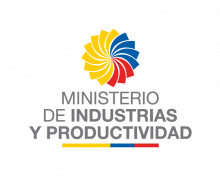 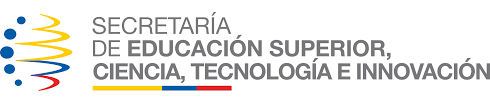 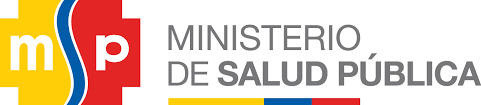 RENDICIÓN DE CUENTAS 2020
Dr. Denis Logroño Tello, MgS.
DIRECTOR EJECUTIVO INSPI
ANTECEDENTES
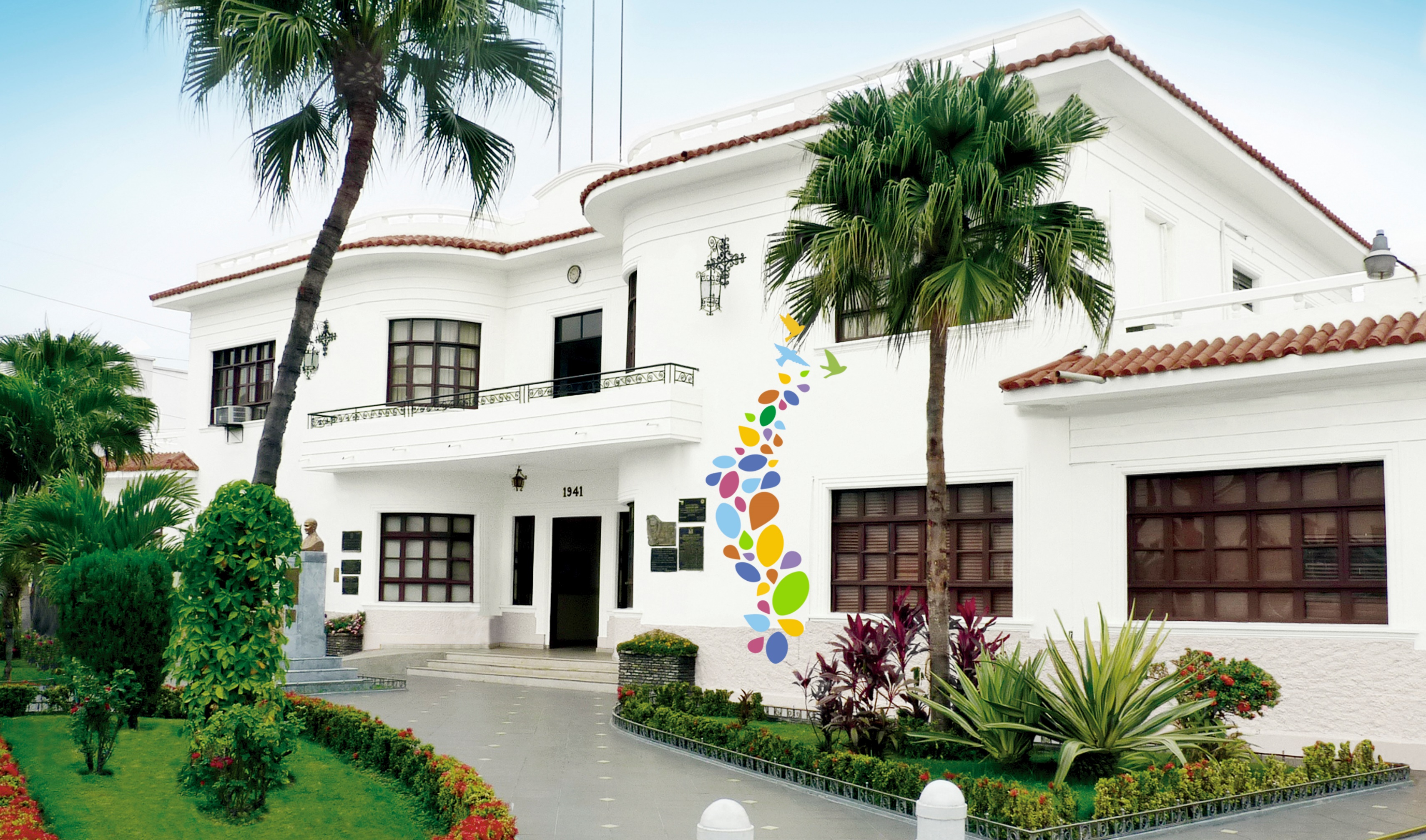 Entidad adscrita al Ministerio de Salud Pública.

Institución ejecutora de la Investigación, Ciencia, Tecnología e Innovación en el área de salud humana y Laboratorio de Referencia Nacional de la red de salud pública, encargada de la transferencia de conocimiento tecnológico y aseguramiento de la calidad de resultados

De acuerdo a la Acción de Personal No. 0019 de fecha 12 de abril de 2021, el actual Director Ejecutivo es encargado de dichas funciones, a partir del 11 de abril de 2021.
RENDICIÓN DE CUENTAS 2020
INSPI FRENTE A LA EMERGENCIA SANITARIA COVID-19
Reorganización del personal técnico y administrativo.
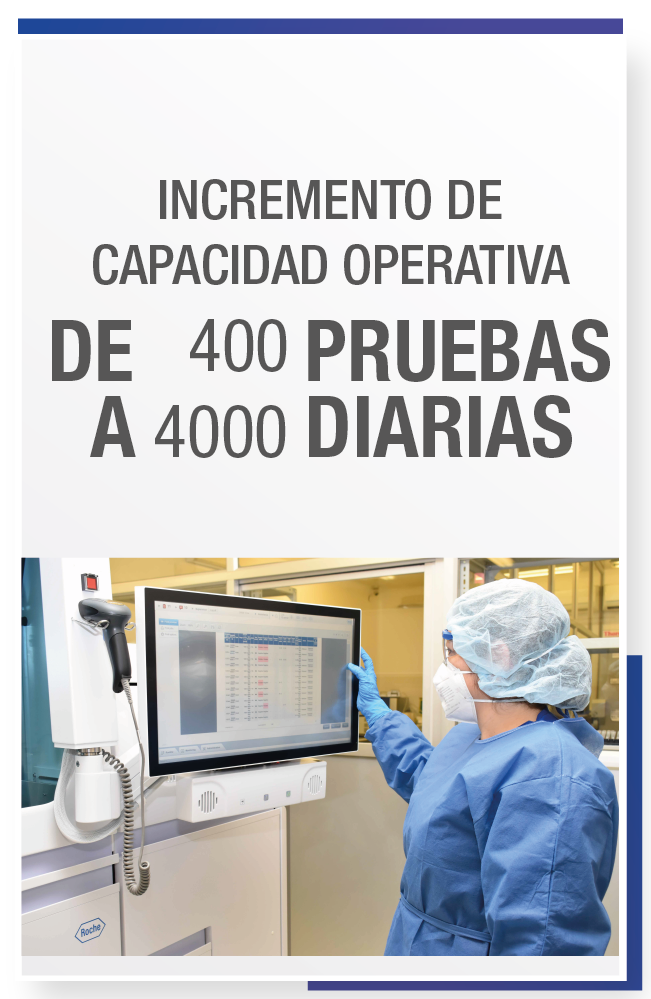 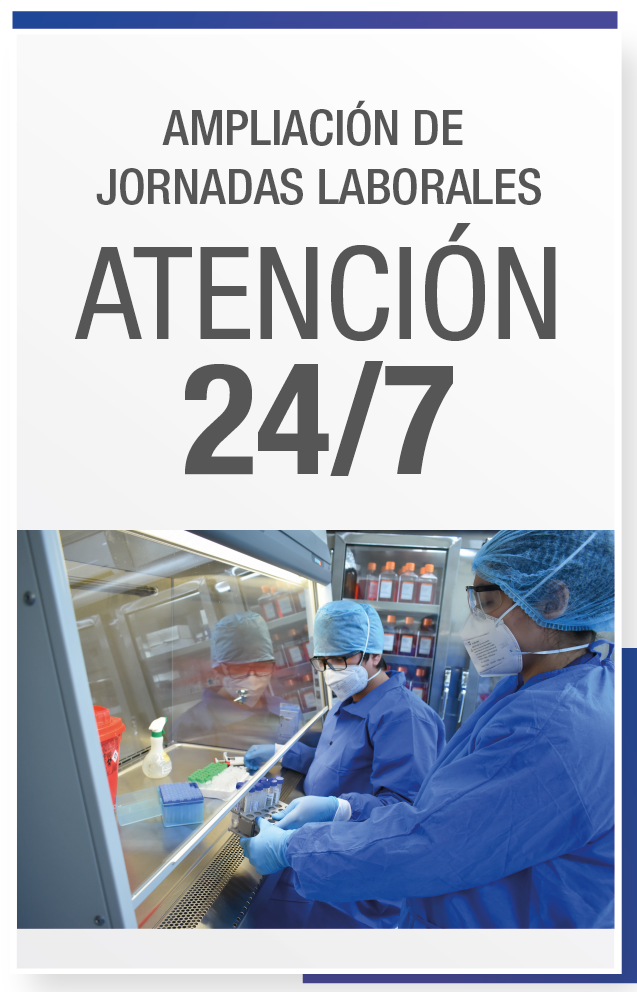 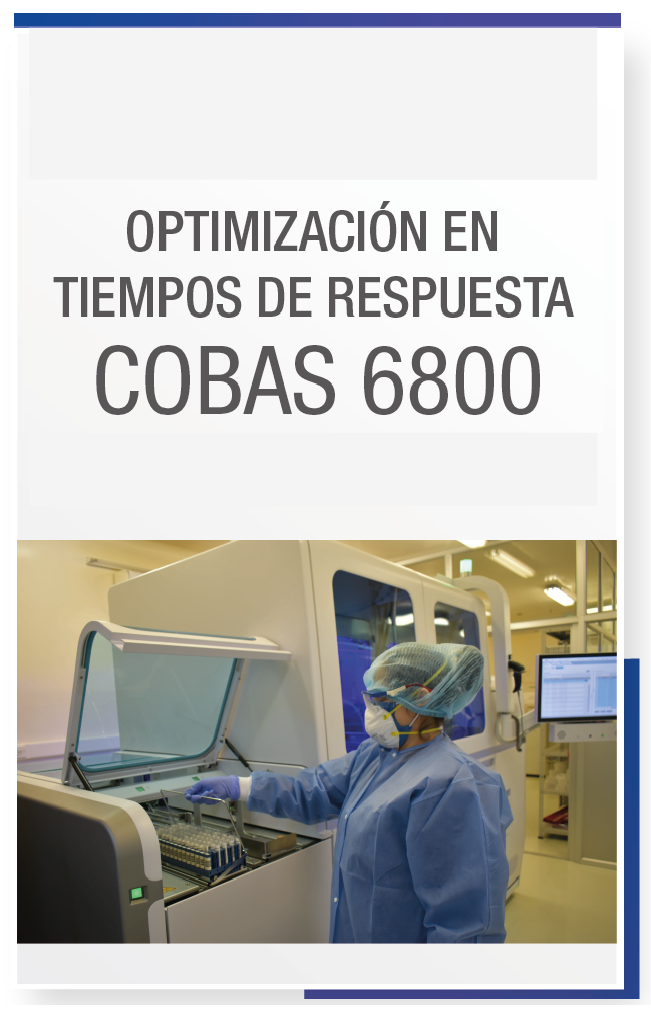 INSPI FRENTE A LA EMERGENCIA SANITARIA COVID-19
FORTALECIMIENTO DEL TALENTO HUMANO A NIVEL NACIONAL
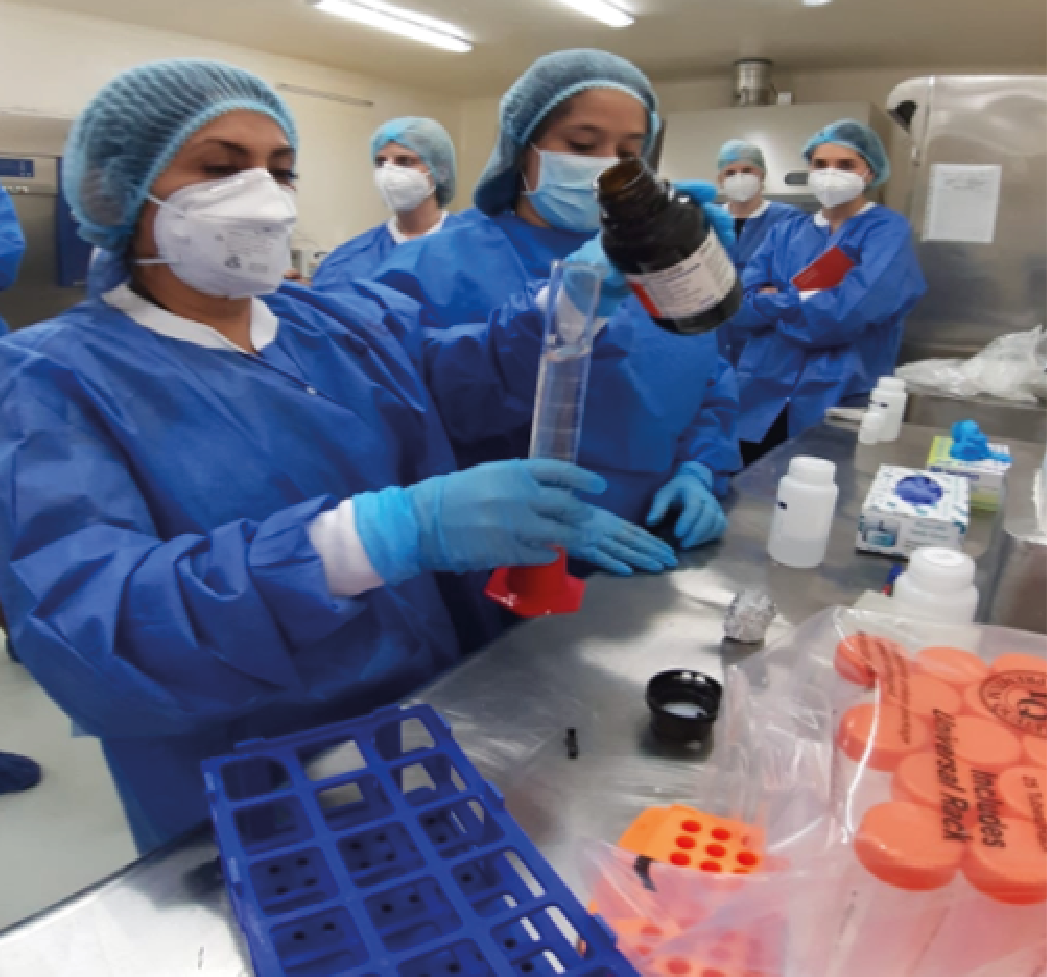 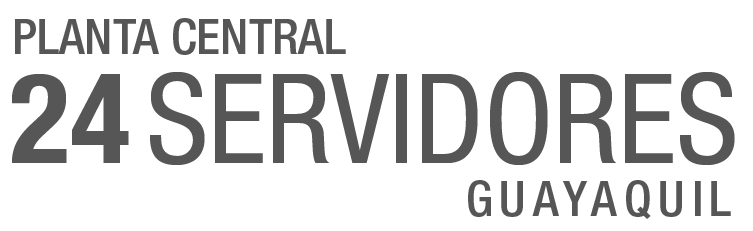 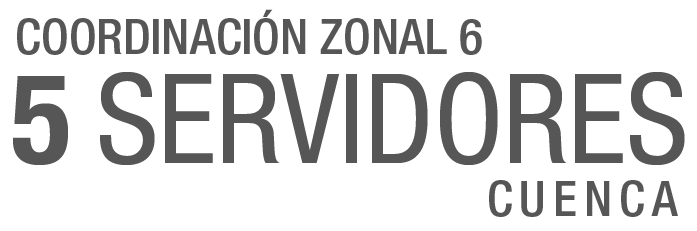 PERÍODO DE CONTRATACIÓN:
ABRIL-JULIO 2020
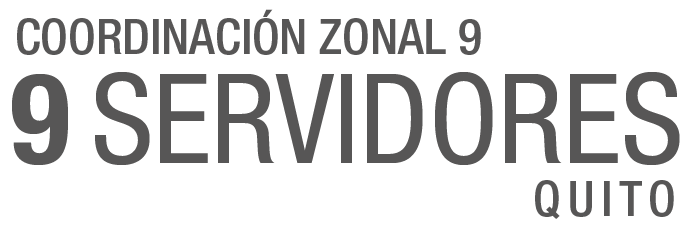 INSPI FRENTE A LA EMERGENCIA SANITARIA COVID-19
FORTALECIMIENTO DE LA INFRAESTRUCTURA DEL CRN INFLUENZA
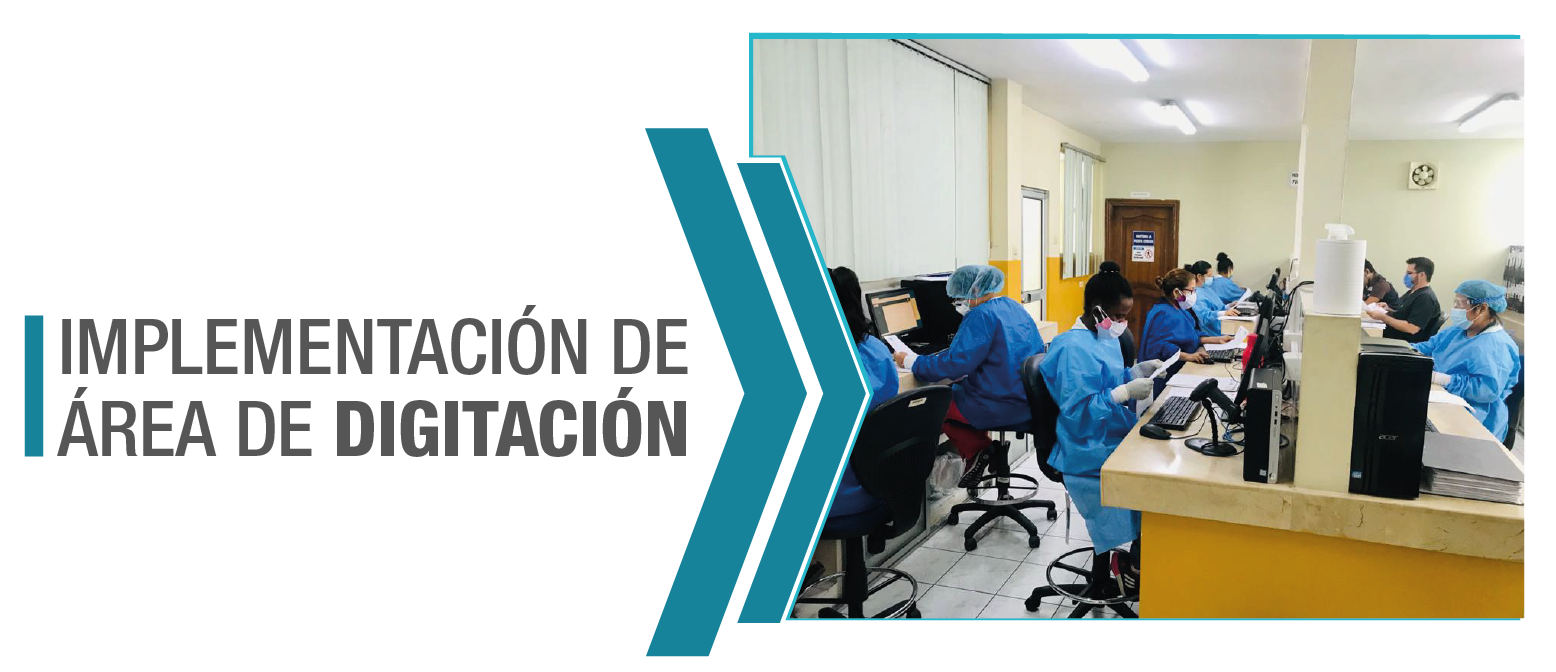 Presupuesto $ 177.223,02
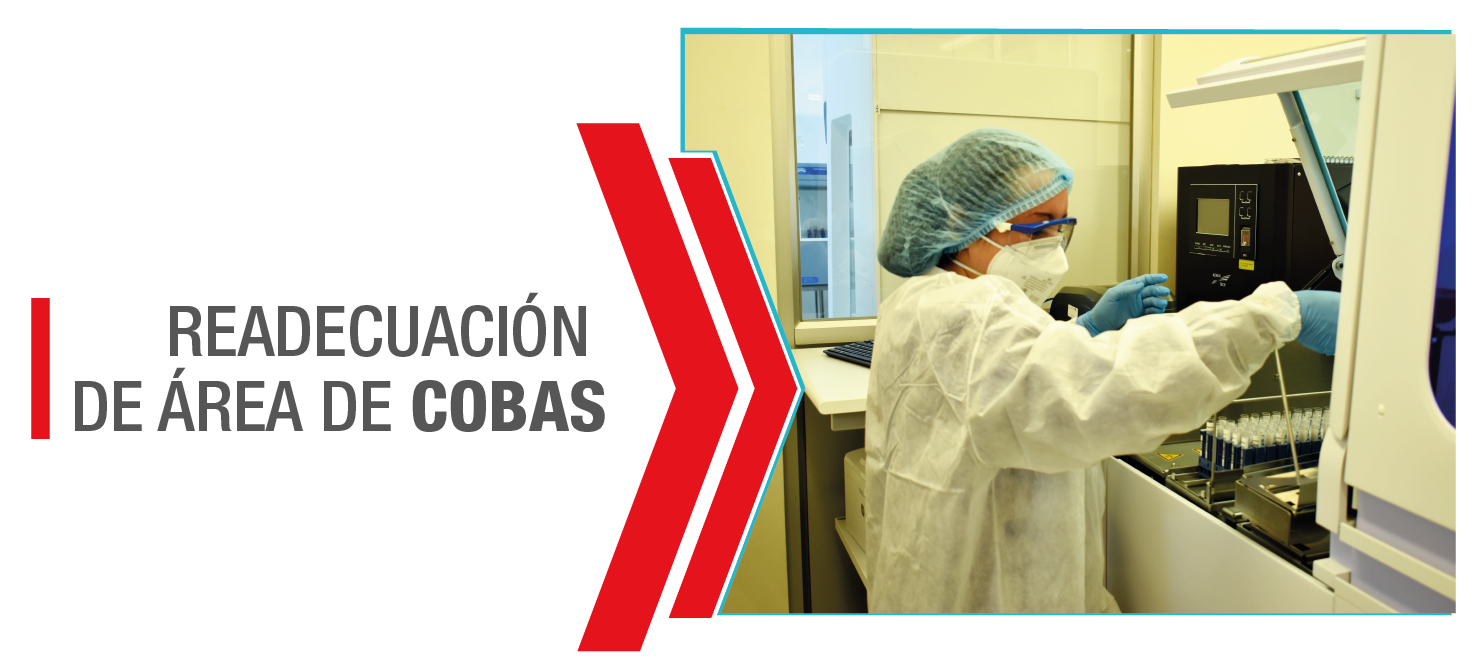 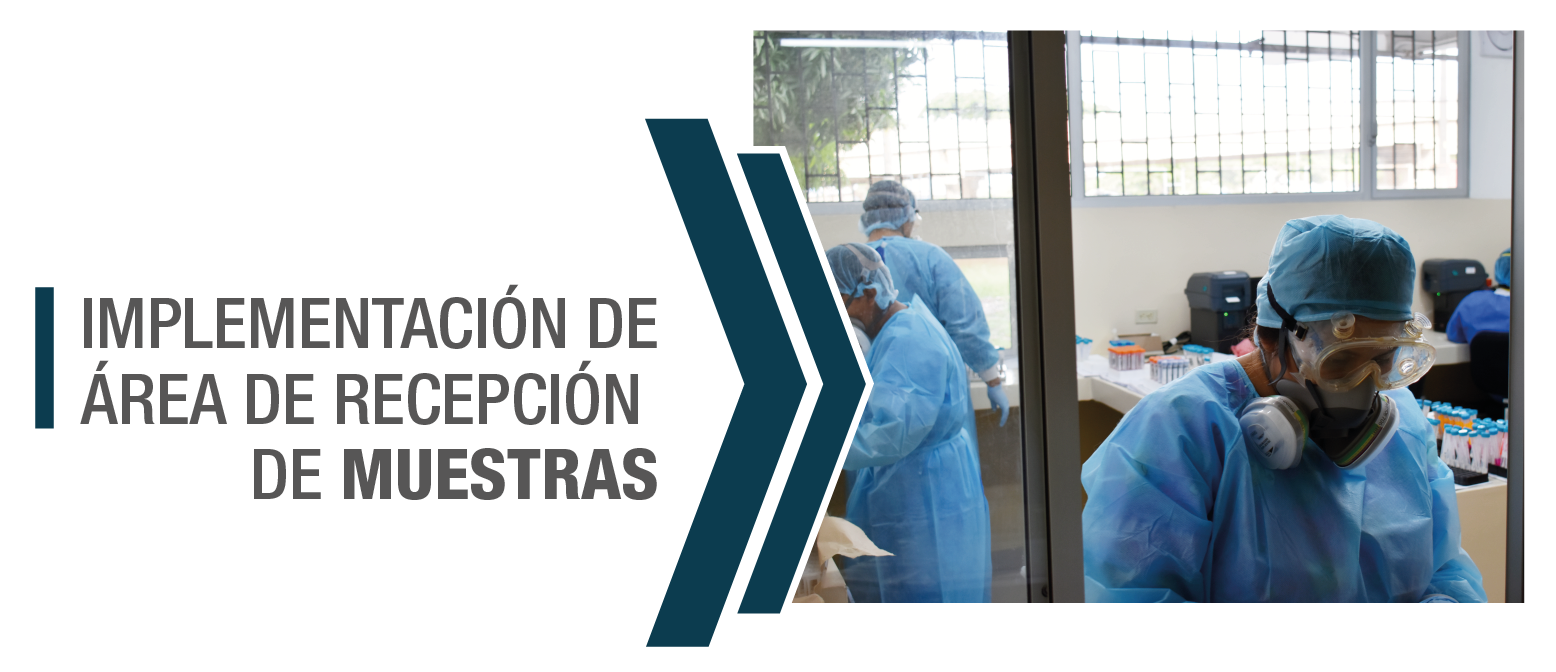 INSPI FRENTE A LA EMERGENCIA SANITARIA COVID-19
GESTIÓN DE RECURSOS ECONOMICOS 2020
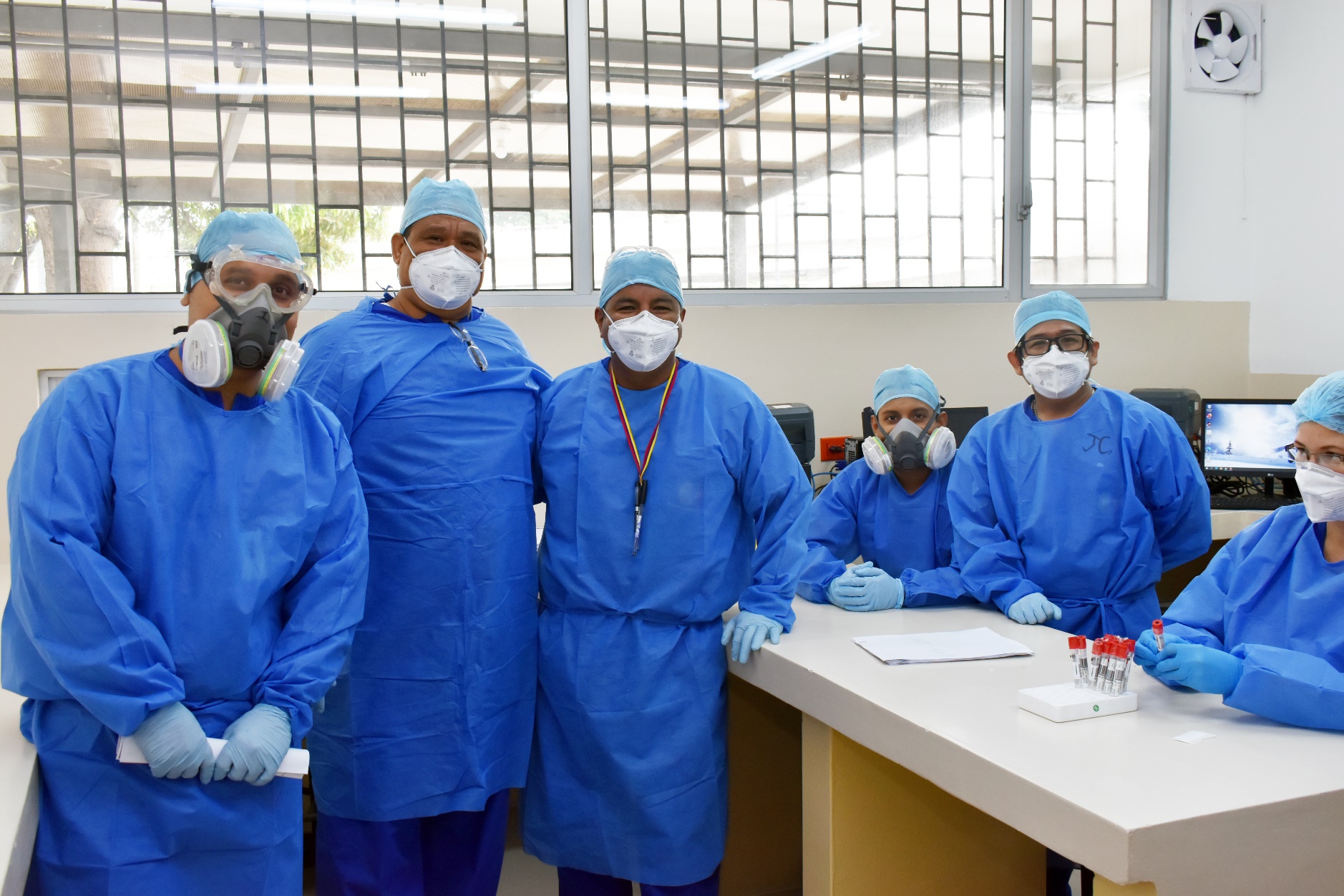 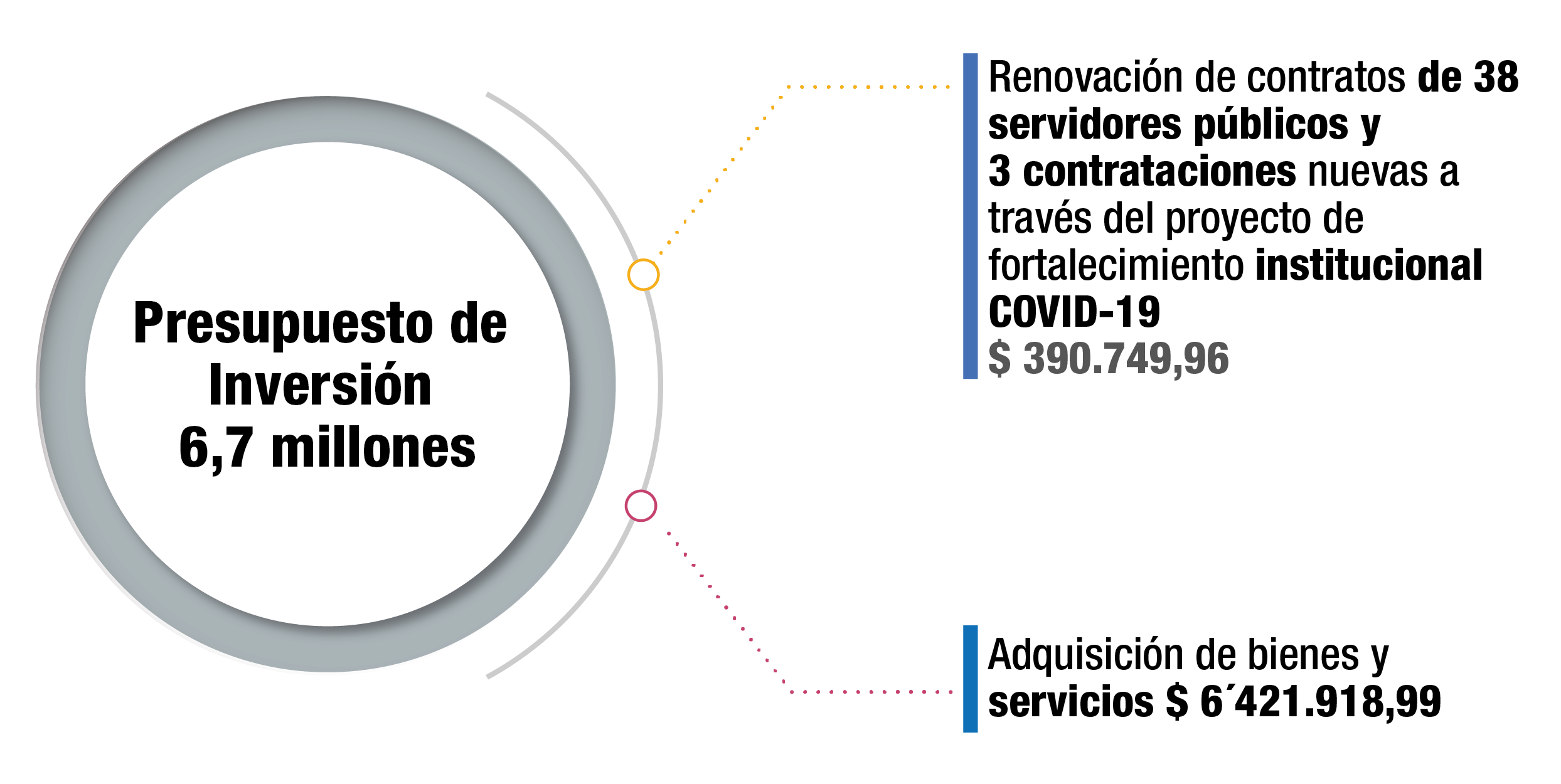 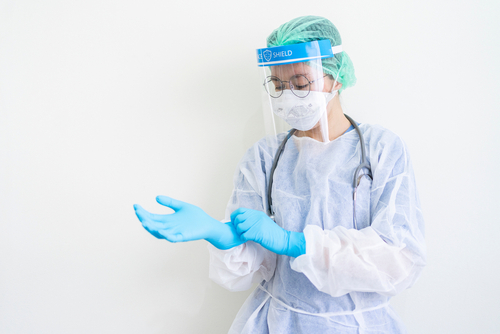 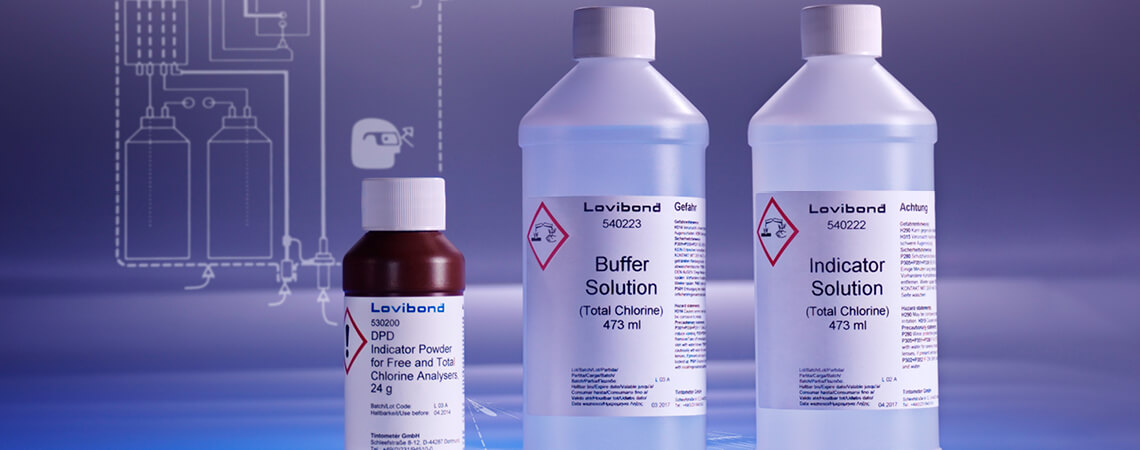 INSPI FRENTE A LA EMERGENCIA SANITARIA COVID-19
FORTALECIMIENTO INSTITUCIONAL
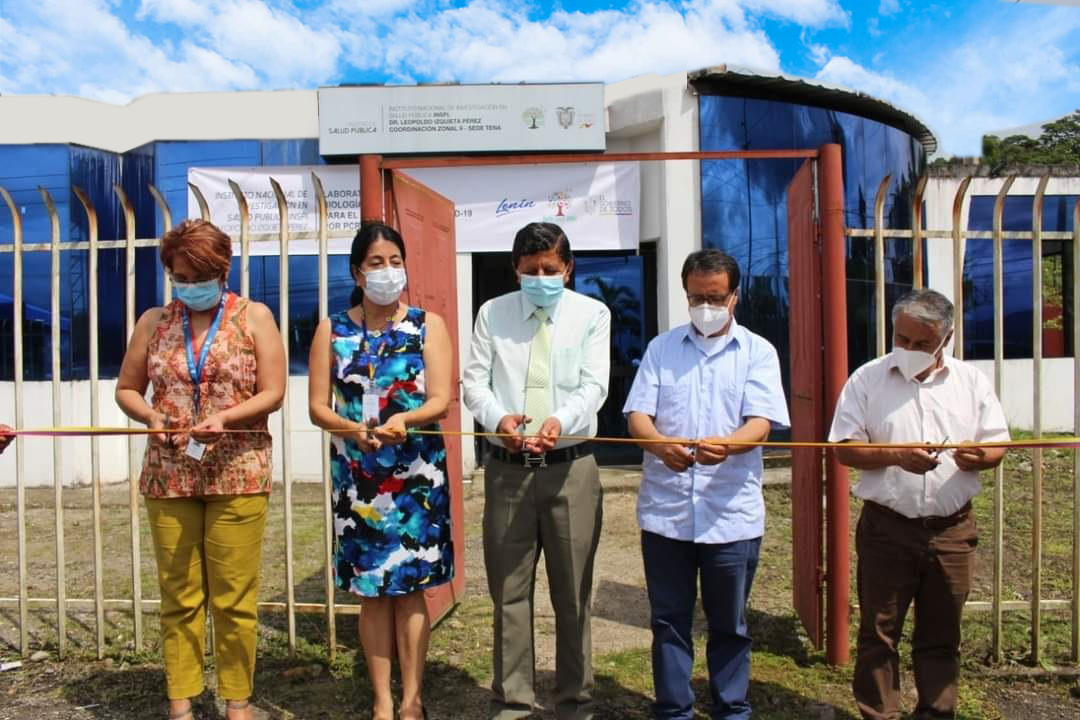 Implementación del laboratorio de diagnóstico molecular en la ciudad de Tena para brindar la Vigilancia en la Amazonía de la COVID-19, con el propósito de optimizar la atención de la salud pública de la comunidad de esta zona.
INSPI FRENTE A LA EMERGENCIA SANITARIA COVID-19
SECUENCIACIÓN GENÓMICA SARS-CoV-2
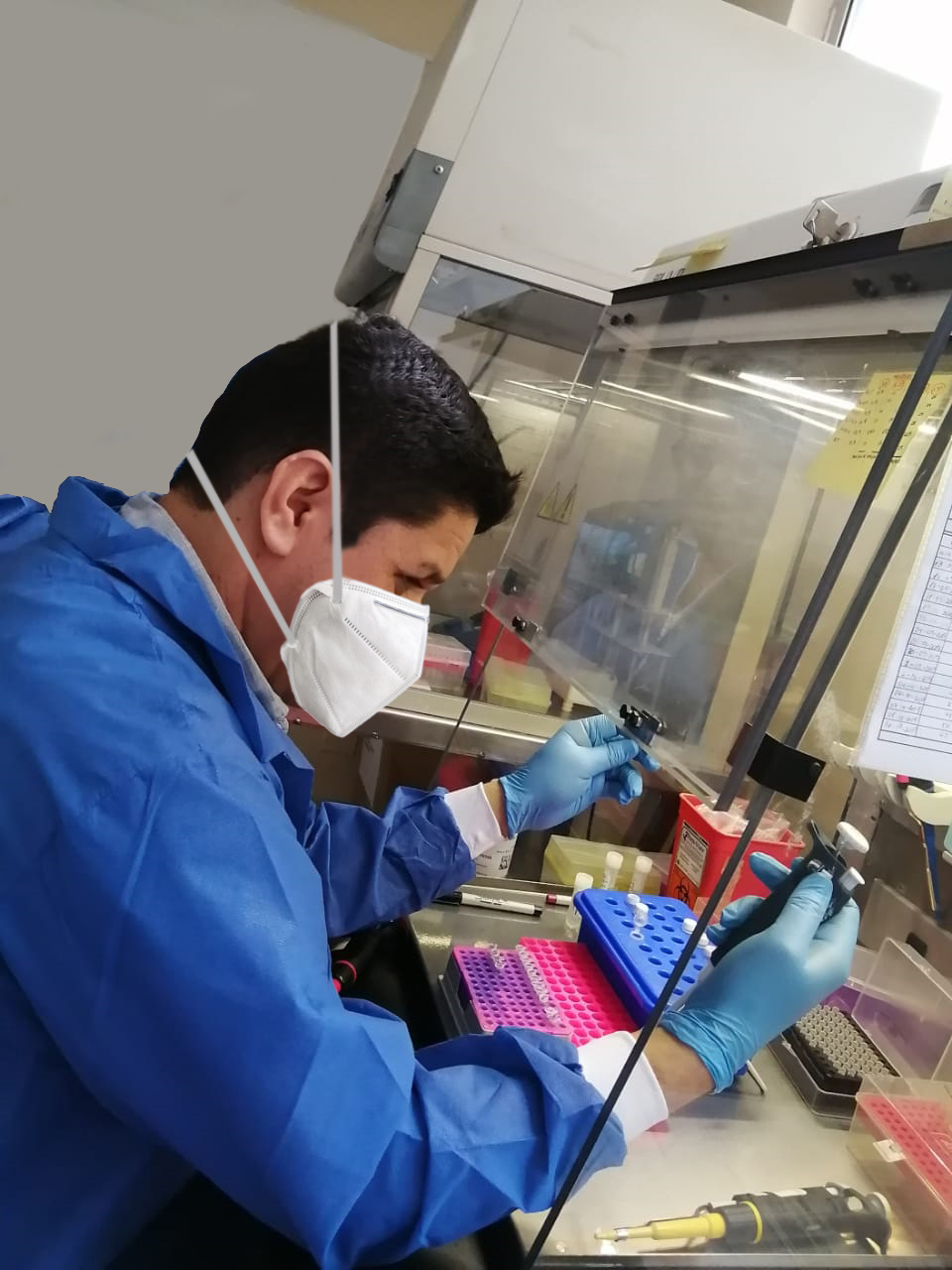 Pertenecemos a la Red de Vigilancia Genómica de virus respiratorios en articulación con la OPS/OMS

Se establecieron lineamientos para la secuenciación genómica de SARS-CoV-2

En septiembre se publicaron los primeros genomas encontrados en el país en la plataforma GISAID correspondientes al linaje 20B.
INSPI FRENTE A LA EMERGENCIA SANITARIA COVID-19
ALIANZAS ESTRATÉGICAS
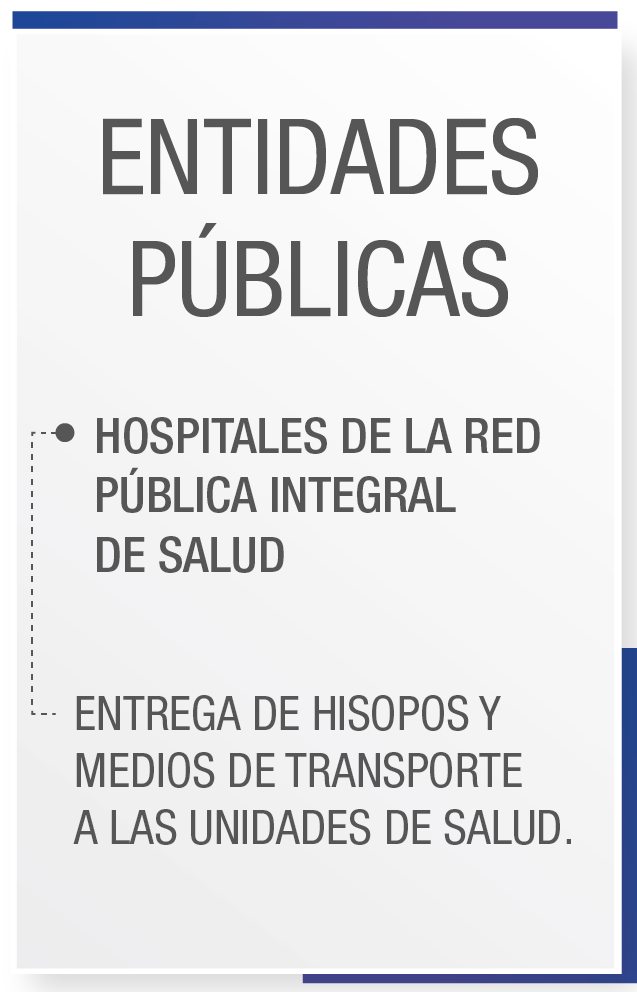 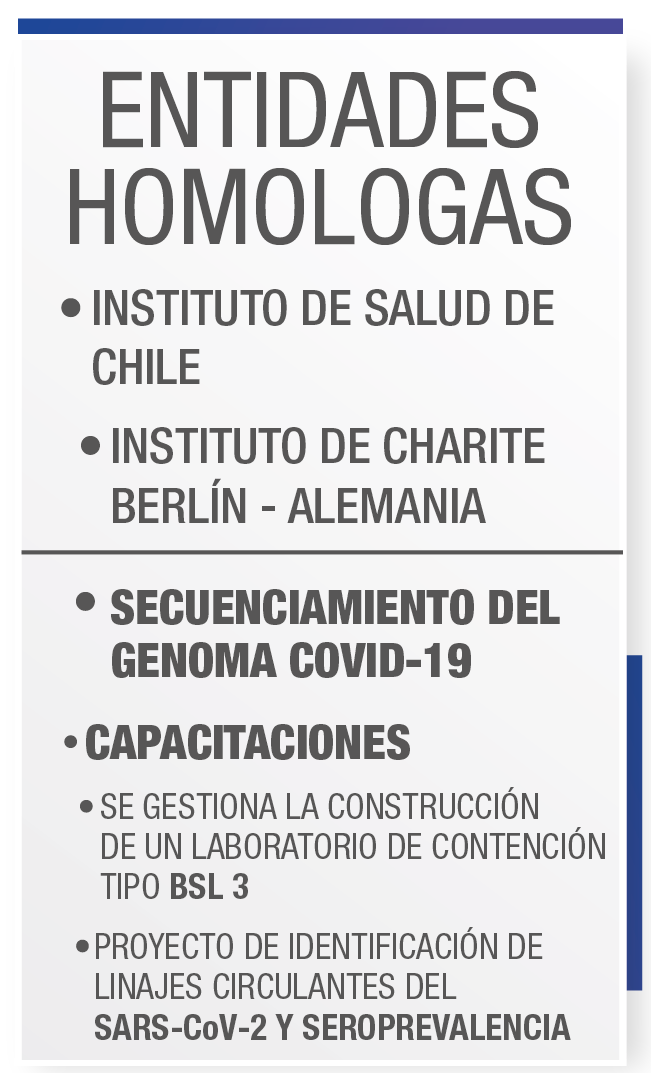 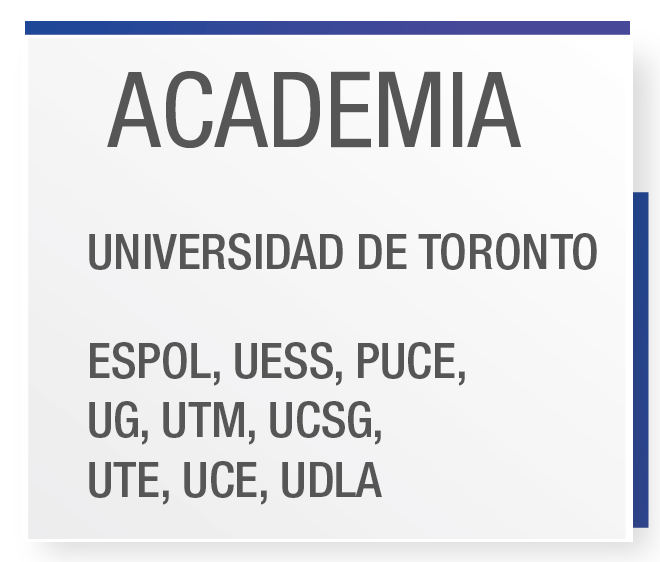 Se gestionaron alianzas estratégicas para proyectos de investigación, capacitaciones, y asesorías con instituciones, organismos nacionales e internacionales contribuyendo al fortalecimiento científico y tecnológico.
INSPI FRENTE A LA EMERGENCIA SANITARIA COVID-19
PROYECTOS DE INVESTIGACIÓN SARS-CoV-2
Vigilancia del SARS-CoV-2 en plantas de tratamiento de aguas residuales y principales cuerpos hídricos de Guayaquil (COLABORACIÓN CON LA UNIVERSIDAD DE GUAYAQUIL).
Presencia del SARS-CoV-2 en animales de compañía de la ciudad de Guayaquil y circulación de coronavirus en roedores sinantrópicos y murciélagos en la provincia del Guayas durante el 2020 – 2021 (PROYECTO INSPI).
Encuesta serológica en poblaciones humanas de las ciudades de: Guayaquil, provincia del Guayas; Quito, provincia del Pichincha; Loja, Provincia de Loja y Tena, Provincia del Napo en el Ecuador, para detectar IgC anti-SARS-CoV-2, causante de COVID-19 durante julio 2020 a diciembre 2021.
Desarrollo de vacuna de emergencia para COVID-19 causada por el SARS-CoV-2 (COLABORACIÓN CON LA ESPOL).
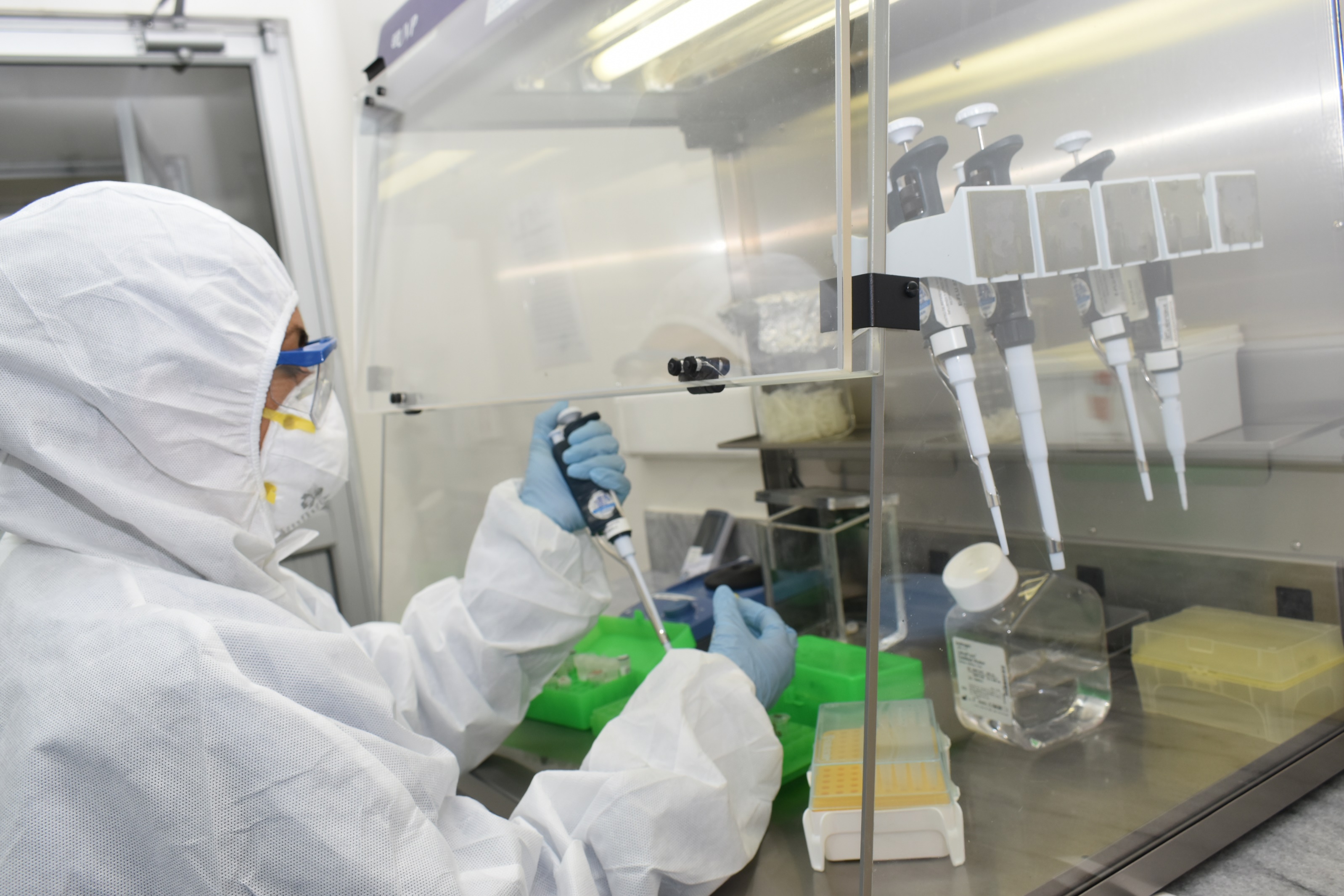 PROYECTOS DE INVESTIGACIÓN EN PROCESO DE OBTENCIÓN DE PERMISOS MAE/CEISH/DIS
Portable, Low-cost hardware for De-centralized COVID-19. Diagnostics for Canada, Colombia and Ecuador. 
Genotipificación del SARS-CoV-2 en Ecuador mediante tecnología genómica y correlación de linajes con casos leves, moderados, severos y graves de COVID-19 en la ciudad de Guayaquil, durante el 2020-2022.
INSPI FRENTE A LA EMERGENCIA SANITARIA COVID-19
ARTICULOS DE INVESTIGACIÓN
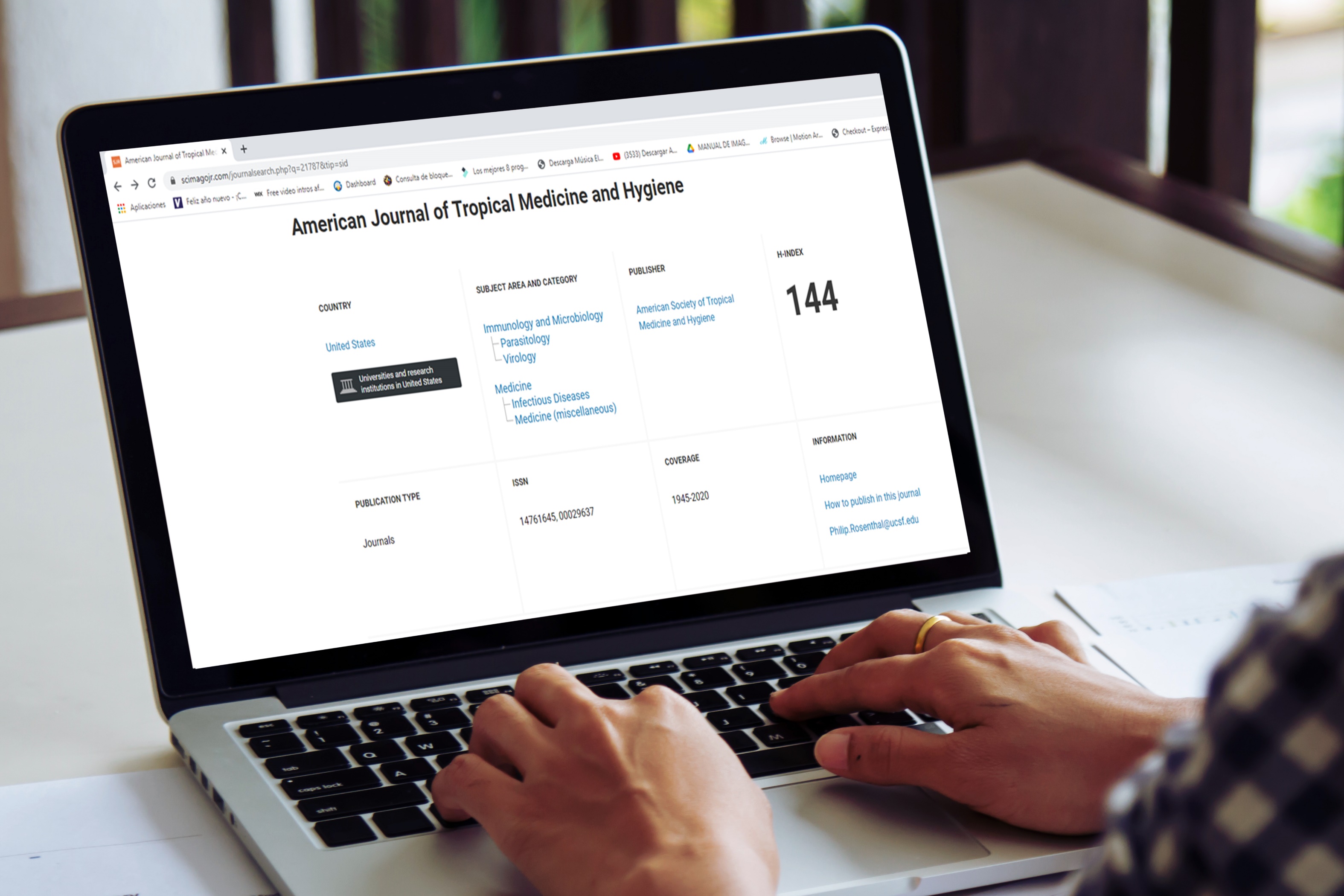 Analytical and clinical evaluation of two RT-qPCR SARS-CoV-2 diagnostic tests with emergency use authorization in Ecuador. (Publicado en American Journal of Tropical Medicine and Hygiene; Q1 scopus).

Analytical and clinical evaluation of a heat shock SARS-CoV-2 diagnosis method without RNA extraction for N and E genes RT- qPCR. ( Aceptado con correcciones en International  Journal of Infectious Diseases; Q1 scopus)

Limited impact of co-infection with common respiratory pathogens on COVID-19 severity, Ecuador.

Alternative techniques with and whithout RNA extraction for real-time RT-PCR detection of SARS-CoV-2 in nasopharyngeal swab and sputum samples.
INSPI FRENTE A LA EMERGENCIA SANITARIA COVID-19
DONACIONES
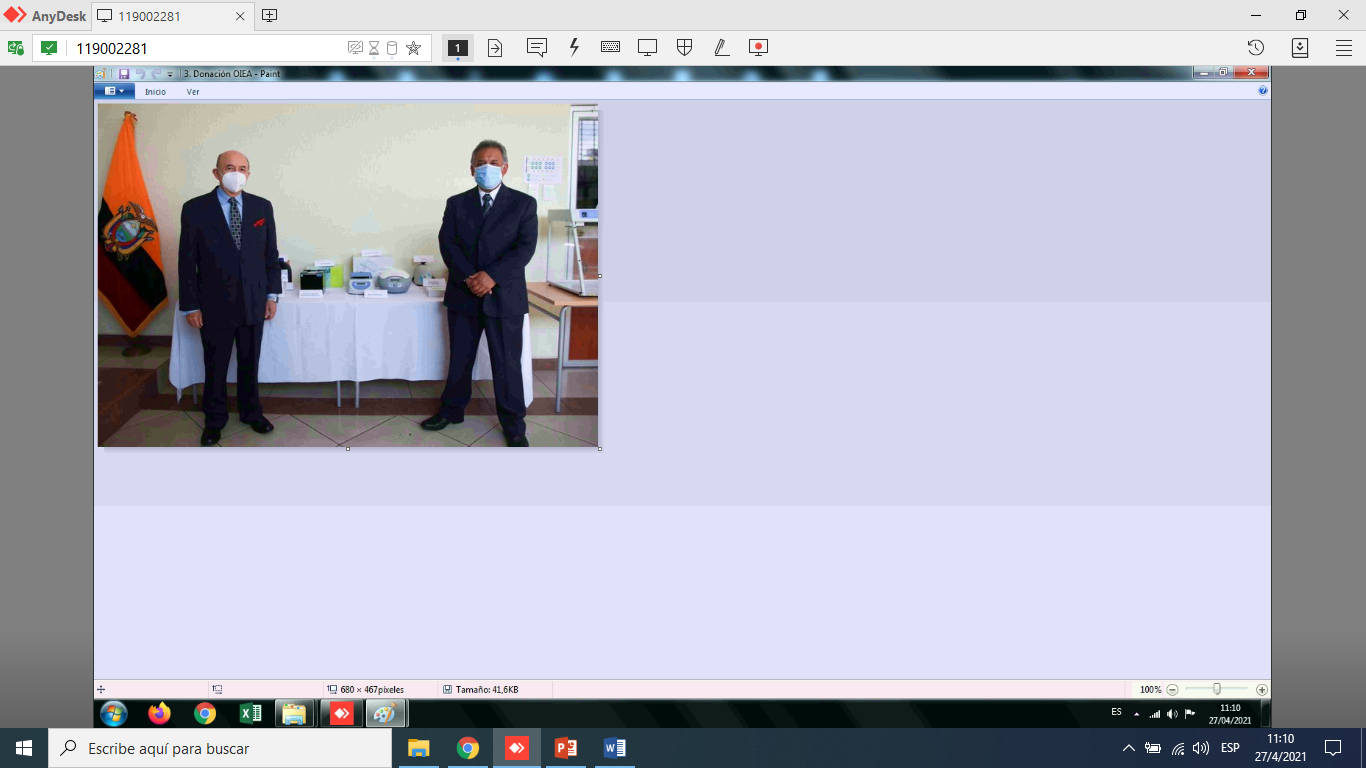 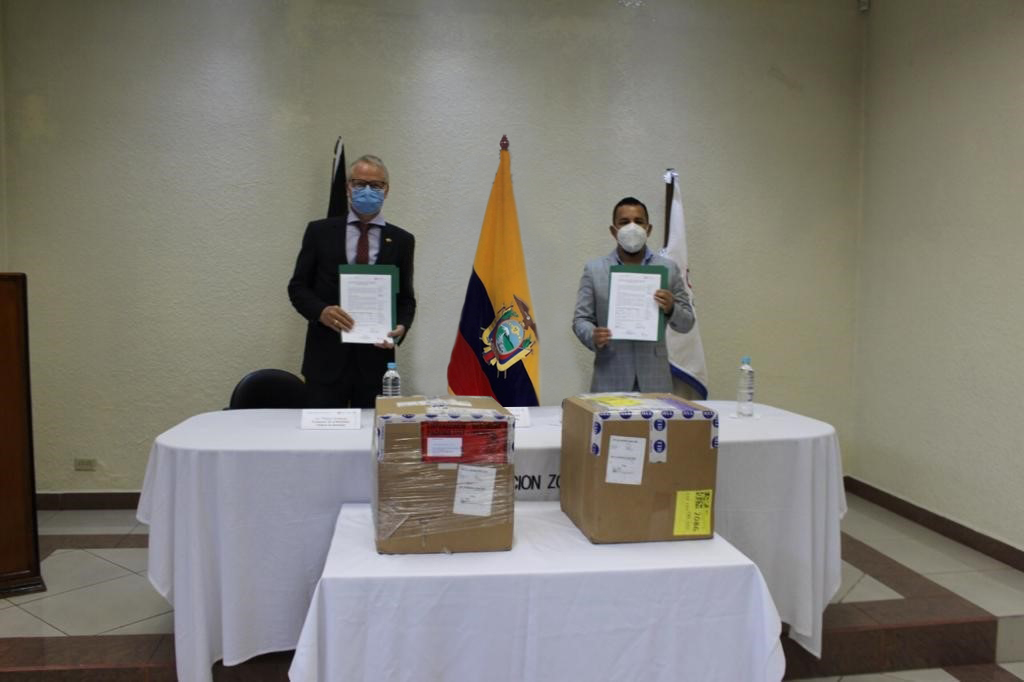 Gestión y formalización de donaciones Internacionales para provisión de reactivos y equipos (OPS/OMS, ROTARY INTERNACIONAL, EMBAJADA DE ALEMANIA, ALIBABA GROUP) entre otros.
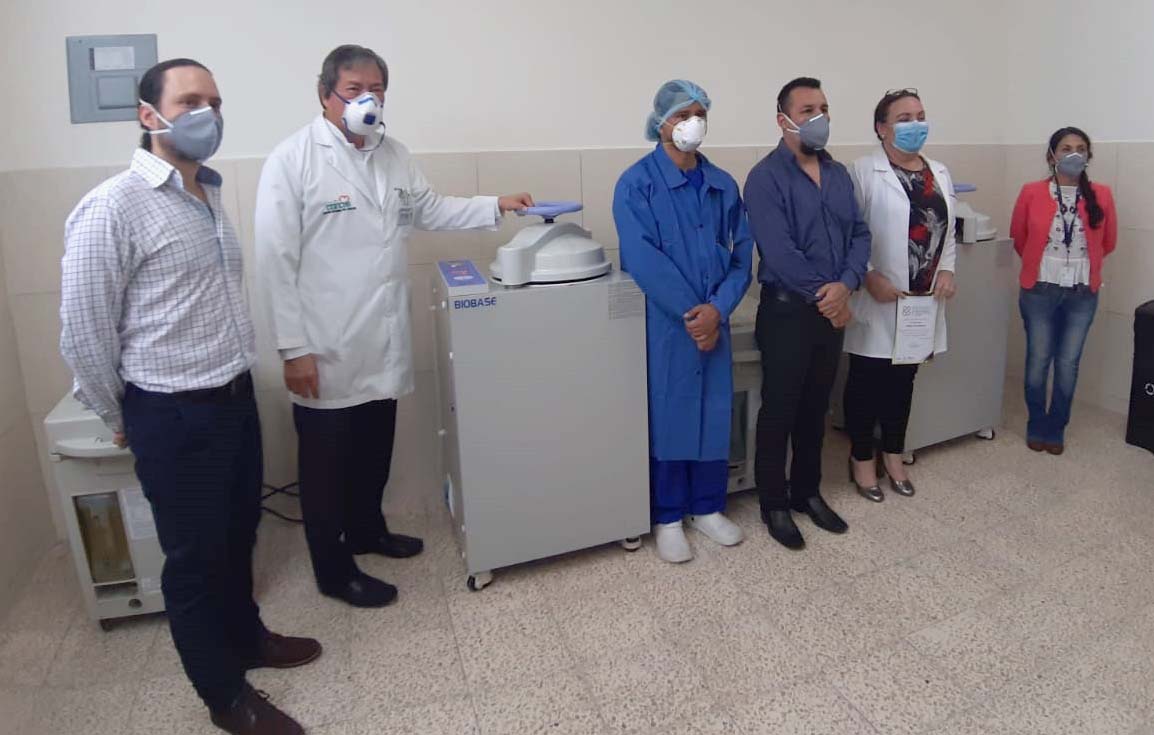 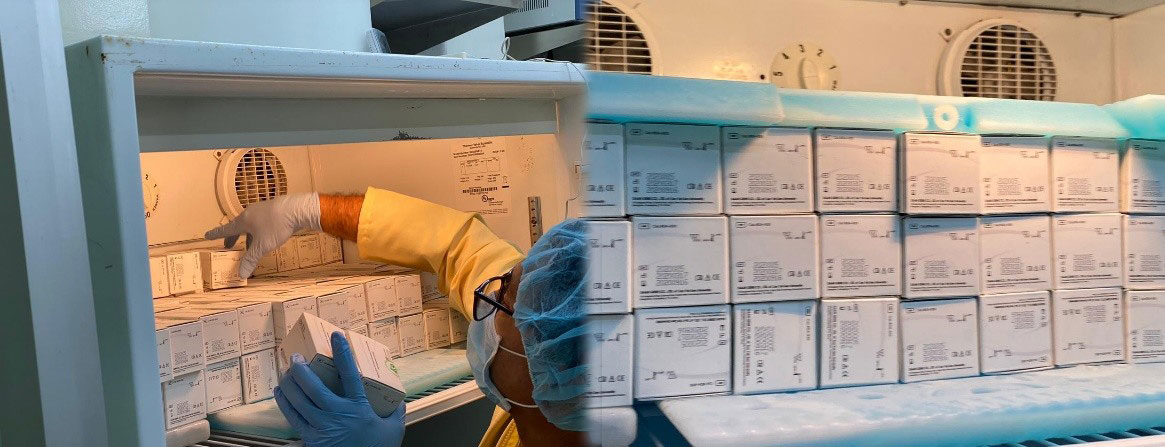 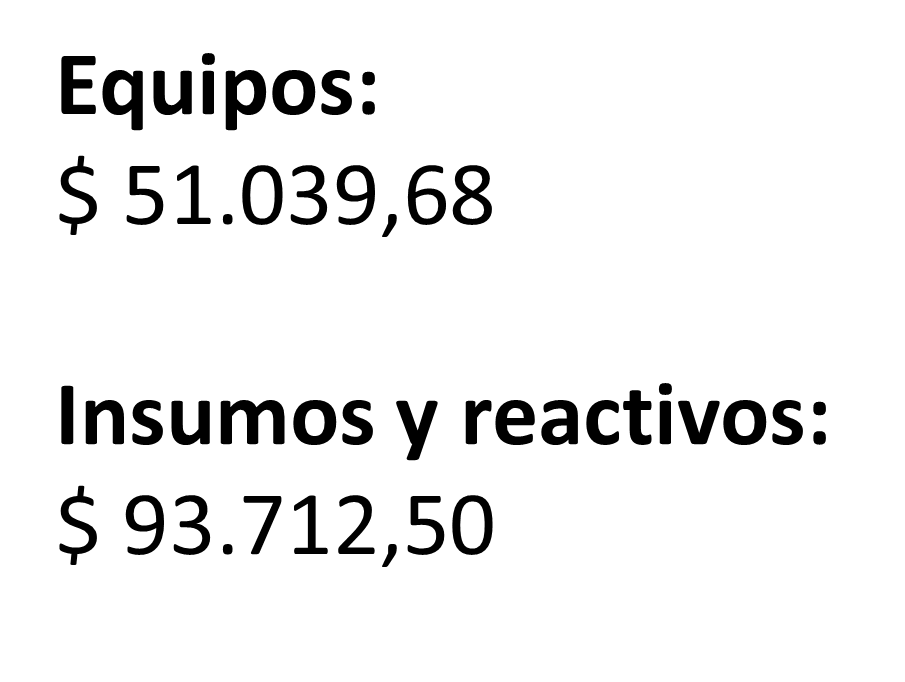 INSPI FRENTE A LA EMERGENCIA SANITARIA COVID-19
PRUEBAS ESPECIALIZADAS DE LABORATORIO REALIZADAS POR LOS CENTROS DE REFERENCIA NACIONAL
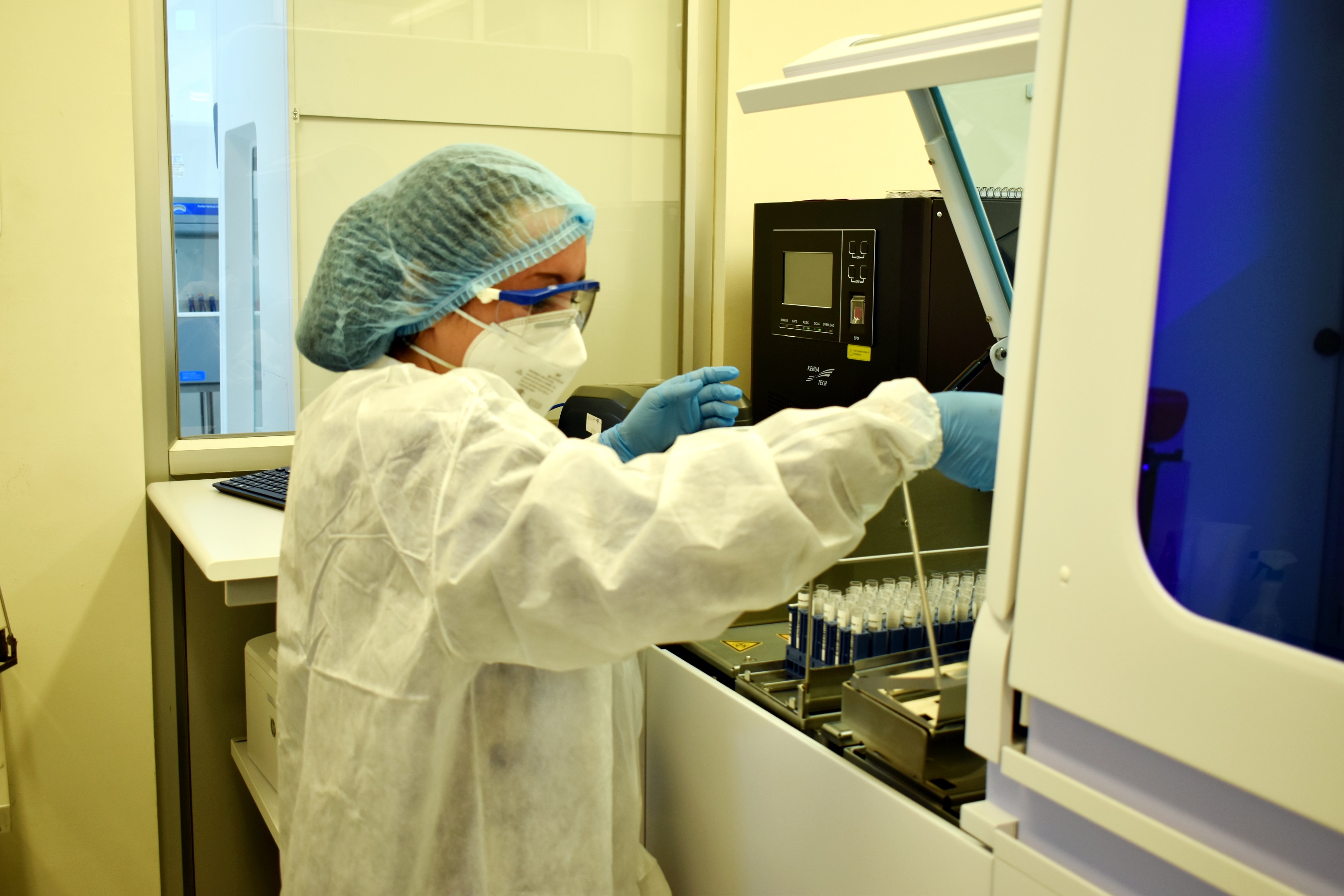 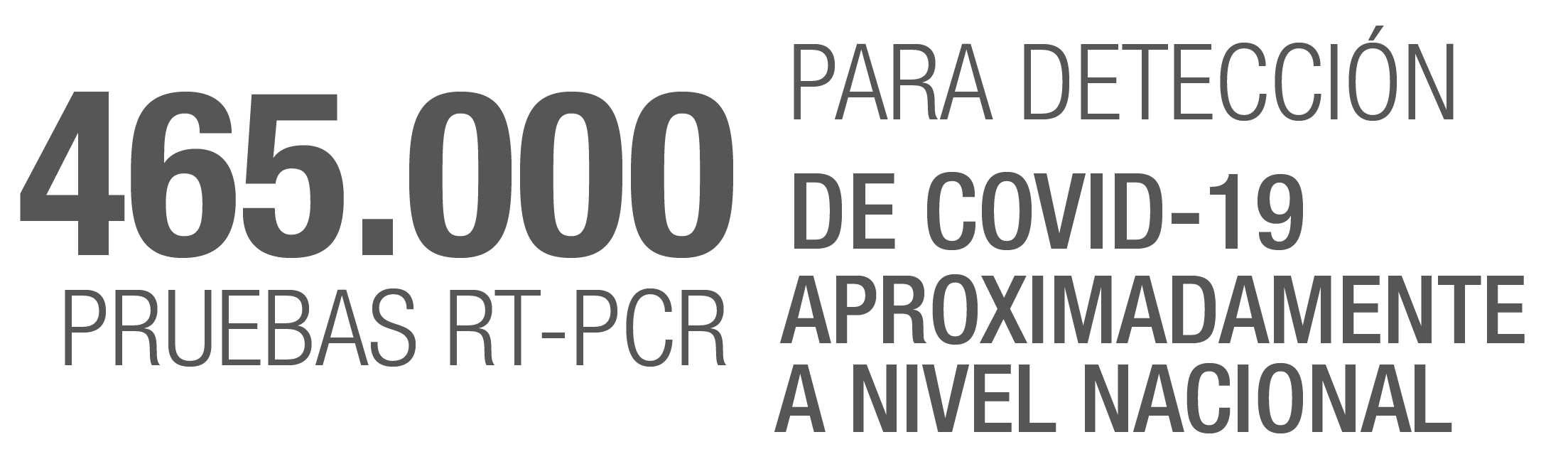 INSPI FRENTE A LA EMERGENCIA SANITARIA COVID-19
CERTIFICADO DE CONCORDANCIA EN EL PANEL DE CALIDAD EXTERNO REALIZADO POR LA ORGANIZACIÓN MUNDIAL DE LA SALUD, PARA DETECCIÓN MOLECULAR DEL SARS-COV- 2
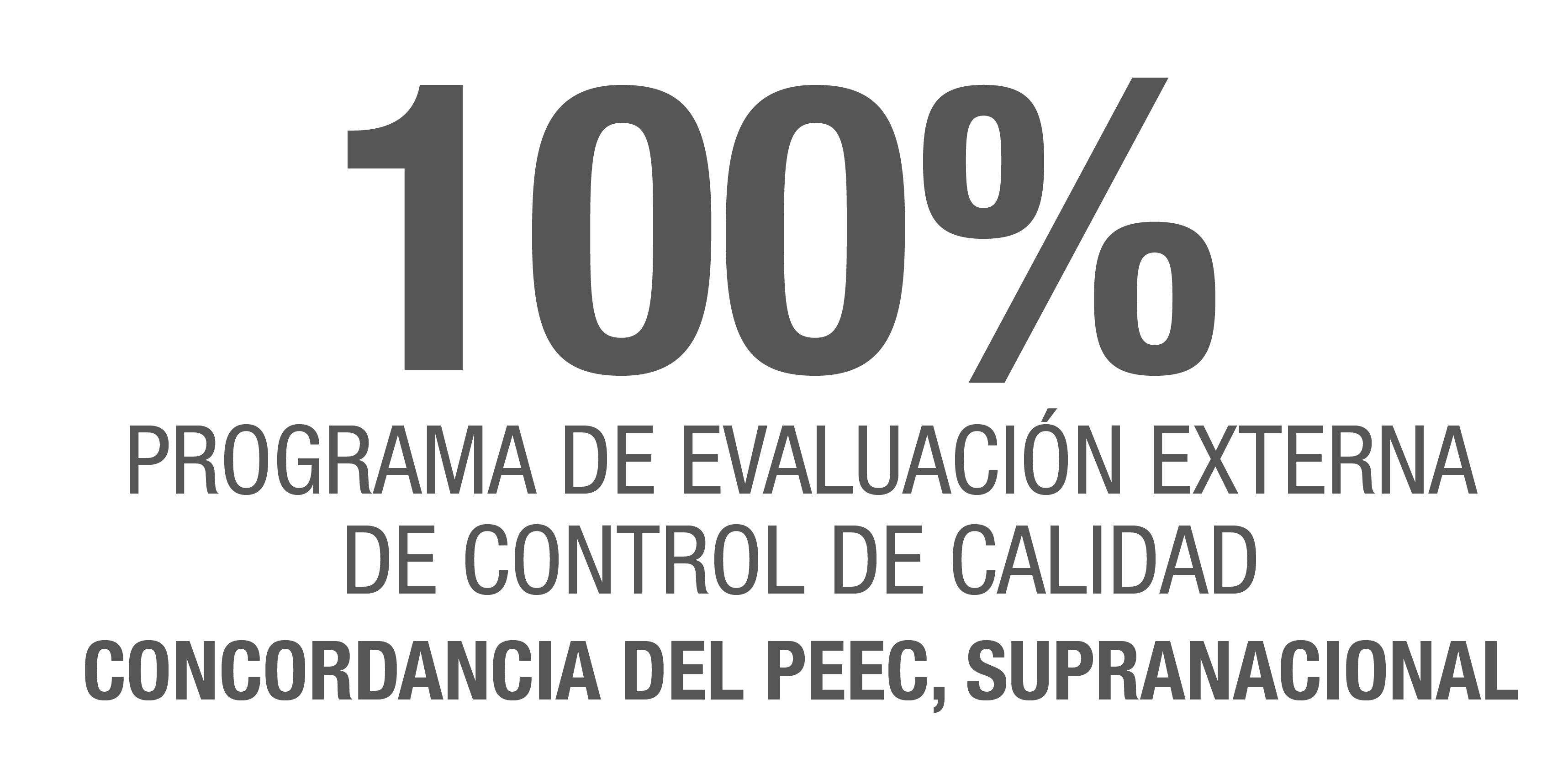 INSPI FRENTE A LA VIGILANCIA EPIDEMIOLÓGICA
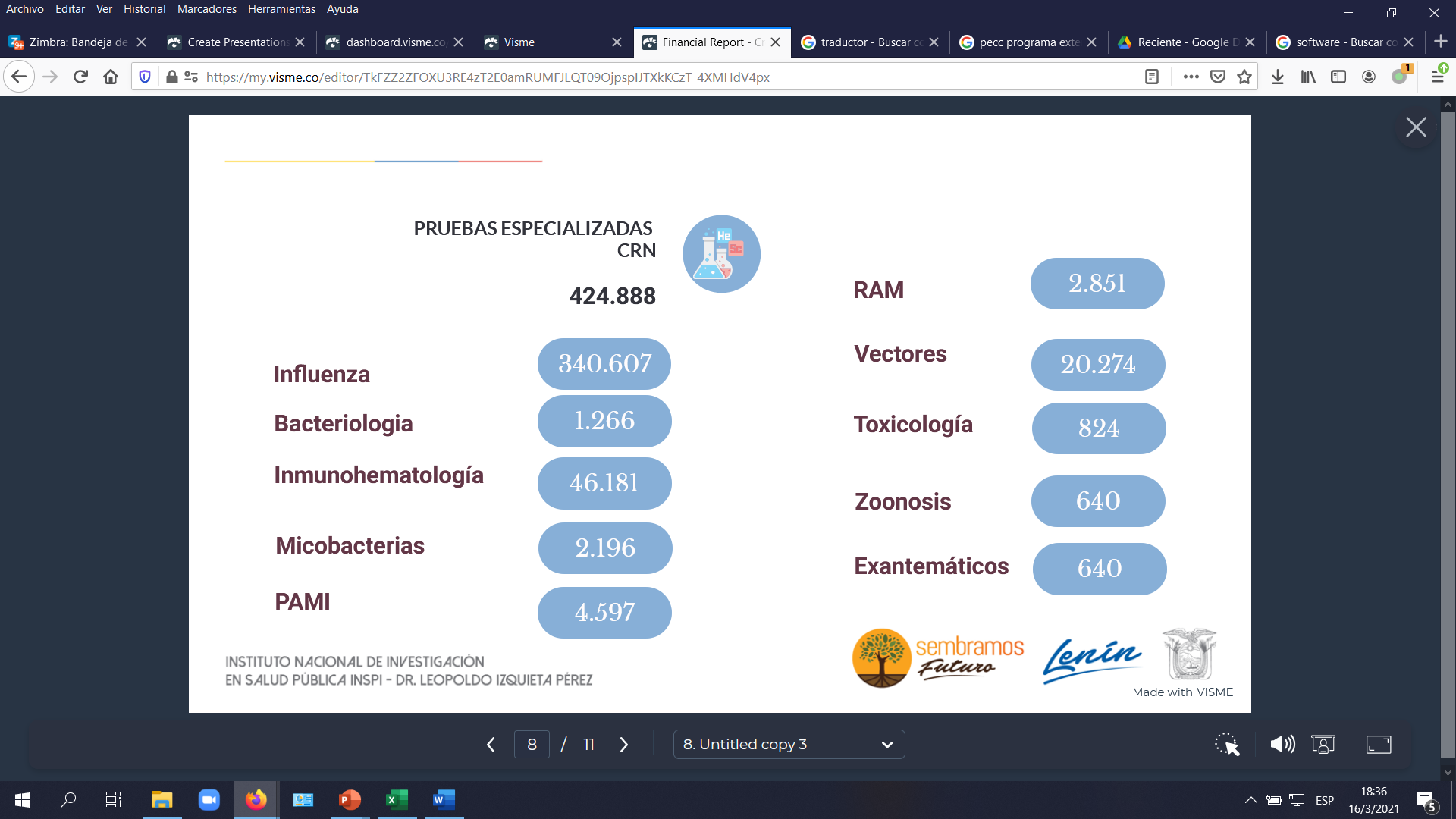 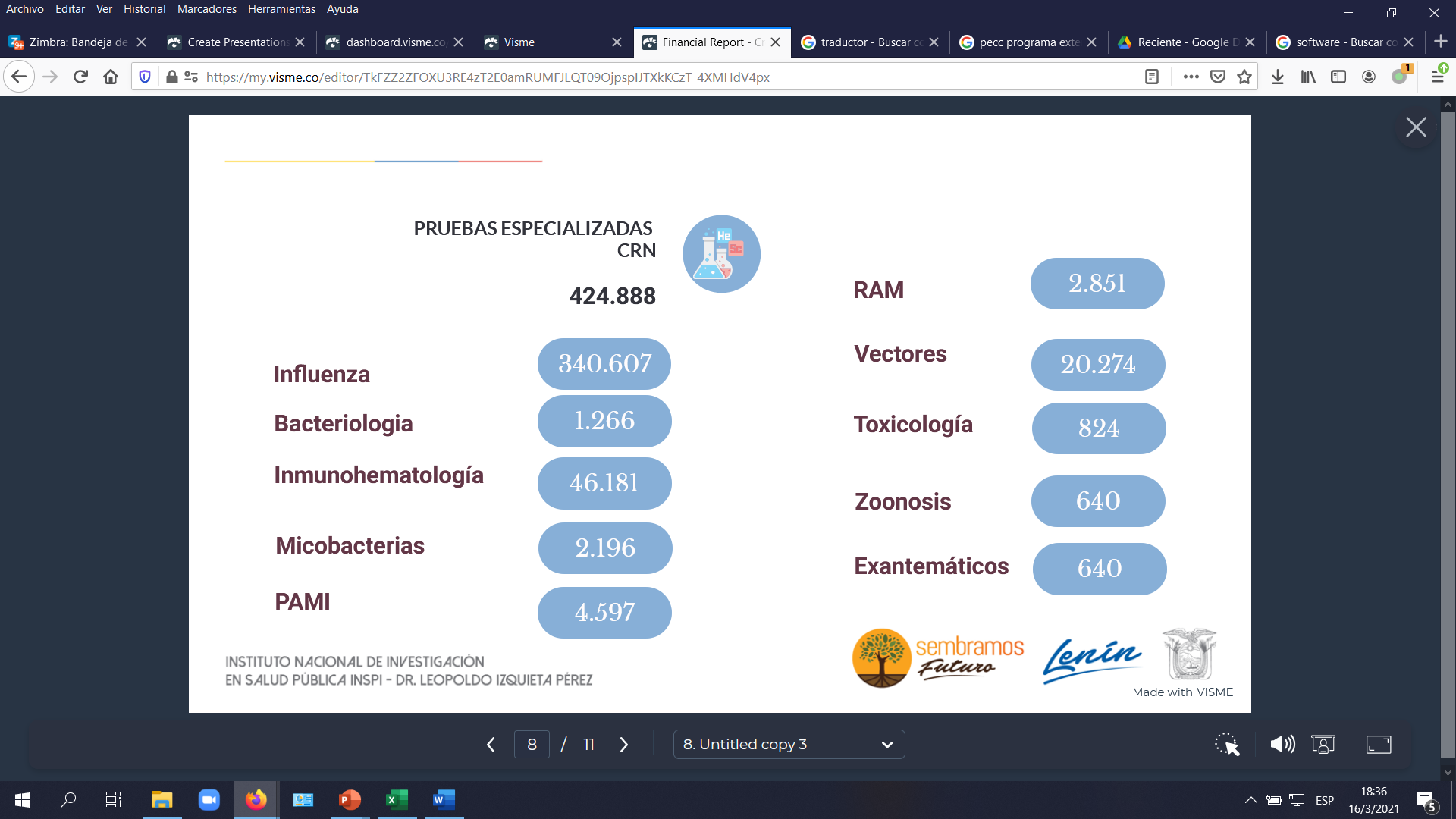 INSPI FRENTE A LA VIGILANCIA EPIDEMIOLÓGICA
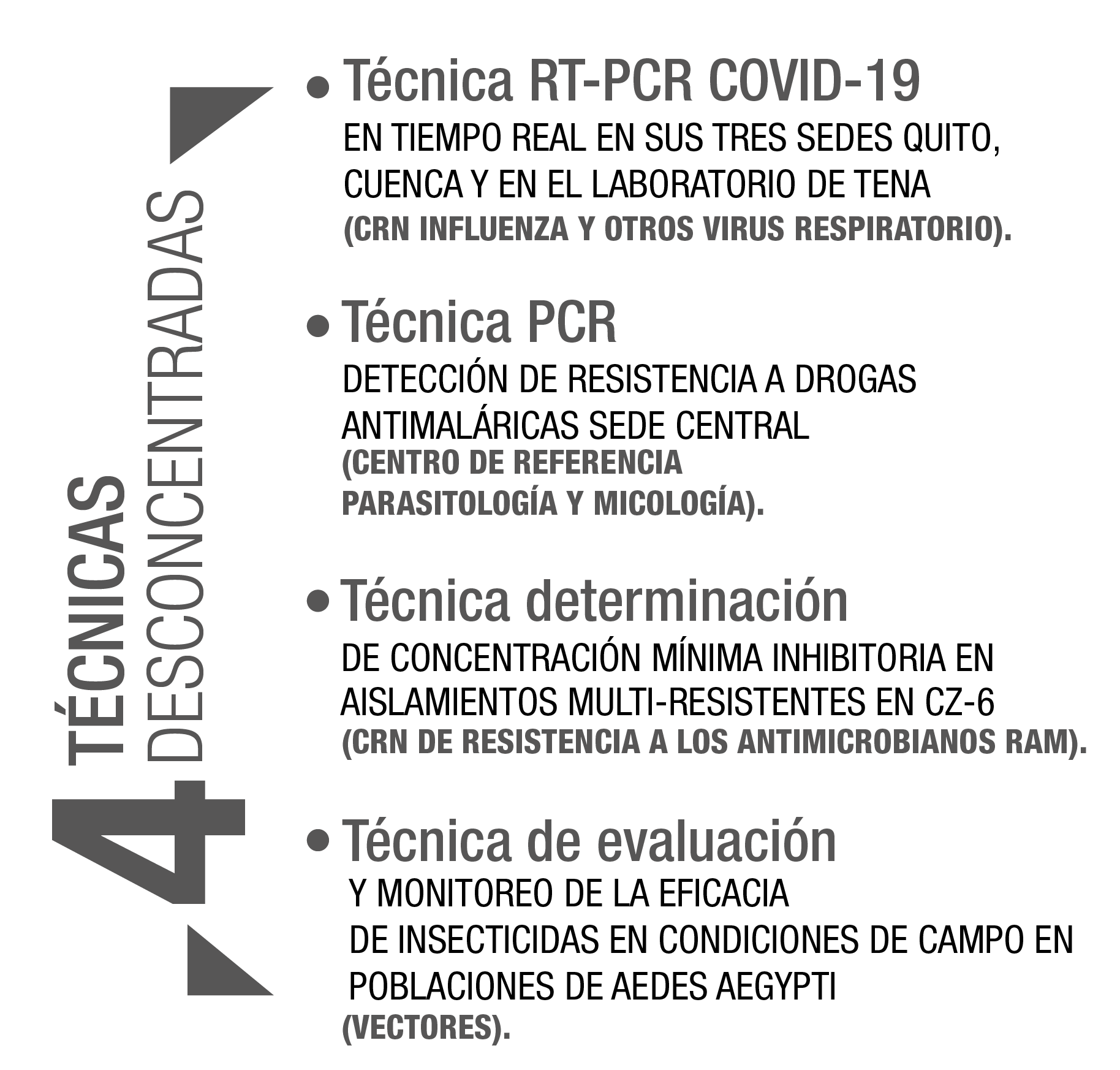 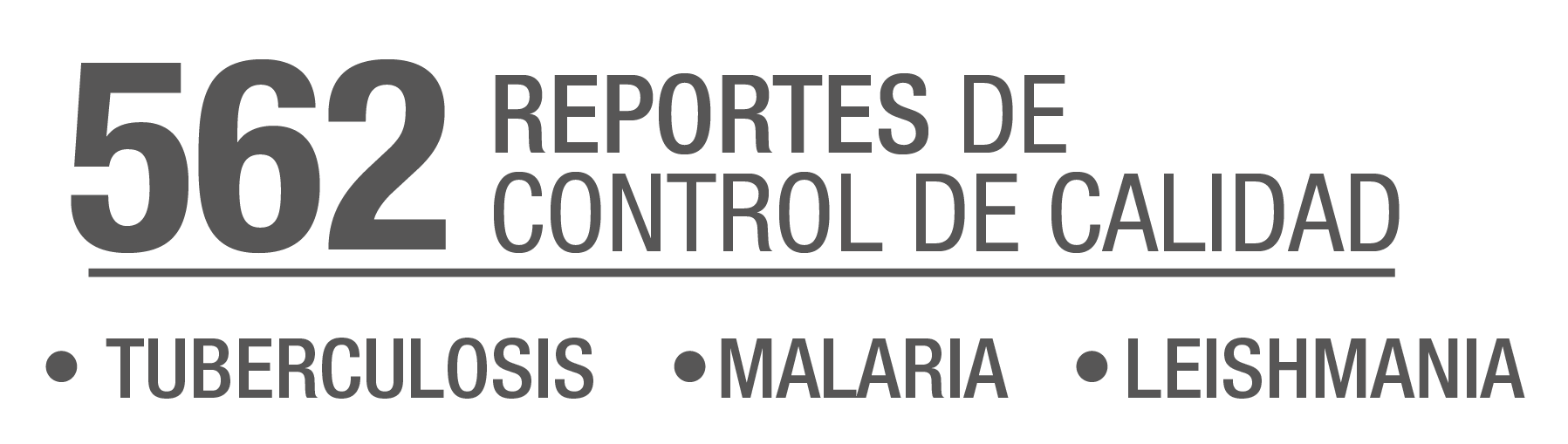 INSPI FRENTE A LA VIGILANCIA EPIDEMIOLÓGICA
IMPLEMENTACIÓN DE 6 NUEVAS TÉCNICAS ESPECIALIZADAS
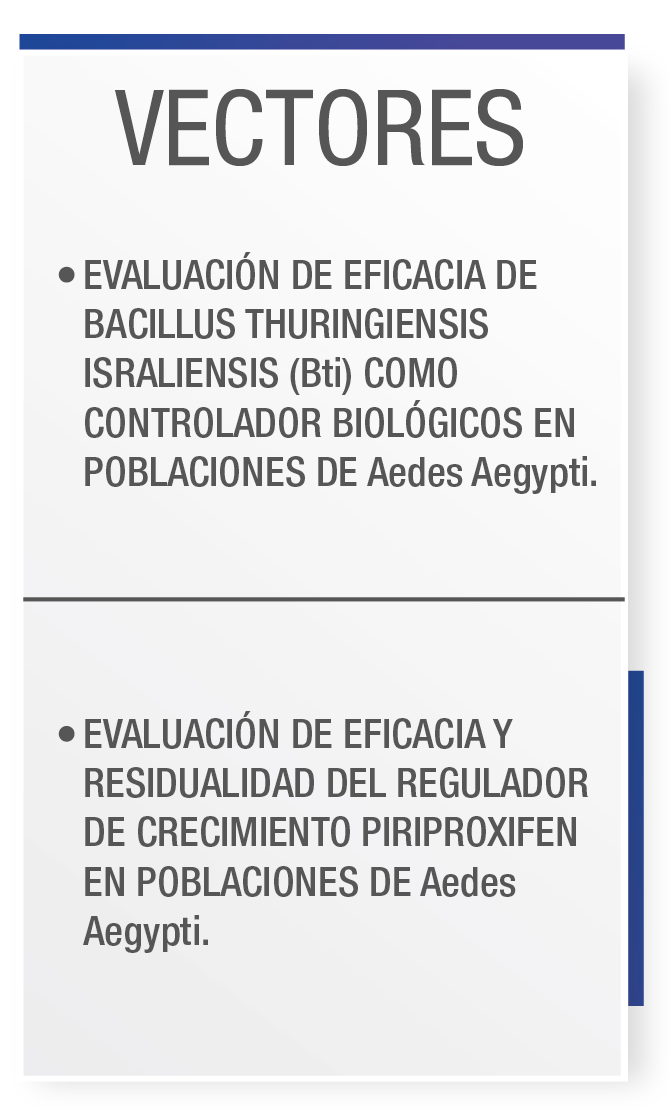 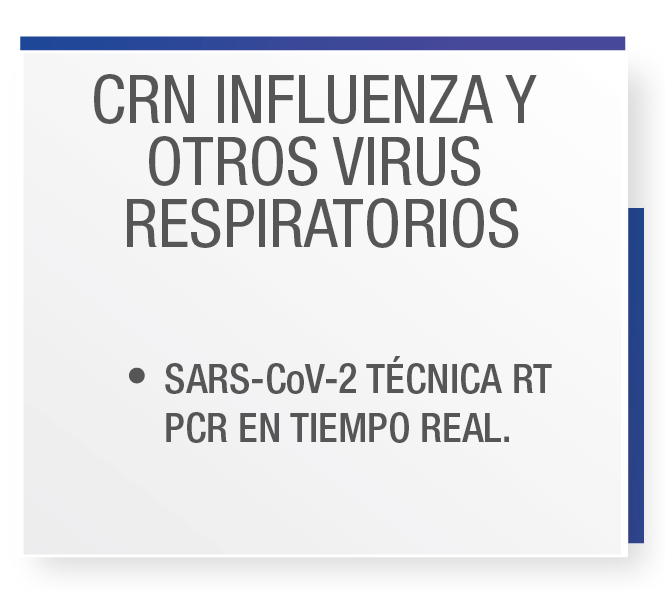 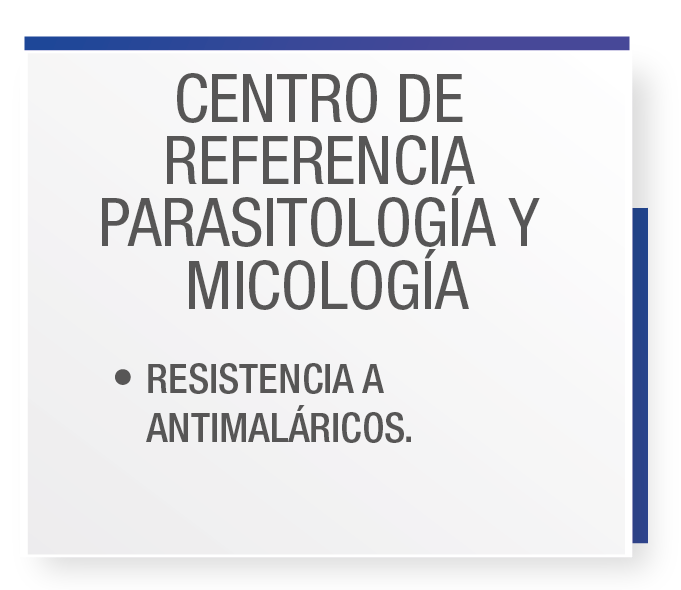 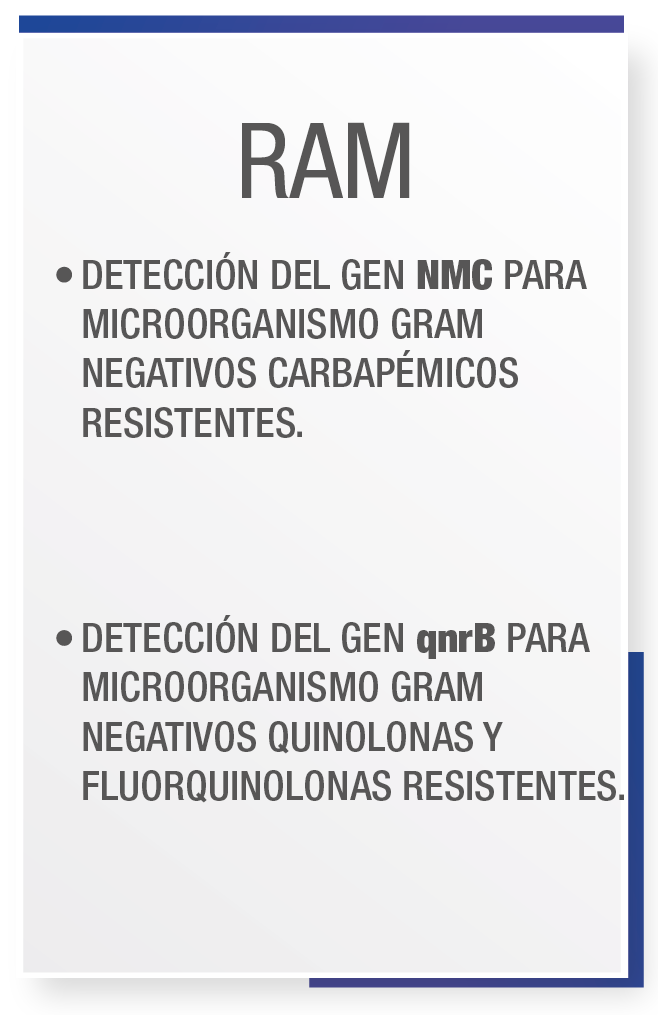 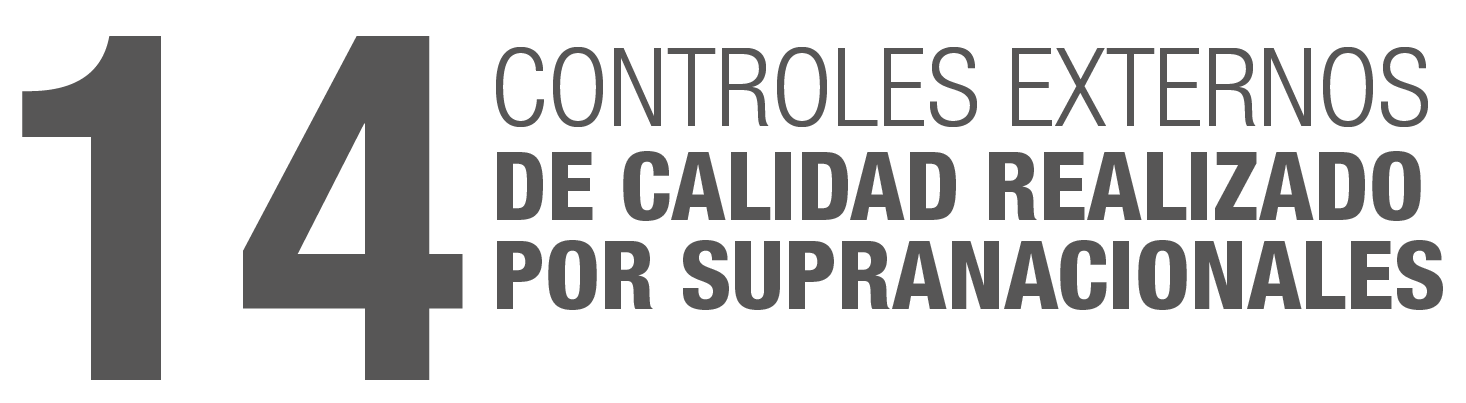 INSPI FRENTE A LA VIGILANCIA EPIDEMIOLÓGICA
INSPI FRENTE A LA VIGILANCIA EPIDEMIOLÓGICA
EVALUACIÓN EXTERNA DE LA CALIDAD, A LA REDNALAC Y LABORATORIOS ZONALES DEL INSPI
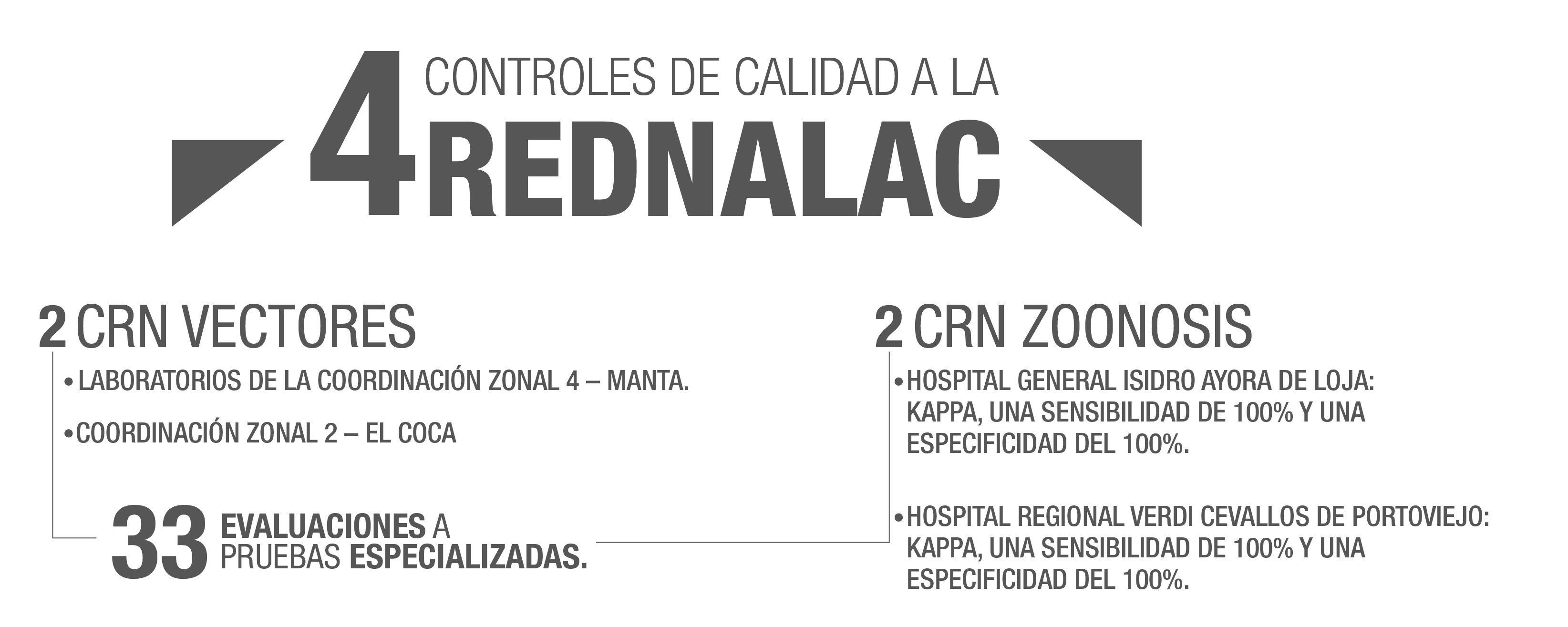 INSPI FRENTE A LA VIGILANCIA EPIDEMIOLÓGICA
ACTIVIDADES RELEVANTES
Trabajo en conjunto con el MSP para la elaboración de la cuarta Gaceta de la resistencia a los insecticidas en Ecuador. 
Primer registro de la especie HAEMAGOGUS EQUINUS.
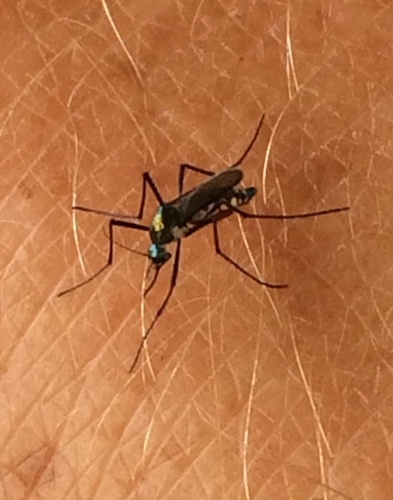 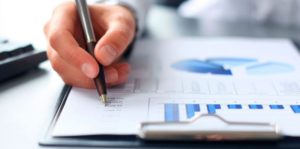 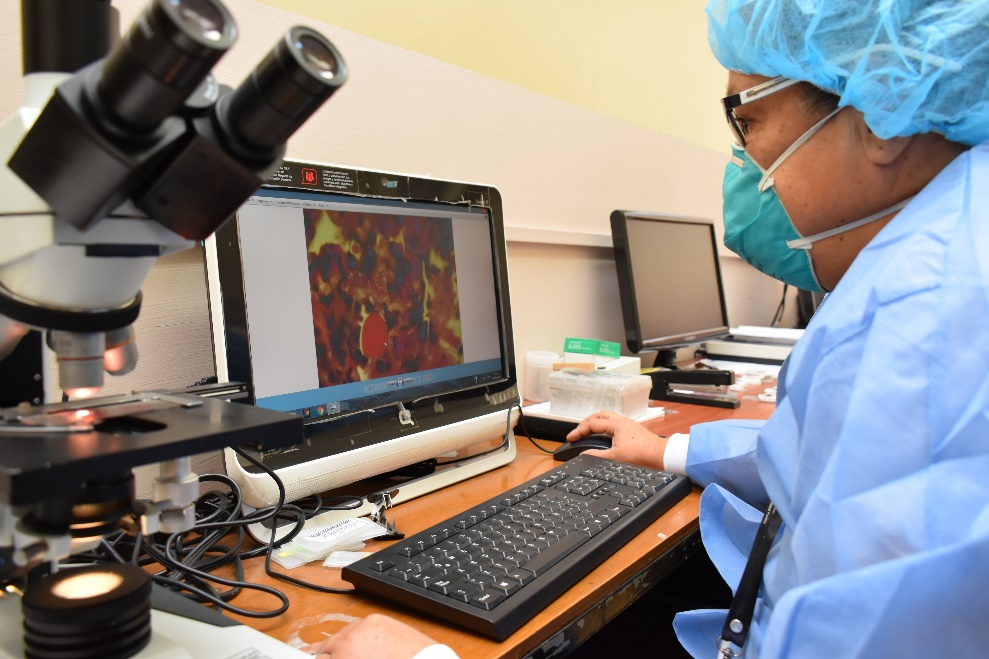 PLATAFORMAS COMPARTIDAS
RECEPCIÓN DE MUESTRAS: 
49.495 MUESTRAS RECIBIDAS DE LA RED INTEGRAL DE SALUD      
3000 MUESTRAS PROYECTO COVID-19 I+D+I – MSP
SERVICIO ESPECIALIZADO DE TRANSPORTE DE MUESTRAS BIOLÓGICAS BAJO NORMAS DE BIOSEGURIDAD Y CONTROL DE TEMPERATURA A NIVEL NACIONAL E INTERNACIONAL
PLATAFORMA DE MEDIOS DE CULTIVOS, REACTVOS Y COLORANTES: 
6’747.744 ML ENTREGADAS A LA RED DE TUBERCULOSIS E INSPI
ENTREGA DE MEDIOS DE TRANSPORTE VIRAL Y/O SOLUCIÓN SALINA PBS 1X ENVASADA EN TUBOS FALCO PARA LA TOMA DE MUESTRAS DE COVID-19 EN LAS UNIDADES HOSPITALARIAS DE LA RED INTEGRAL DE SALUD
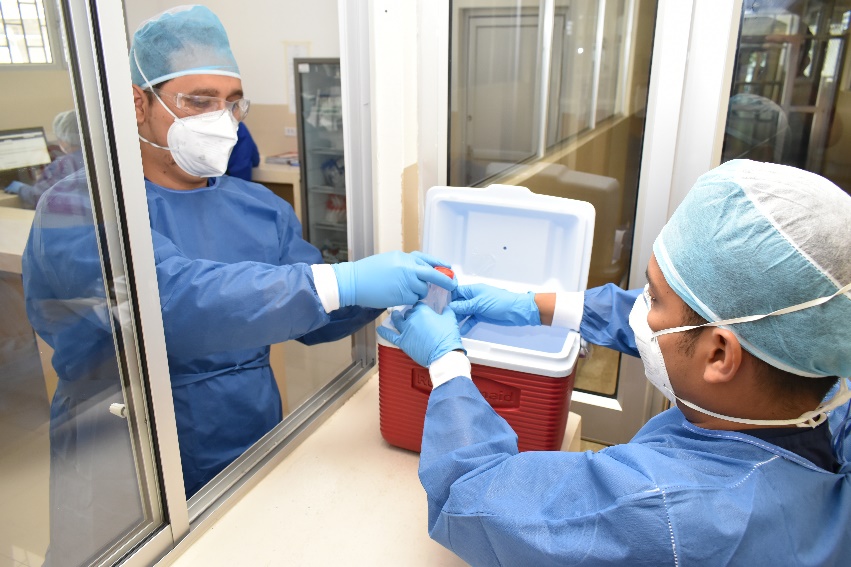 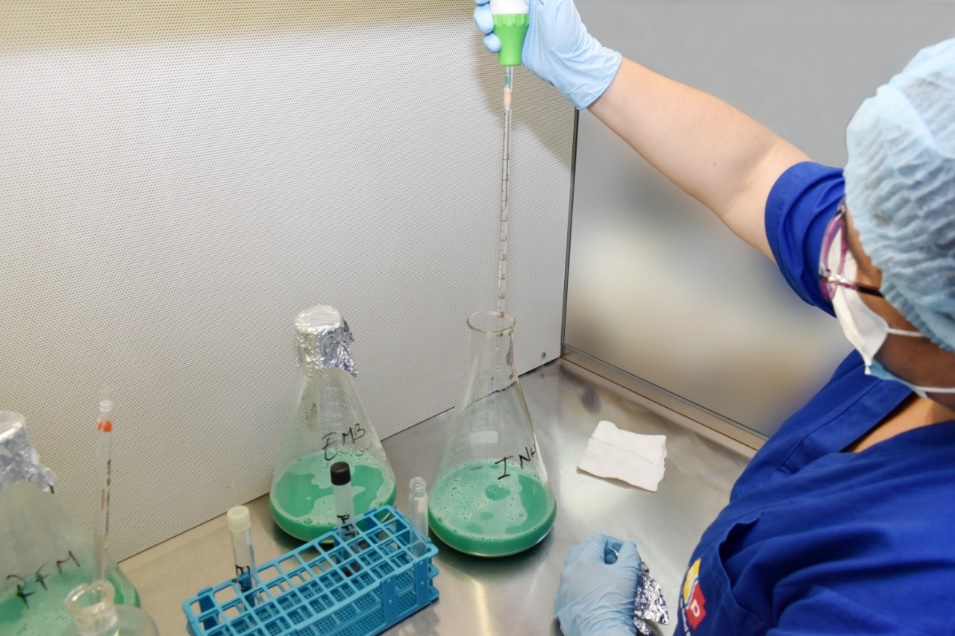 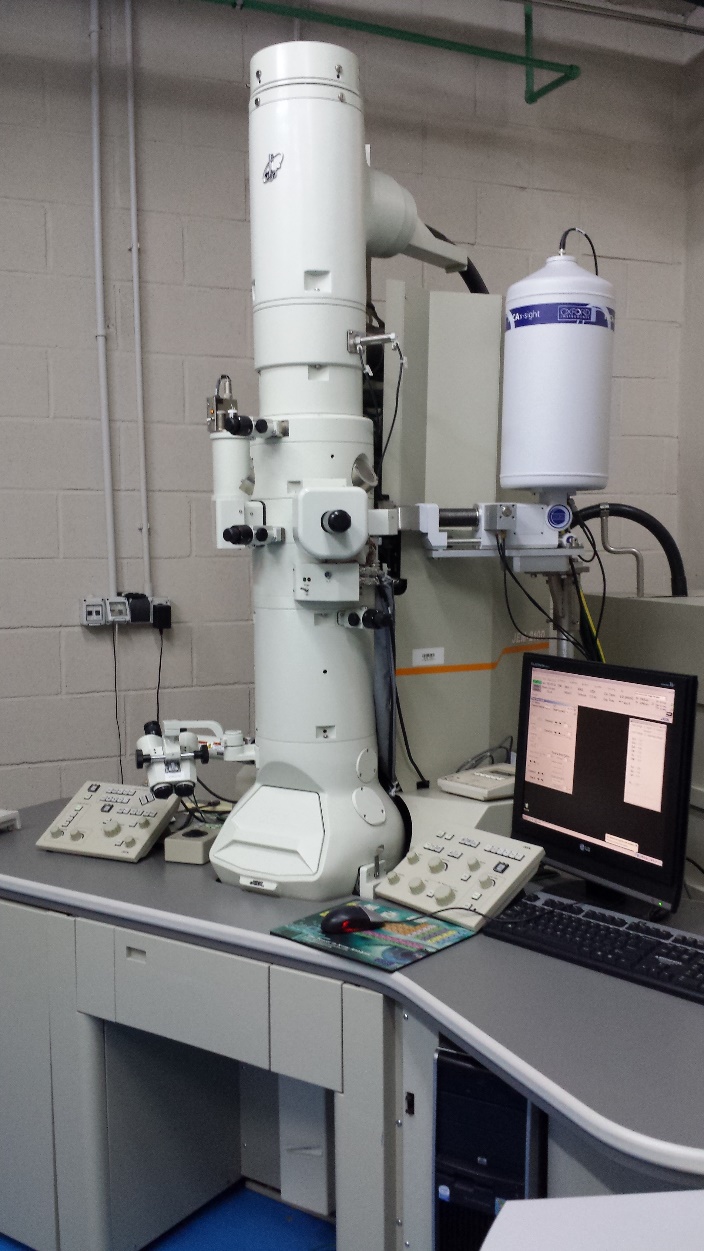 PLATAFORMA DE BIOTERIOS: 
7.902 UNIDADES BIOMODELOS ENTREGADOS PARA ESTUDIOS DE PRUEBAS BIOLÓGICAS CON LA ACADEMIA 
20.000 ML DE FLUIDO SANGUÍNEO ENTREGADOS PARA LA VIGILANCIA EPIDEMIOLOGIA Y PARA LAS UNIDADES DE SALUD Y RED COMPLEMENTARIA
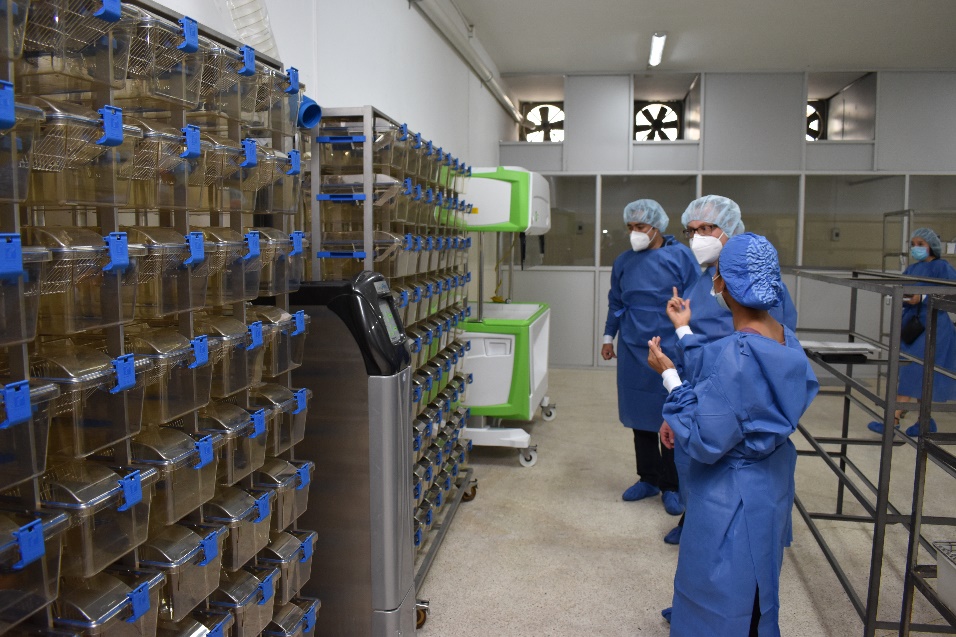 MICROSCOPÍA ELECTRÓNICA: 
ESTUDIOS ULTRA ESTRUCTURALES MEDIANTE MICROSCOPÍA ELECTRÓNICA DE BARRIDO Y TRASMISIÓN
8 ANÁLISIS DE MUESTRAS PARA DESARROLLO DE TESIS
ANATOMÍA PATOLÓGICA:
10 ESTUDIOS HISTOPATOLÓGICOS, AUTOPSIAS (FISCALIA)
2.750 MUESTRAS PROCESADAS
PLATAFORMA DE MANEJO DE DESECHOS Y ESTERILIZACIÓN: 
82.566 UNIDADES DE MATERIALES DESCONTAMINADO
6.889,18 KILOS DE DESECHOS TRATADOS
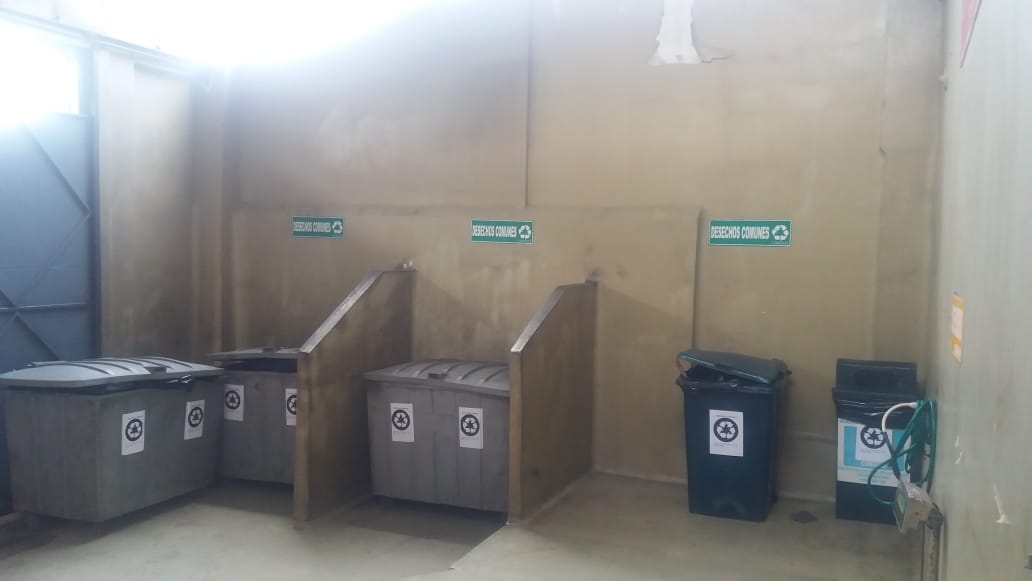 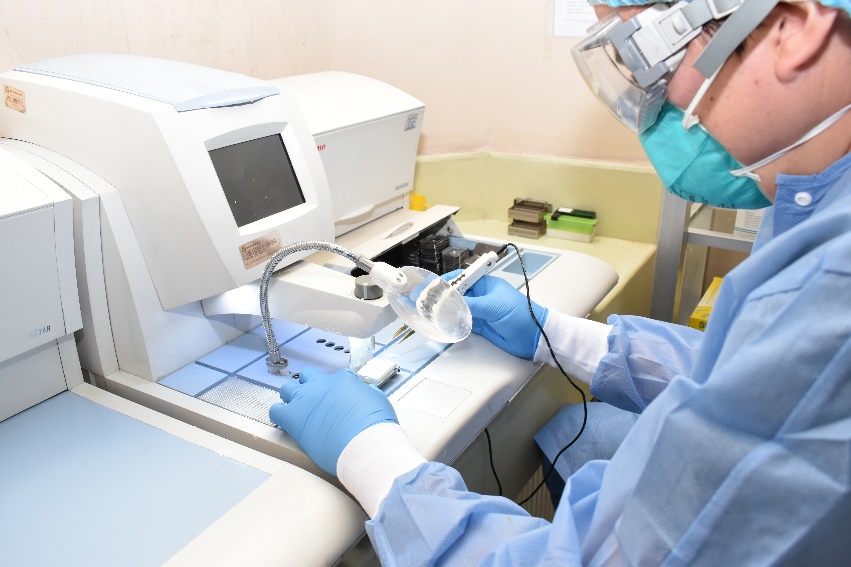 PLATAFORMAS COMPARTIDAS
ACTIVIDADES RELEVANTES
Gestión para firma de convenio marco con el Instituto Nacional de Salud de Colombia, para reactivación de la Planta de Producción de Suero Antiofídico y Producción –Comercialización de Medios de Cultivos.

Participación en la tercera reunión de la Red de Laboratorios Públicos Productores de Antivenenos de América Latina (RELAPA)

Envió propuesta de proyecto para producción de sueros hiperinmunes al MSP, mediante Oficio Nro. INSPI-2020-0870-O, con fecha 11 de septiembre de 2020.

Gestión de solicitud para cooperación JICA, para donación de microscopios de barrido y scanning mediante oficio Nro. INSPI-2020-1379-O.
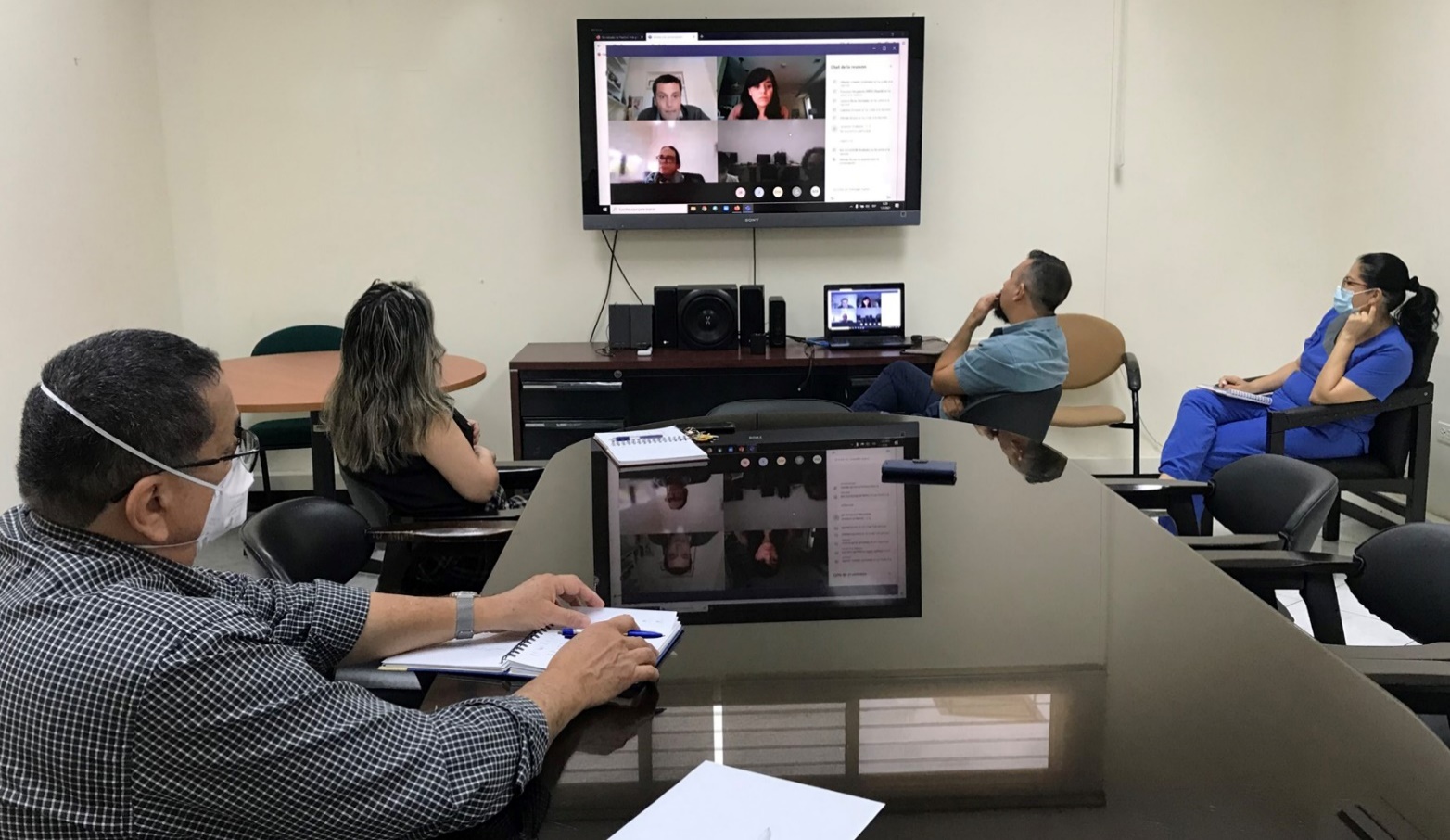 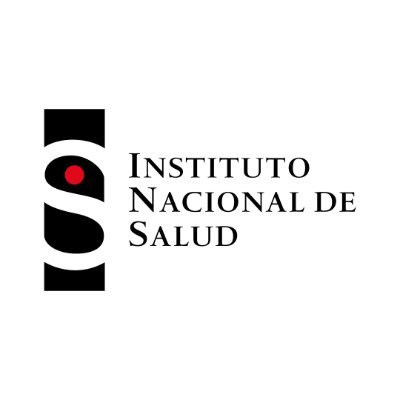 DIRECCIÓN TÉCNICA DE INVESTIGACIÓN, DESARROLLO E INNOVACIÓN
MESA REDONDA: DESAFÍOS EMERGENTES EN LA PANDEMIA DEL COVID-19. UNA MIRADA MULTIDISCIPLINARIA, REALIZADA EL 18 DE SEPTIEMBRE DE 2020 EN COORDINACIÓN CON LA DIRECCIÓN TÉCNICA DE FOMENTO Y TRANSFERENCIA DEL CONOCIMIENTO DEL INSPI.
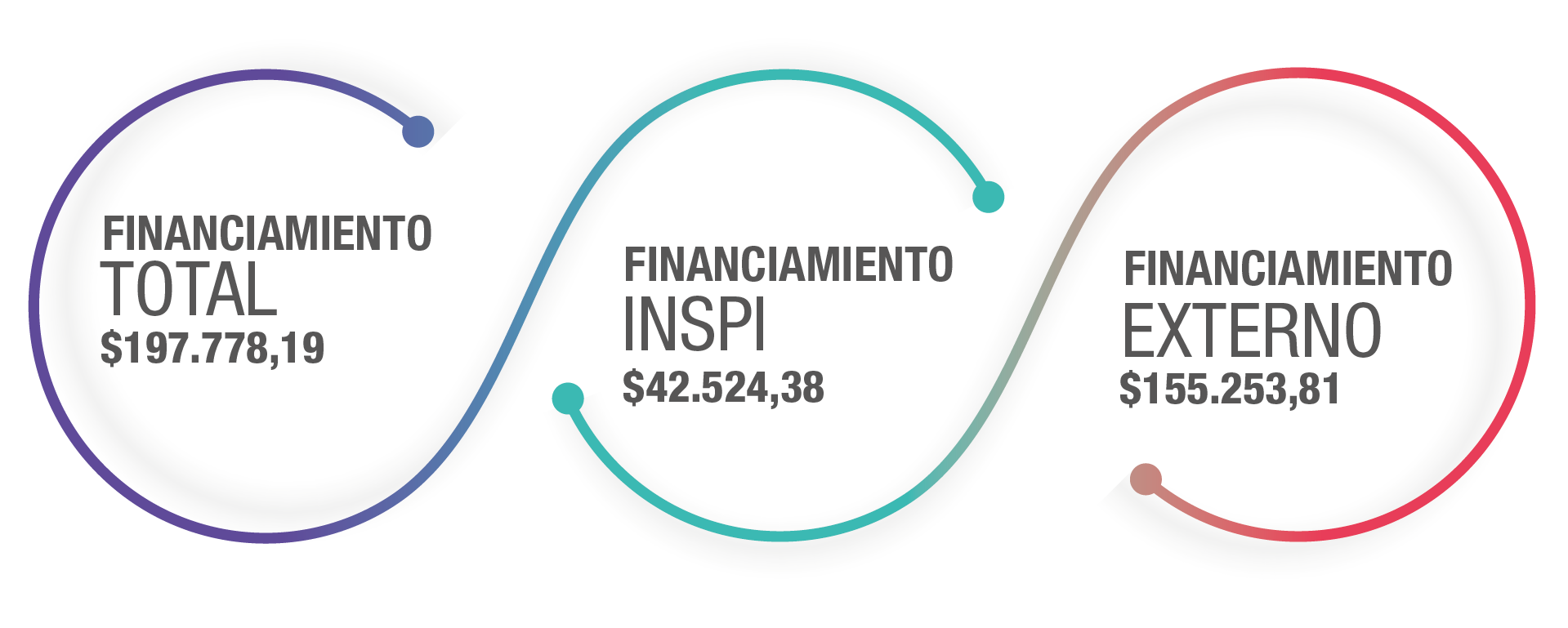 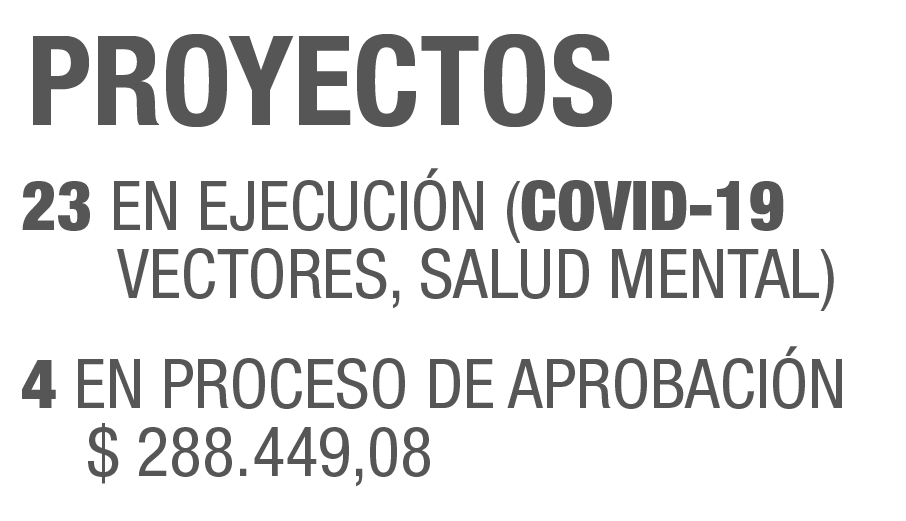 DIRECCIÓN TÉCNICA DE INVESTIGACIÓN, DESARROLLO E INNOVACIÓN
ASESORÍAS CIENTÍFICAS
17 Asesorías en planes, programas y proyectos, recibidas a través de www.gob.ec e INSPI
14 Ponencias y posters presentados en eventos científicos nacionales e internacionales.
Presentación de artículos científicos para publicación.
Apoyo a la Dirección Técnica de Vigilancia Epidemiológica:  
Validación y estandarización de protocolos para extracción de ARN COVID-19. 
Implementación de la secuenciación de genomas de SARS-CoV-2, utilizando tecnología de nanoporos – MinION de junio 2020 a enero 2021.
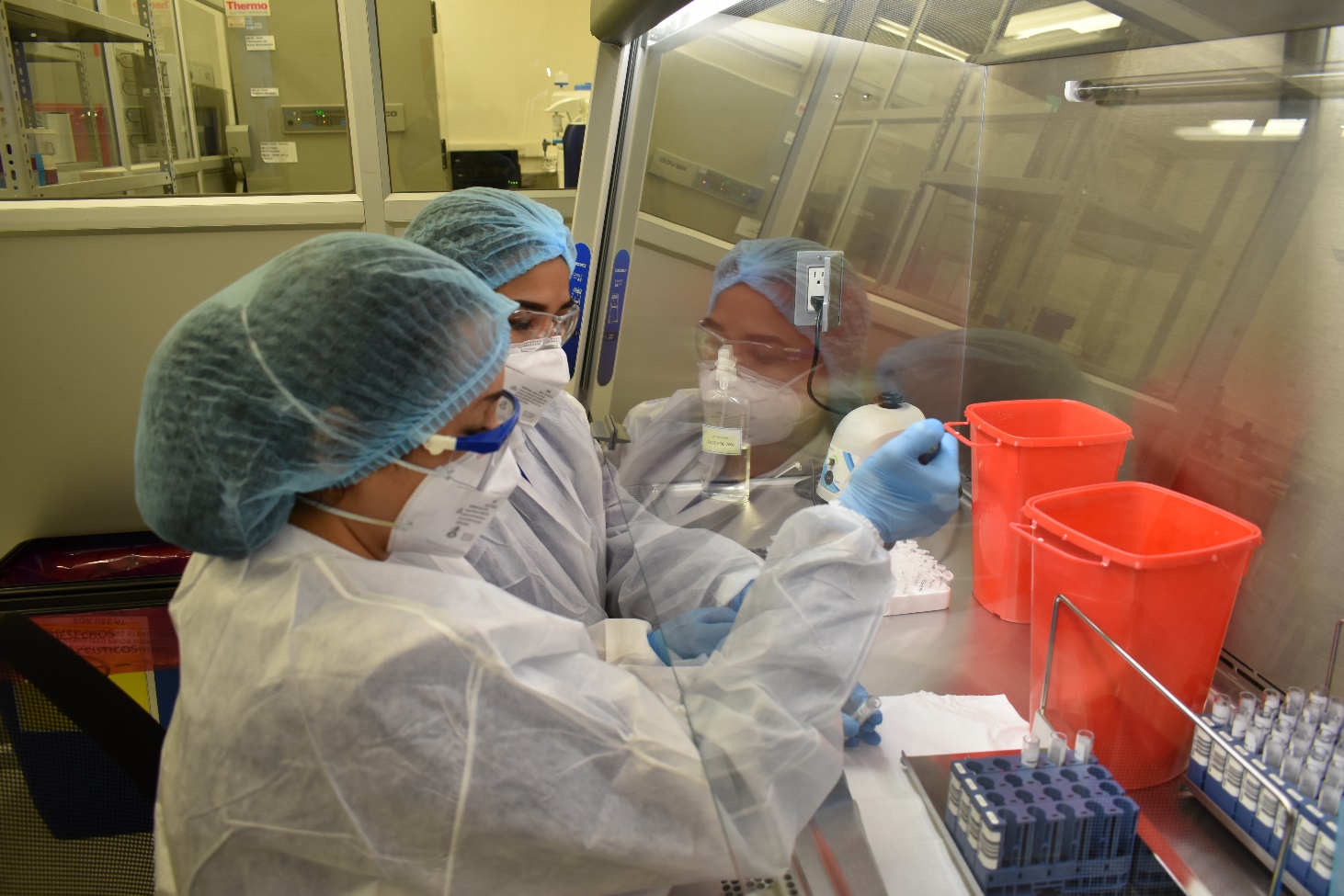 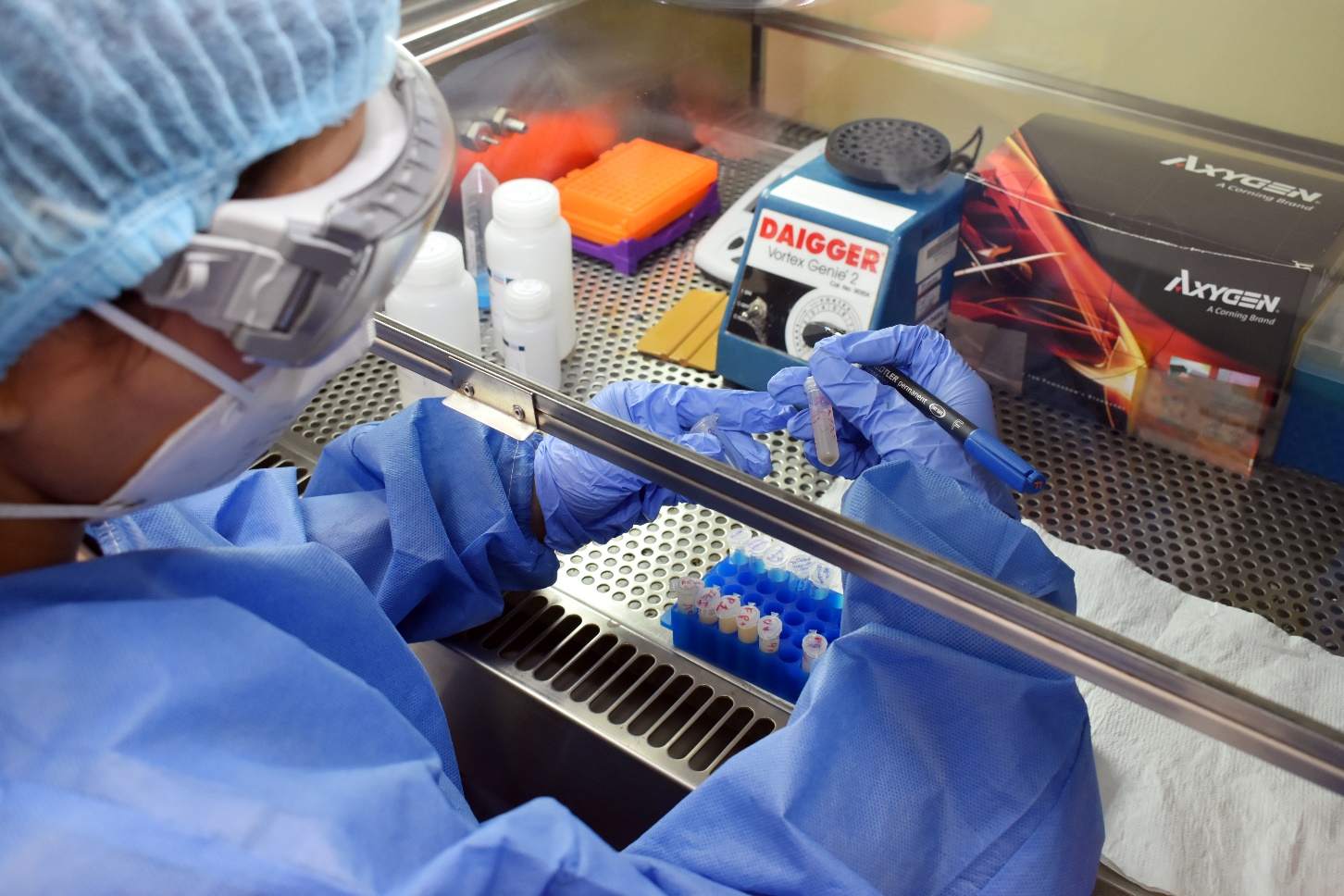 DIRECCIÓN TÉCNICA DE FOMENTO Y TRANSFERENCIA DEL CONOCIMIENTO
PUBLICACIONES CIENTÍFICAS EN REVISTAS INDEXADAS
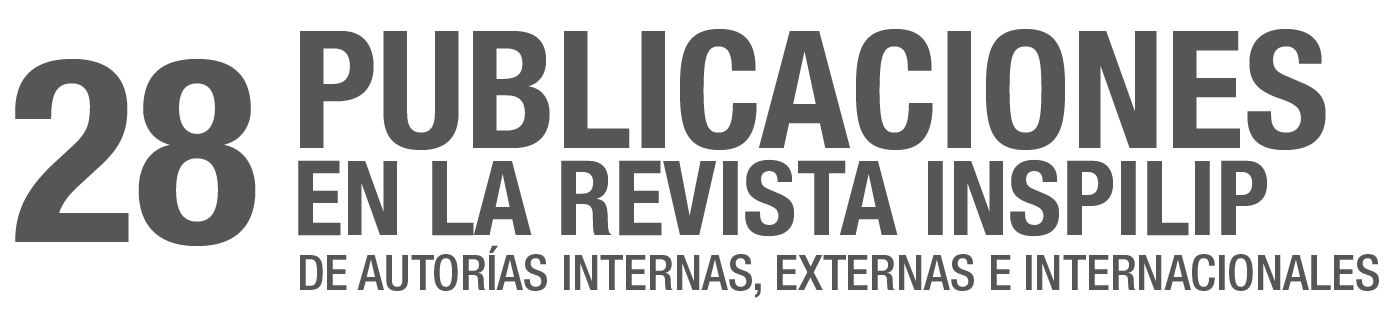 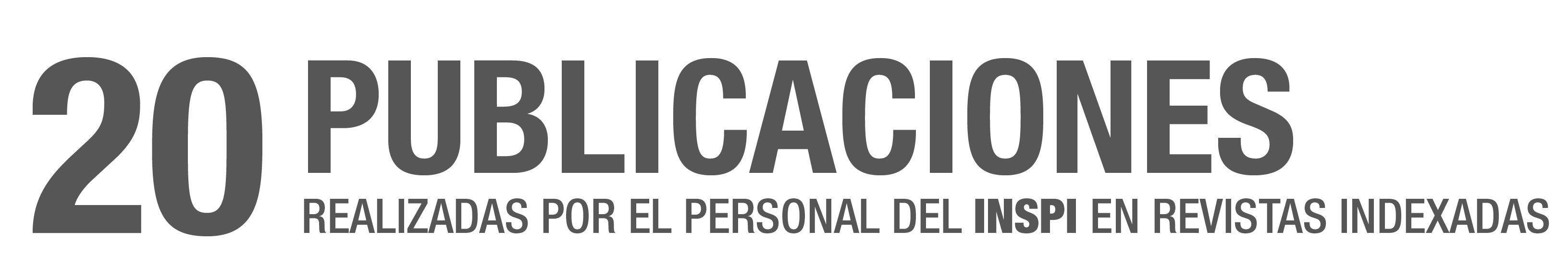 EN EL 2020
7
PUBLICACIONES EN 
        PROCESO DE APROBACIÓN
INDEXACIONES EN BASE DE DATOS INTERNACIONALES
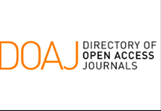 2020
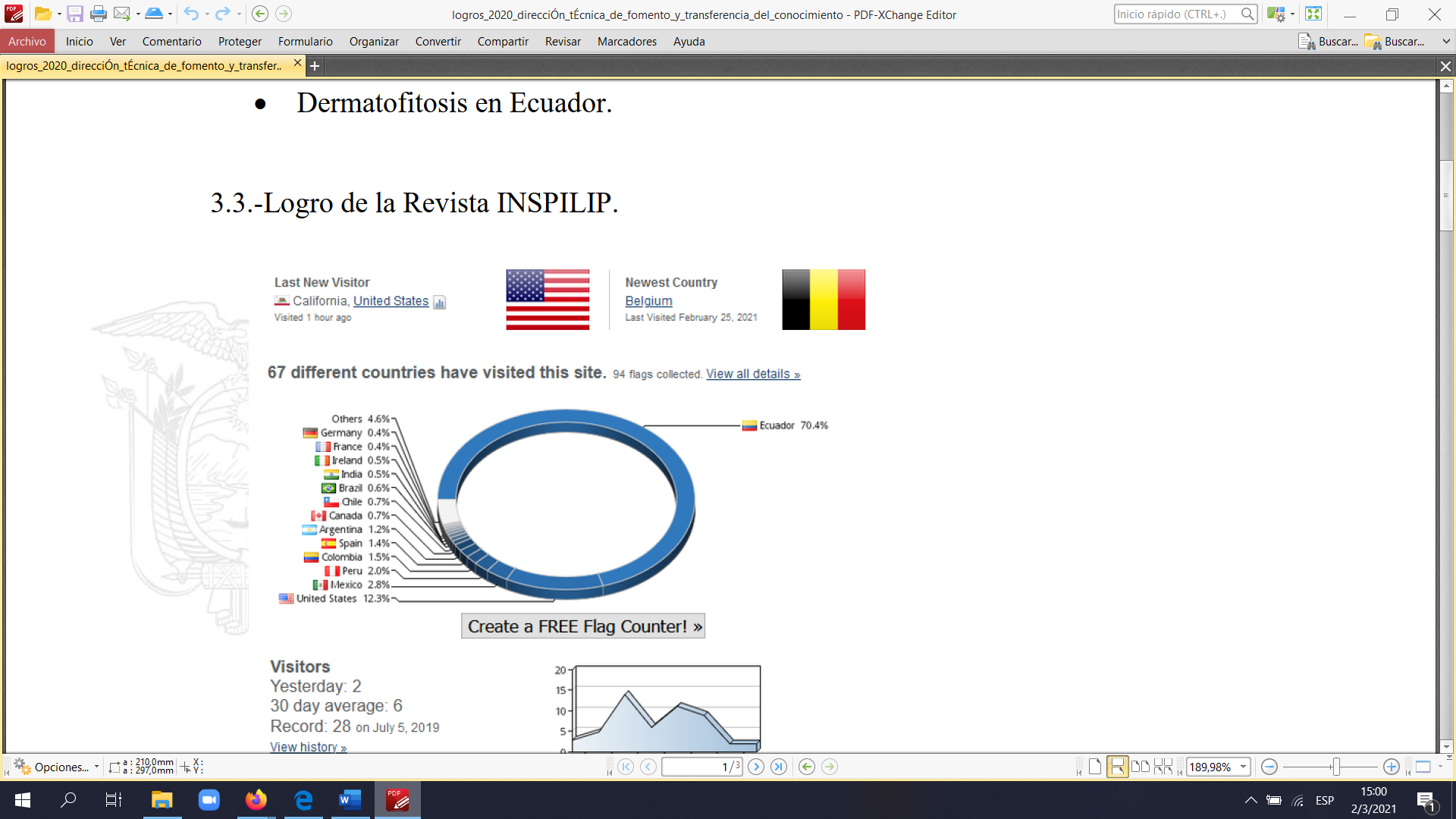 La revista INSPILIP ha obtenido la visita de 67 países de todos los continentes
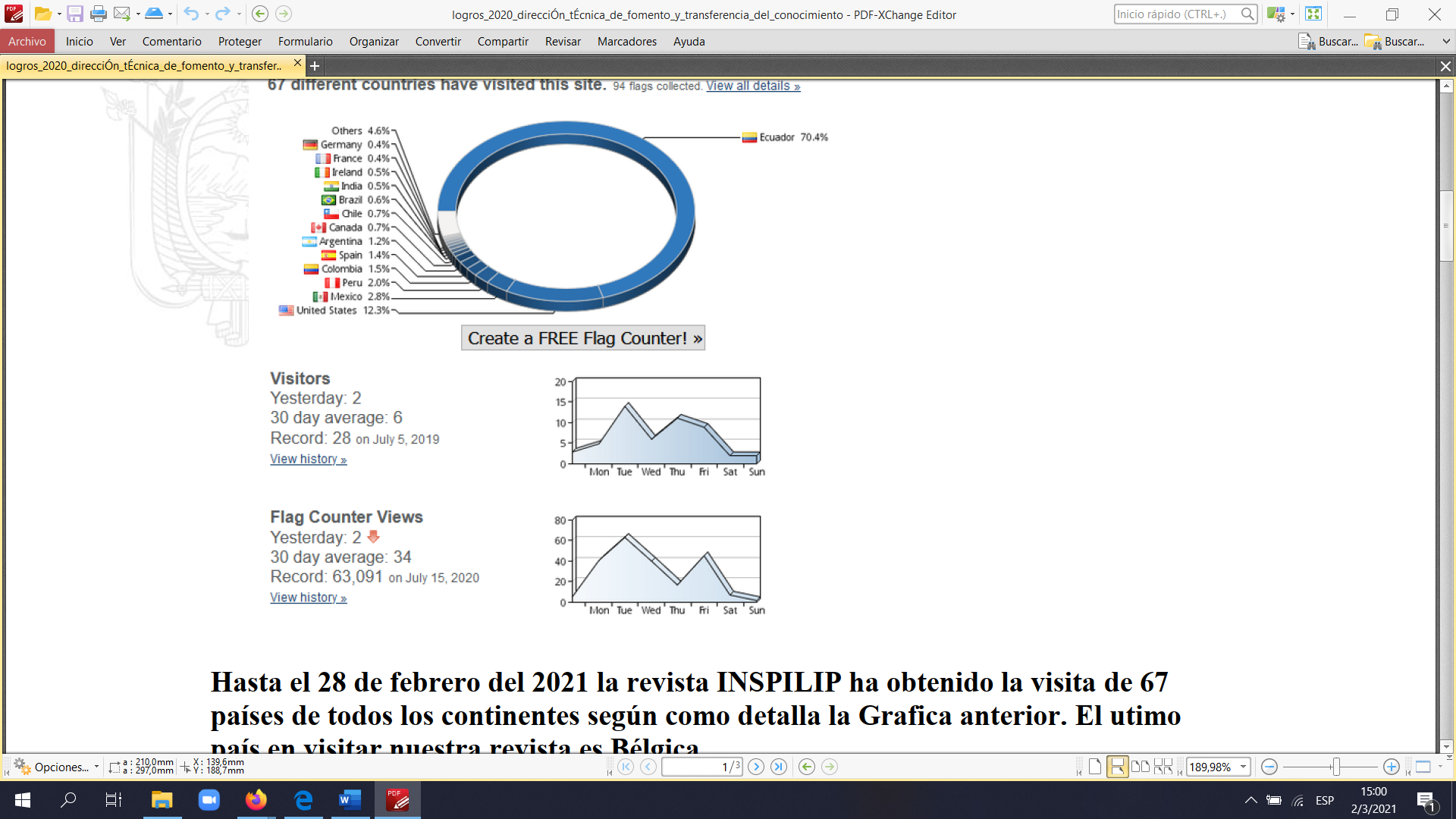 DIRECCIÓN TÉCNICA DE FOMENTO Y TRANSFERENCIA DEL CONOCIMIENTO
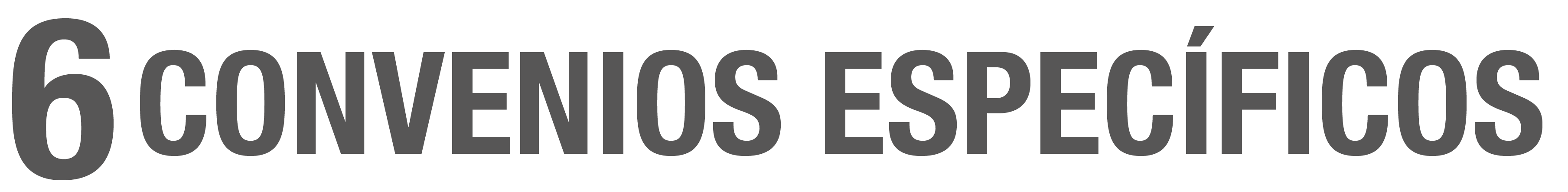 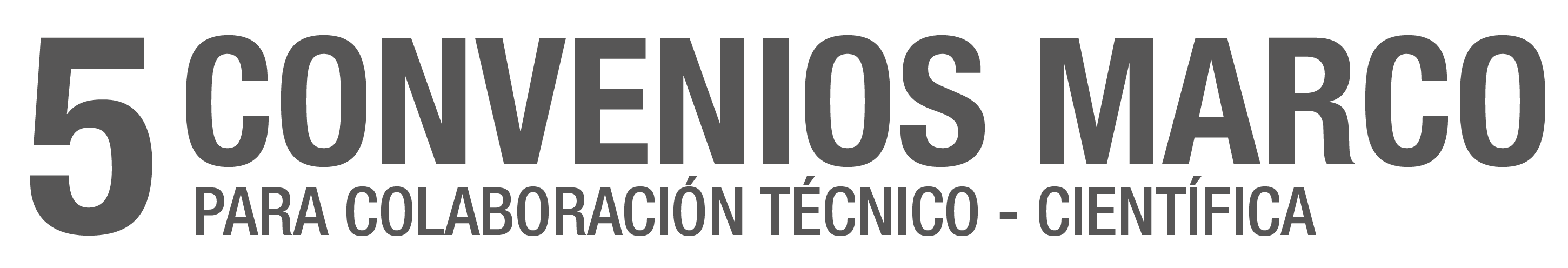 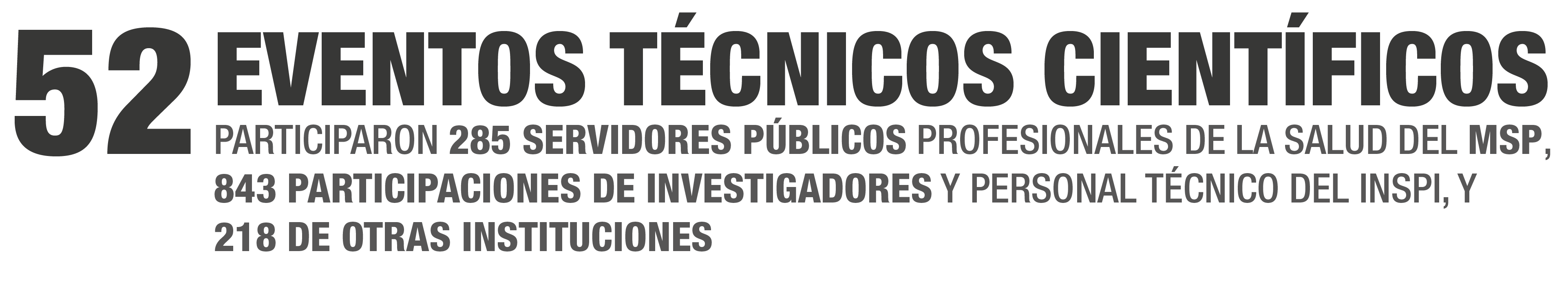 Propuesta de 4 convenios marcos de colaboración con la Universidad de las Artes, Universidad Agropecuaria de Manabí e INS Colombia, Ministerio de Salud Pública de Argentina.
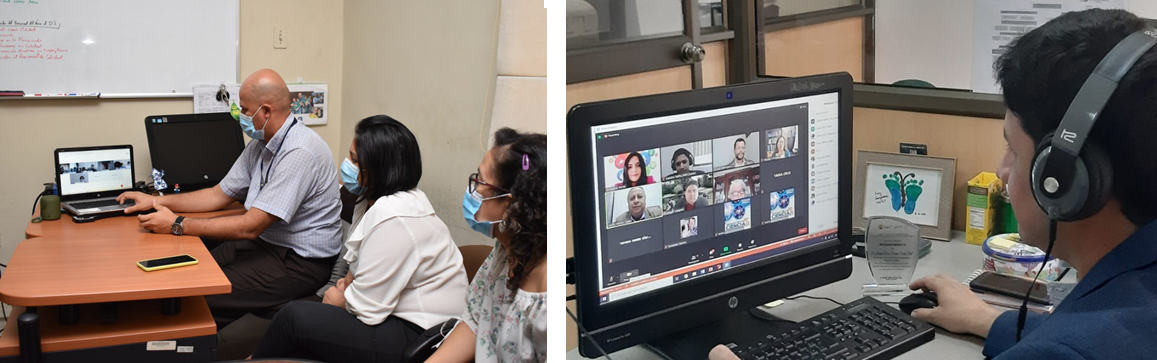 DIRECCIÓN TÉCNICA DE ASEGURAMIENTO DE LA CALIDAD DE RESULTADOS
Recertificación y ampliación de la ISO 9001:2015 y la evaluación externa de calidad para detección de pruebas RT-PCR covid-19
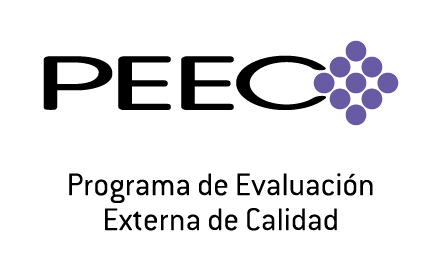 PROGRAMA DE EVALUACIÓN EXTERNA DE CALIDAD PARA LA DETECCIÓN DE PRUEBAS RT-PCR PARA COVID-19
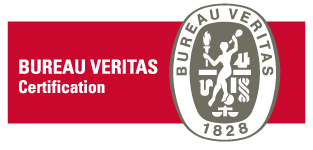 CERTIFICACIÓN ISO
9001:2015
RECERTIFICACIÓN:
Plataformas de Bioterios
Plataformas de Medios de Cultivo
Dirección Técnica de Investigación, Desarrollo e Innovación
ACREDITACIÓN: 
Centro Nacional de Referencia de Bacteriología
Centro Nacional de Referencia de Influenza y otros virus respiratorios
AMPLIACIÓN:
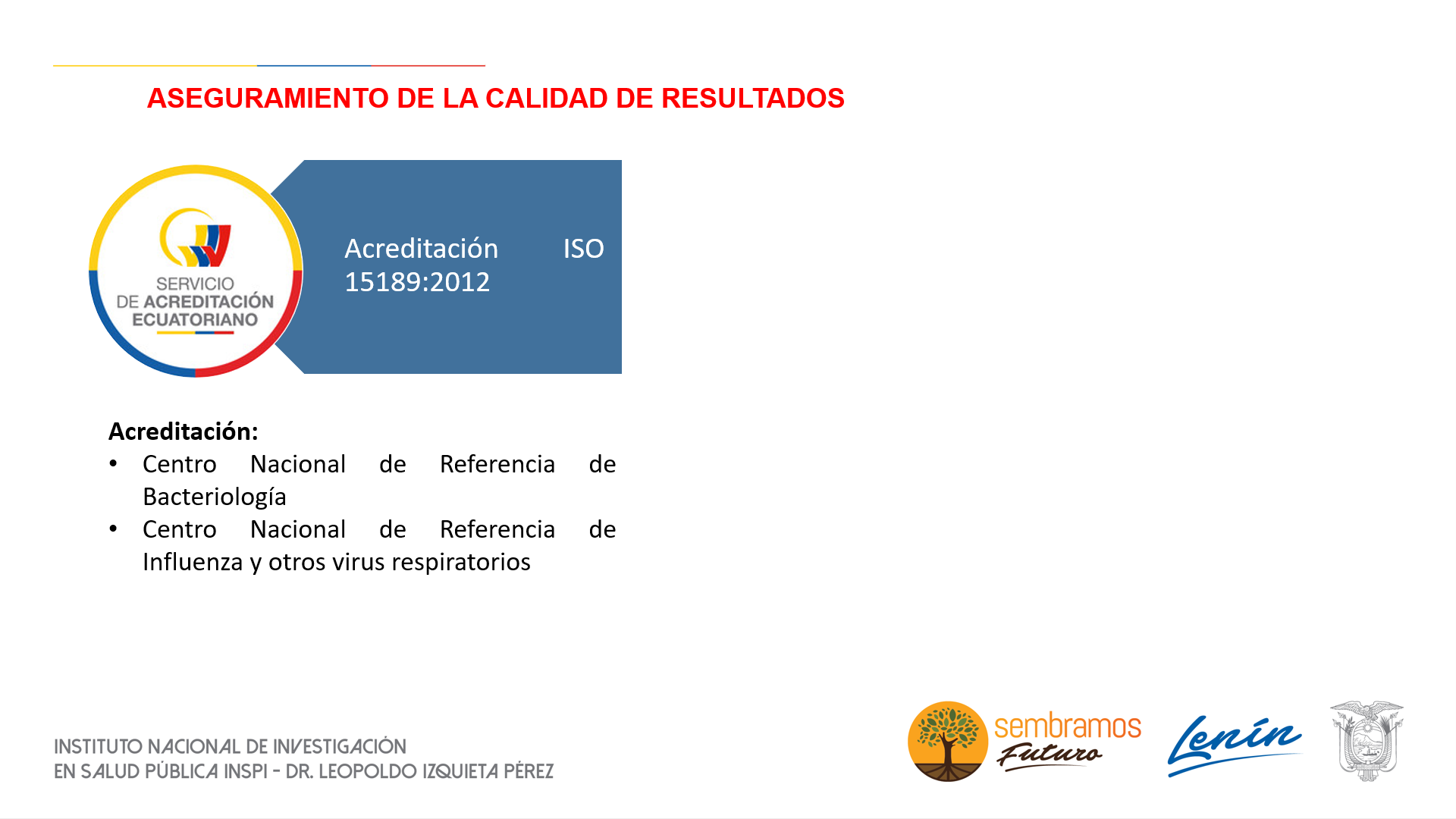 CRN Zoonosis
CRN Vectores
DIRECCIÓN DE PLANIFICACIÓN Y GESTIÓN ESTRATÉGICA
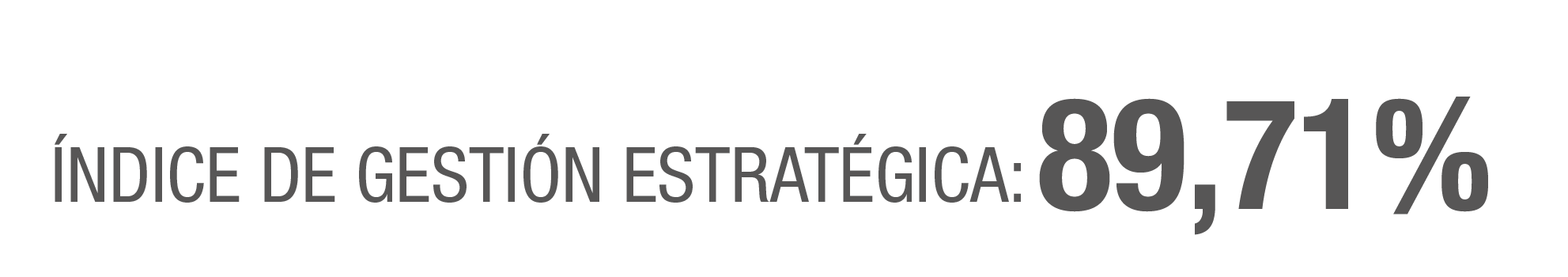 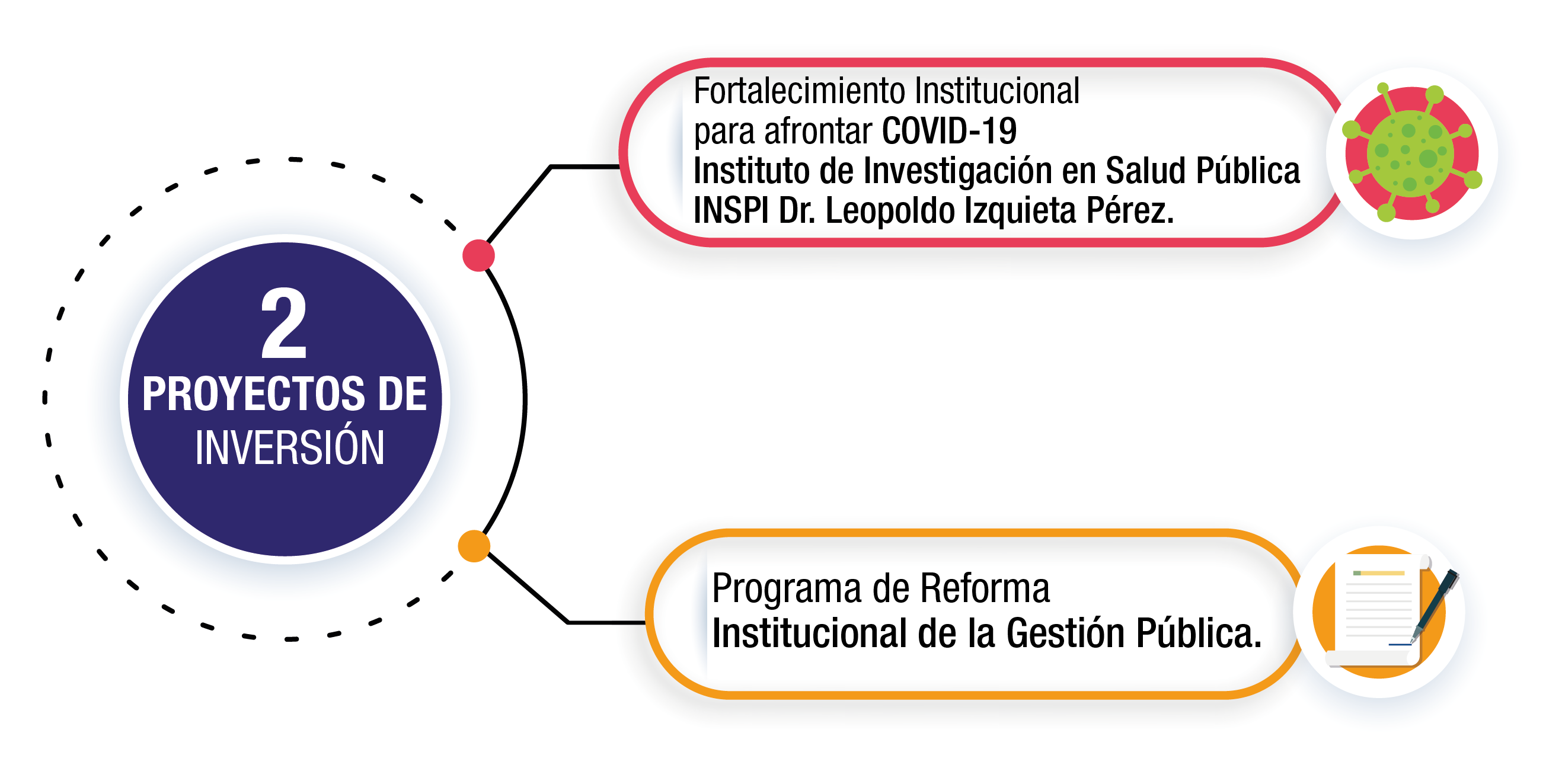 USD$6’729.811,83
USD$254.774,12
DIRECCIÓN DE PLANIFICACIÓN Y GESTIÓN ESTRATÉGICA
MEJORAMIENTO DE CLIMA LABORAL
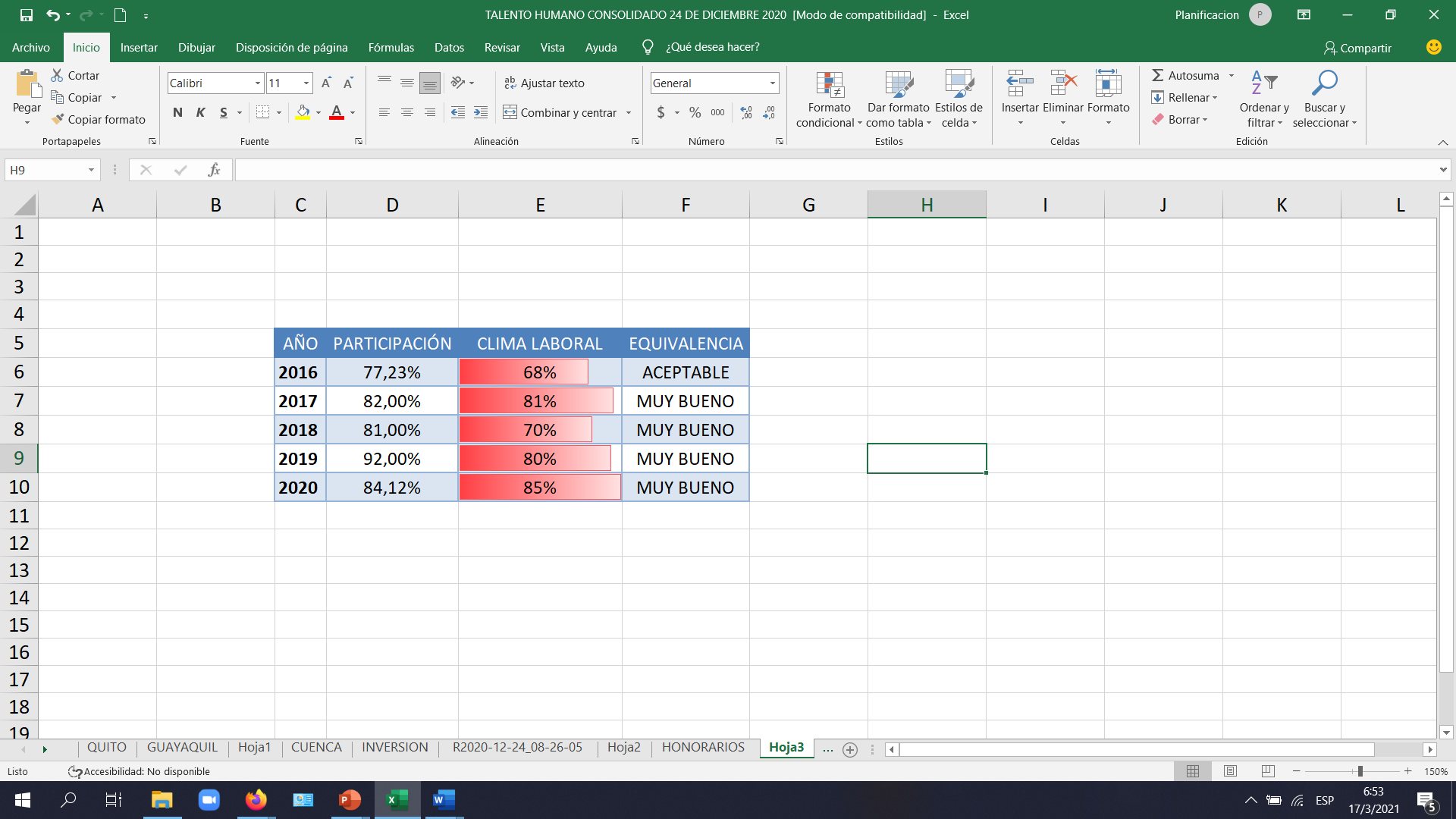 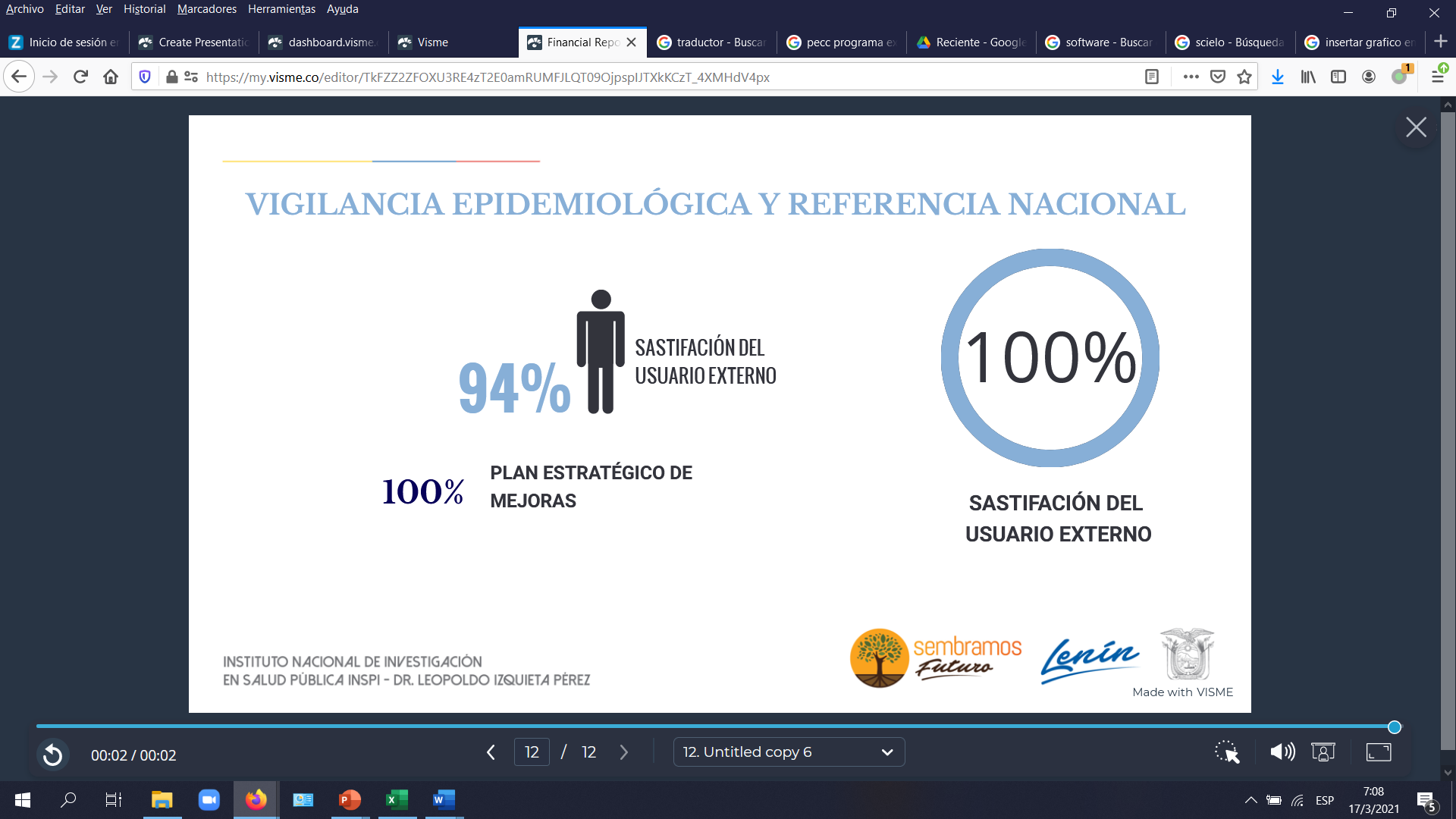 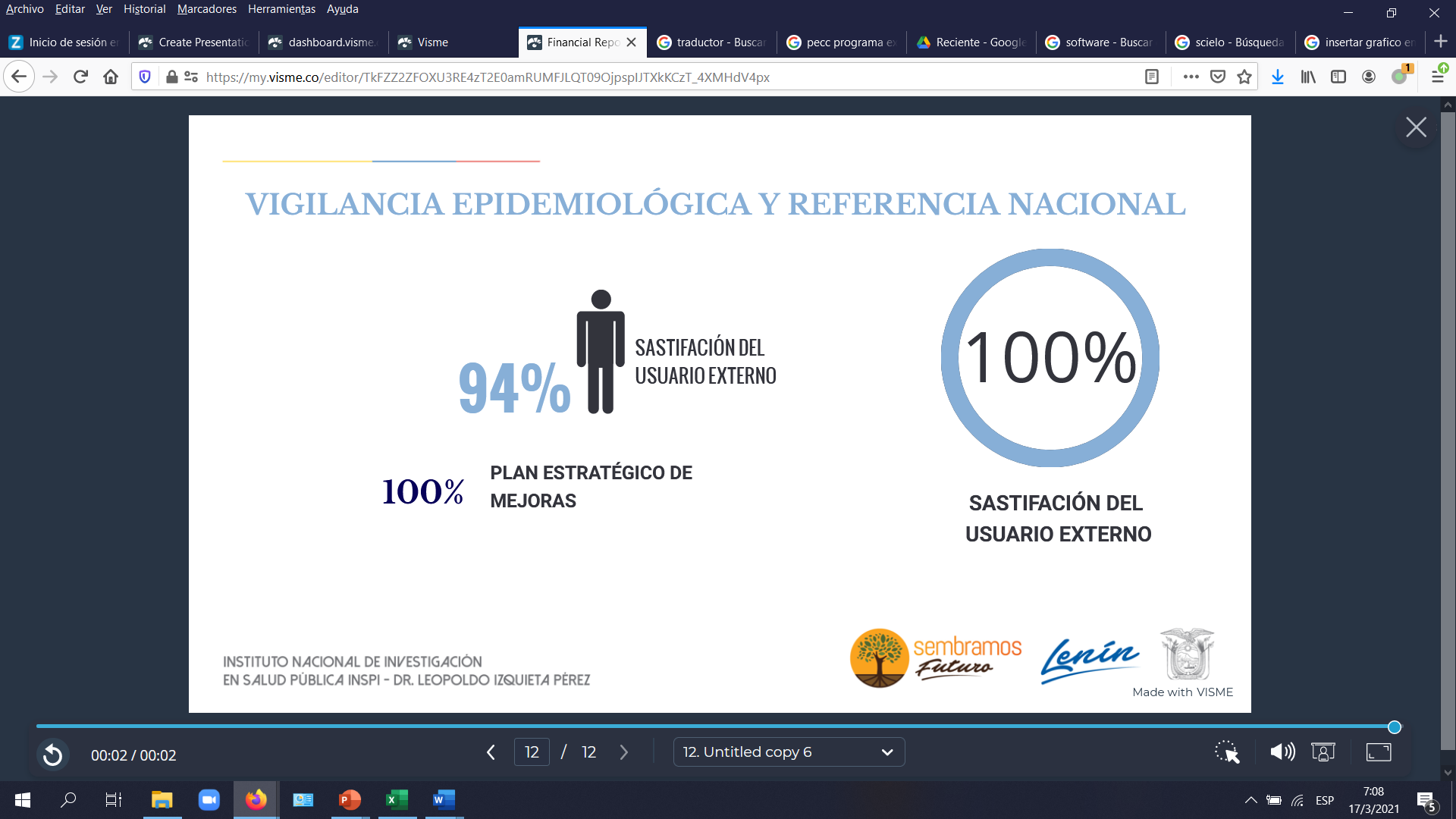 DIRECCIÓN DE GESTIÓN ADMINISTRATIVA FINANCIERA
PROCESOS DE CONTRATACIÓN Y COMPRAS PÚBLICAS DE BIENES Y SERVICIOS ADJUDICADOS
INFRAESTRUCTURA
USD$ 359.642,66
Readecuaciones en el Centro de Referencia Nacional de Toxicología, inversión USD$24,697.60
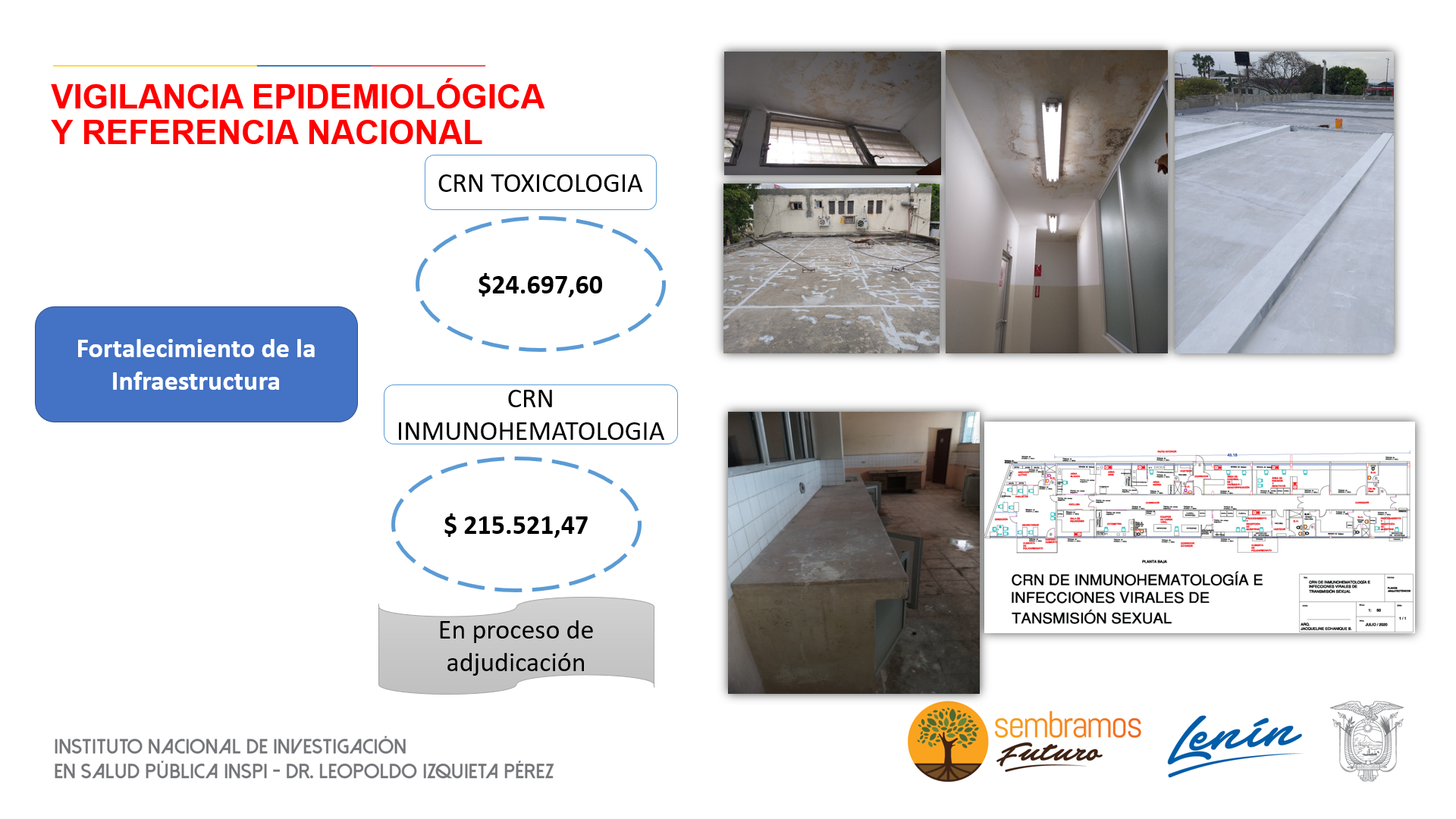 Readecuación del Sistema de Aguas y Sede Central USD$195,588.47
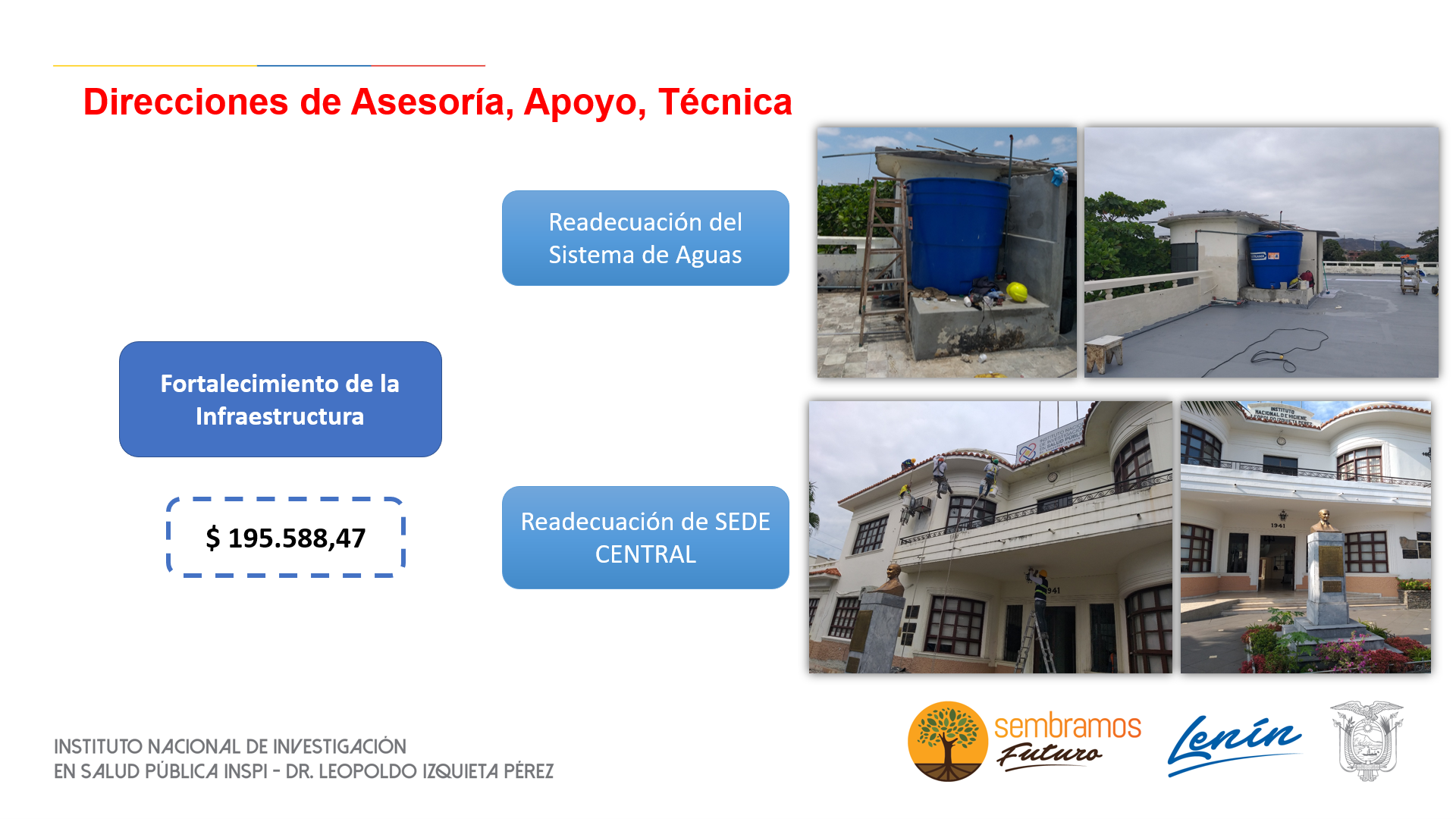 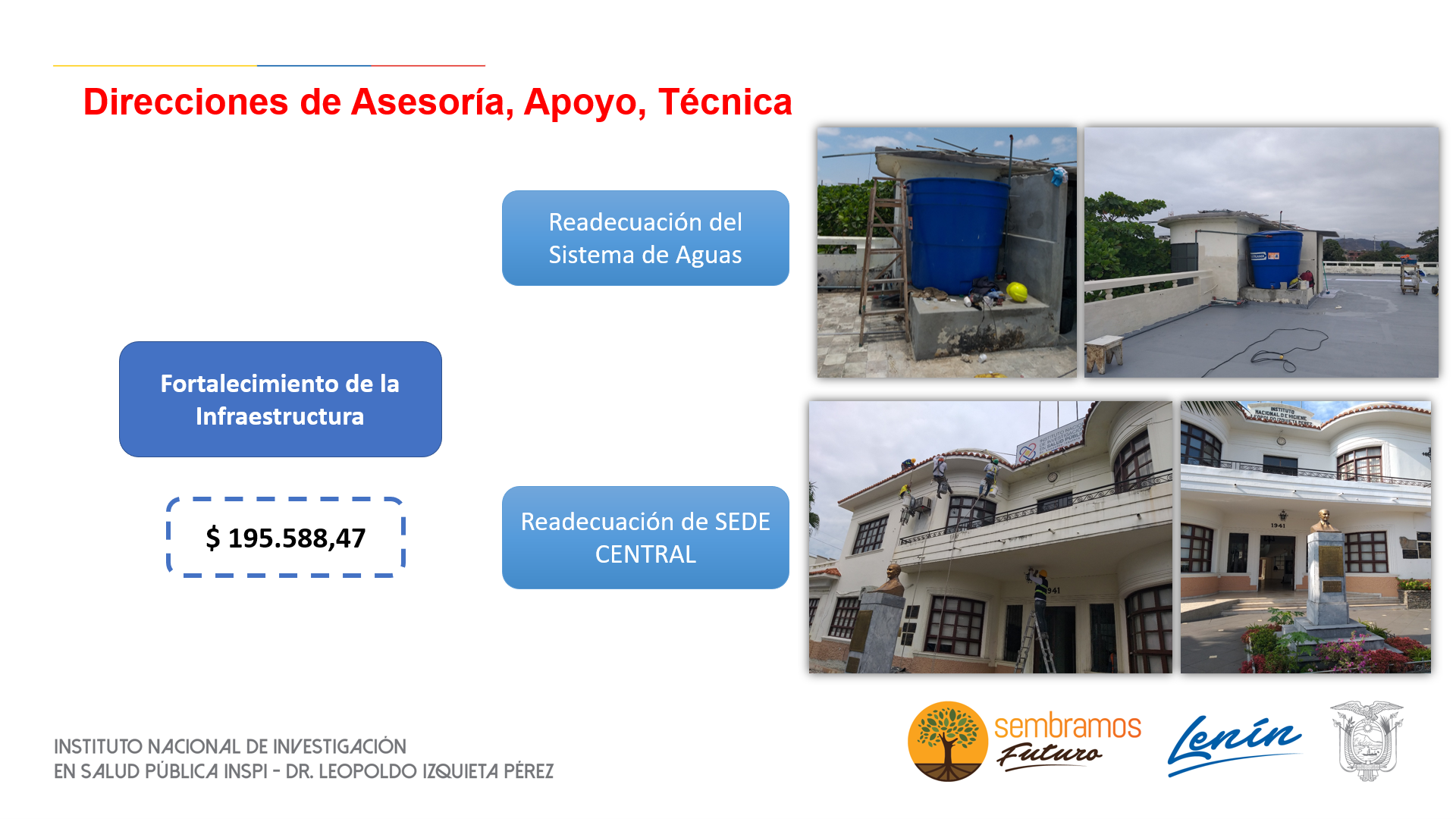 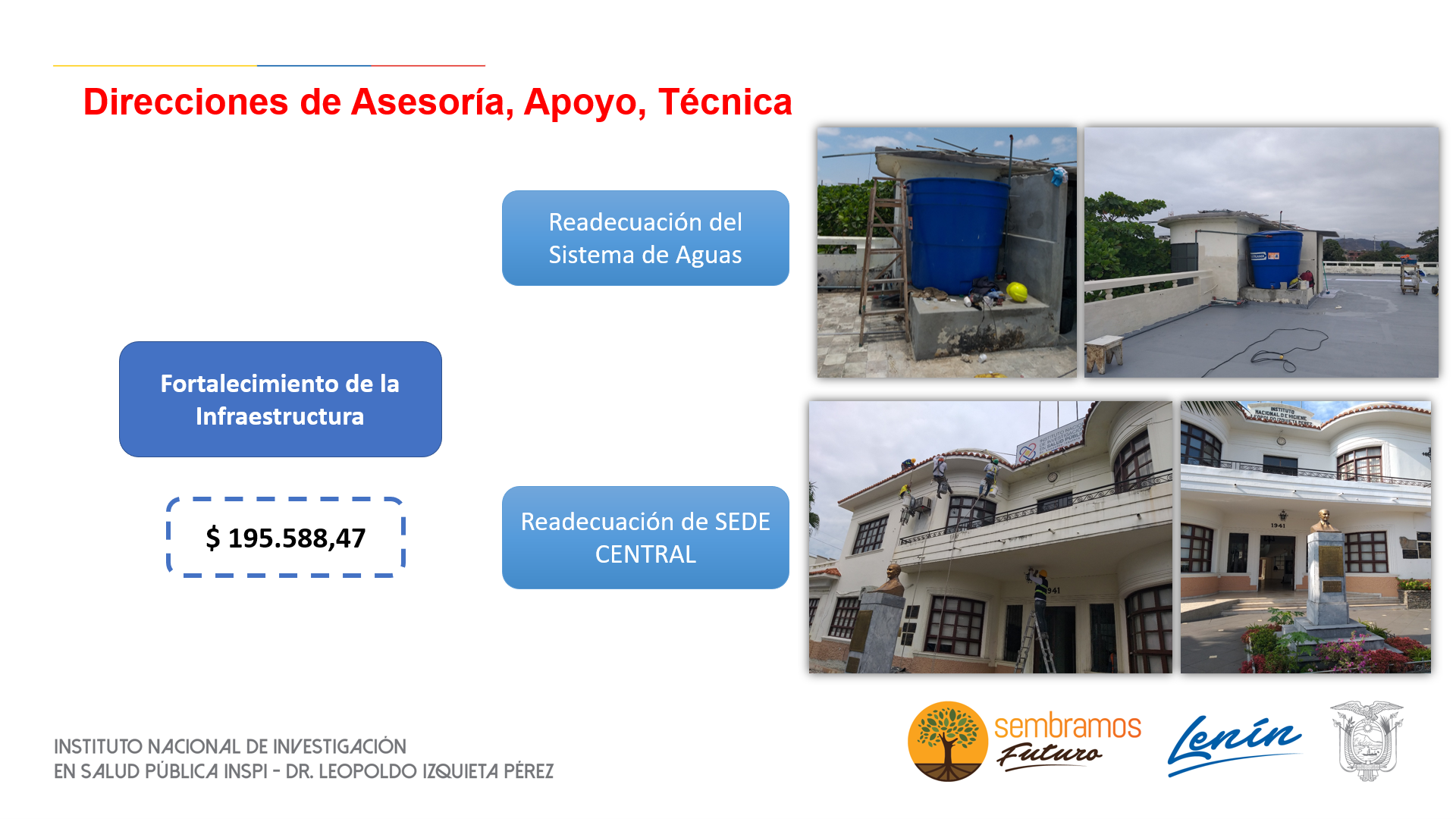 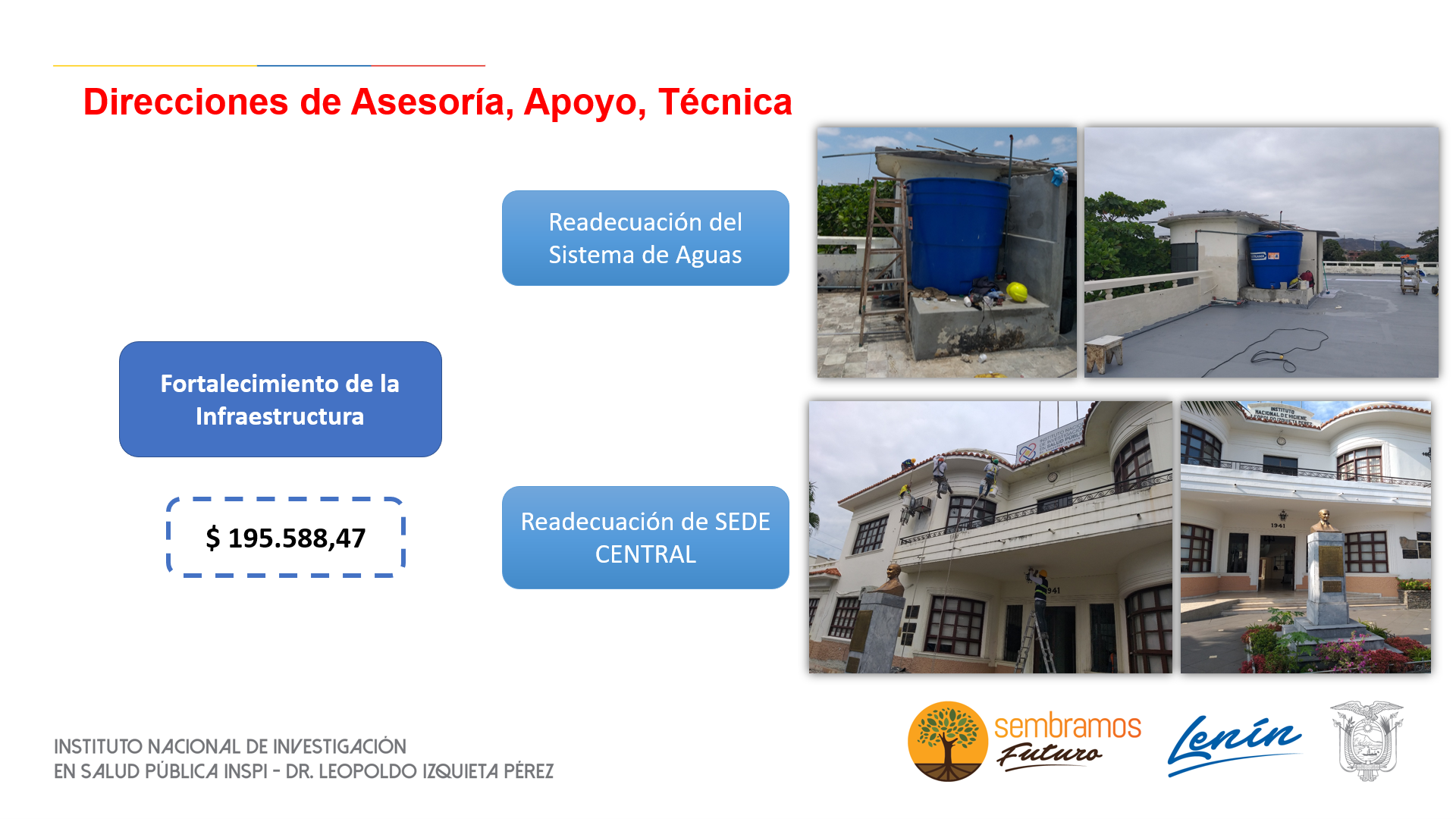 INFRAESTRUCTURA
Readecuaciones en la Plataformas de Bioterios y Medios de Cultivo USD$133,819.99
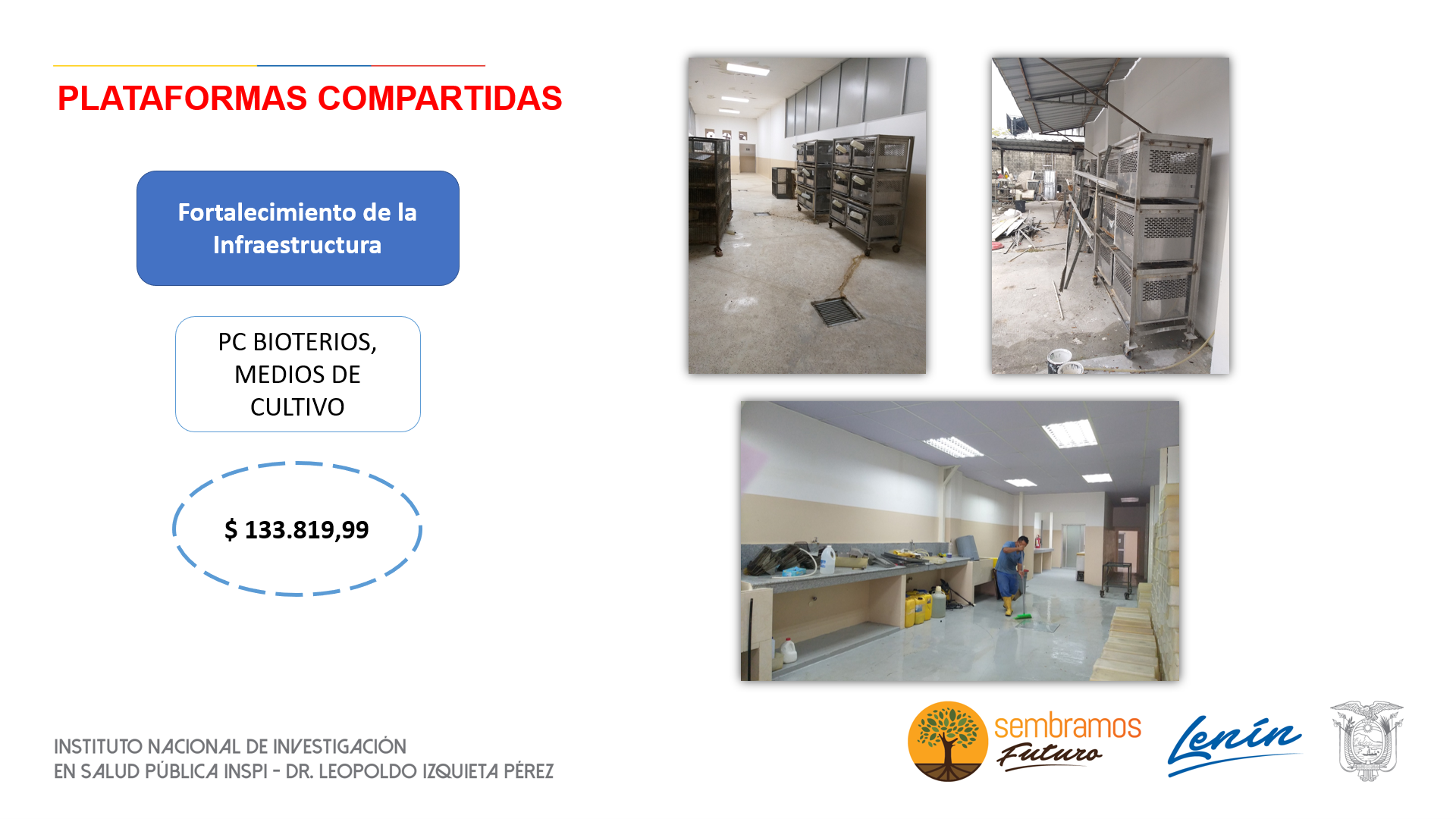 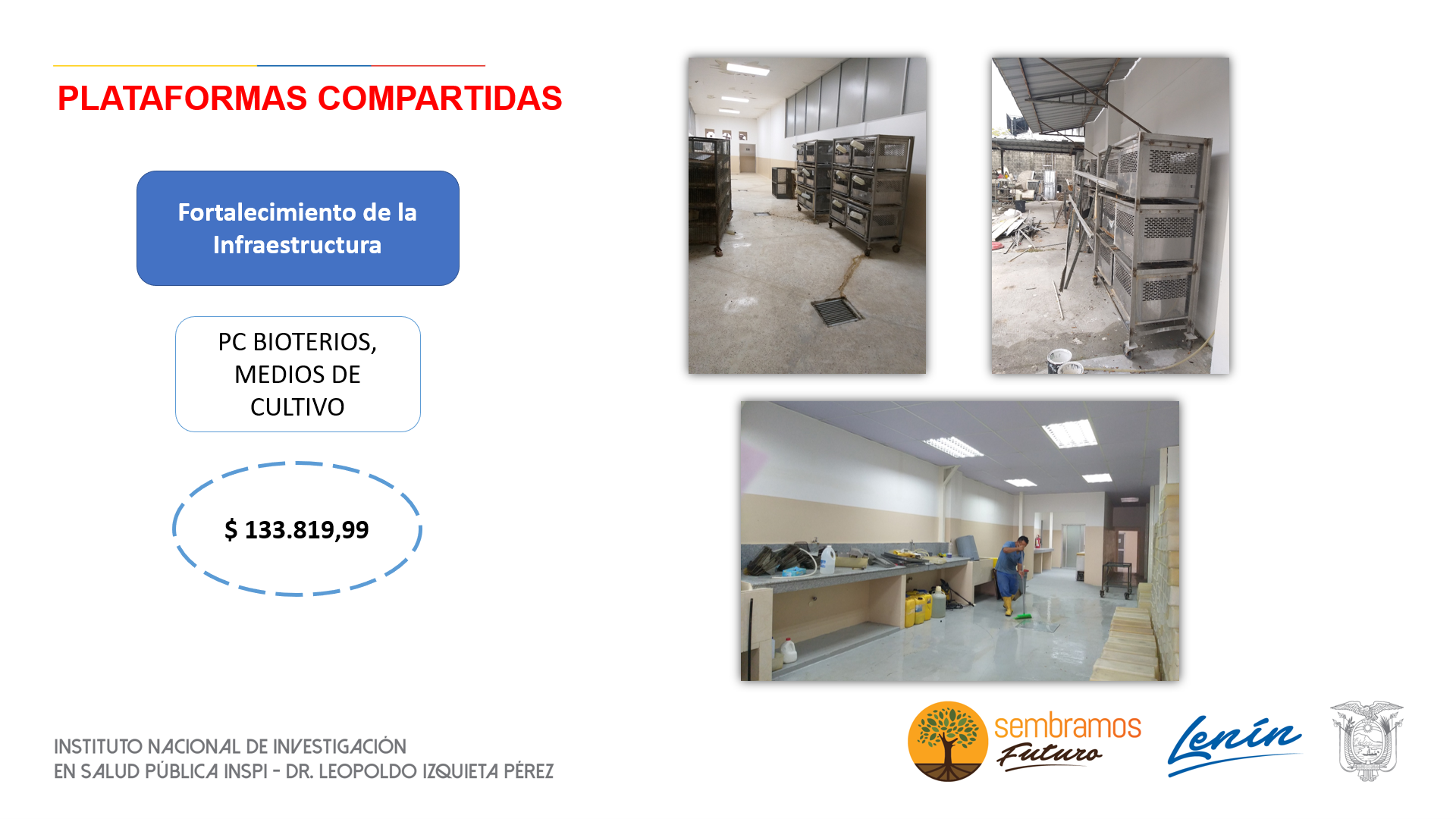 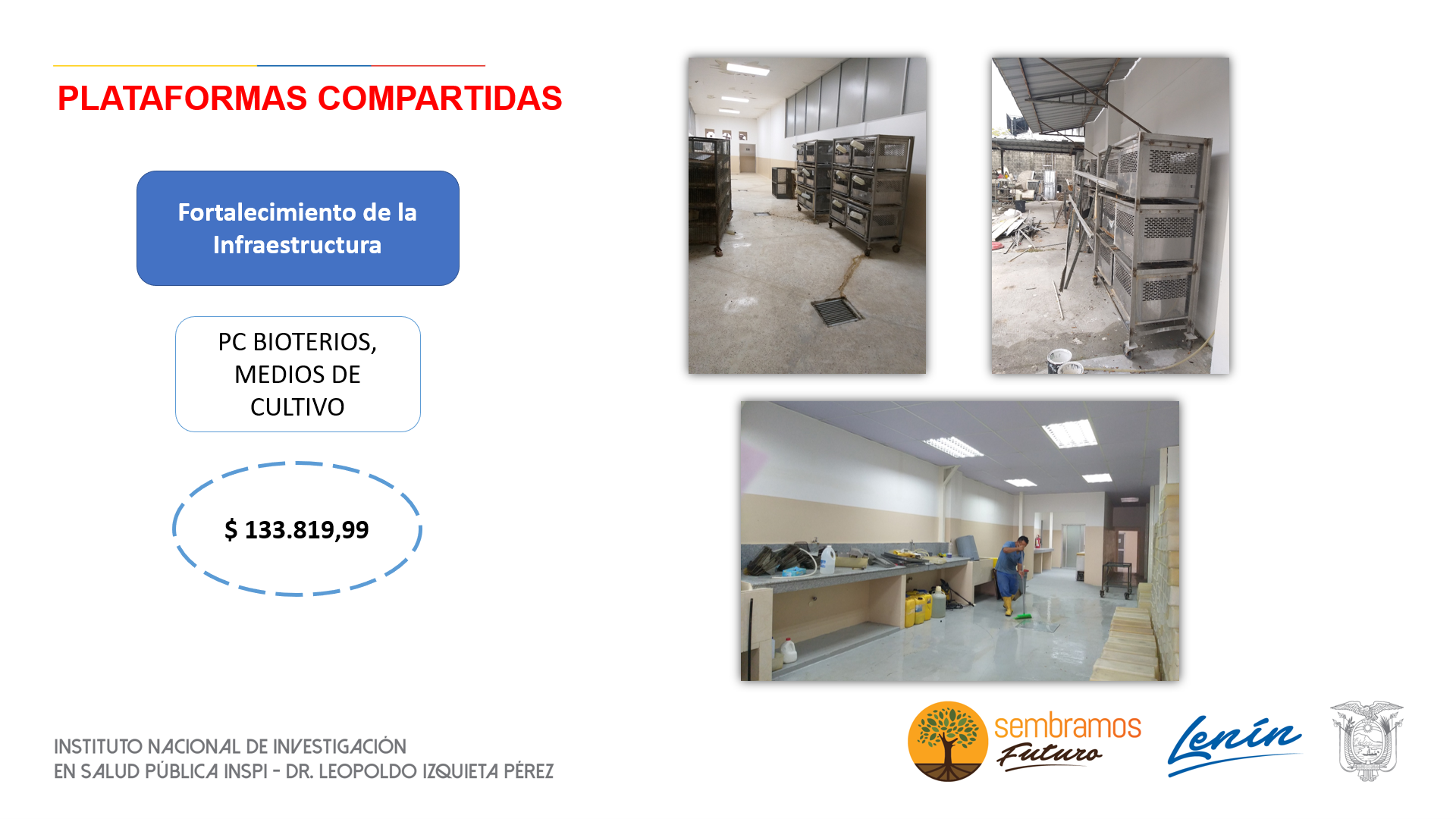 Fortalecimiento del Centro de Investigación Multidisciplinario (CIM): Adecuación de áreas de biología molecular y genómica, con el objetivo de fortalecer la investigación de agentes infecciosos con tecnología genómica en el INSPI, $5.536,60
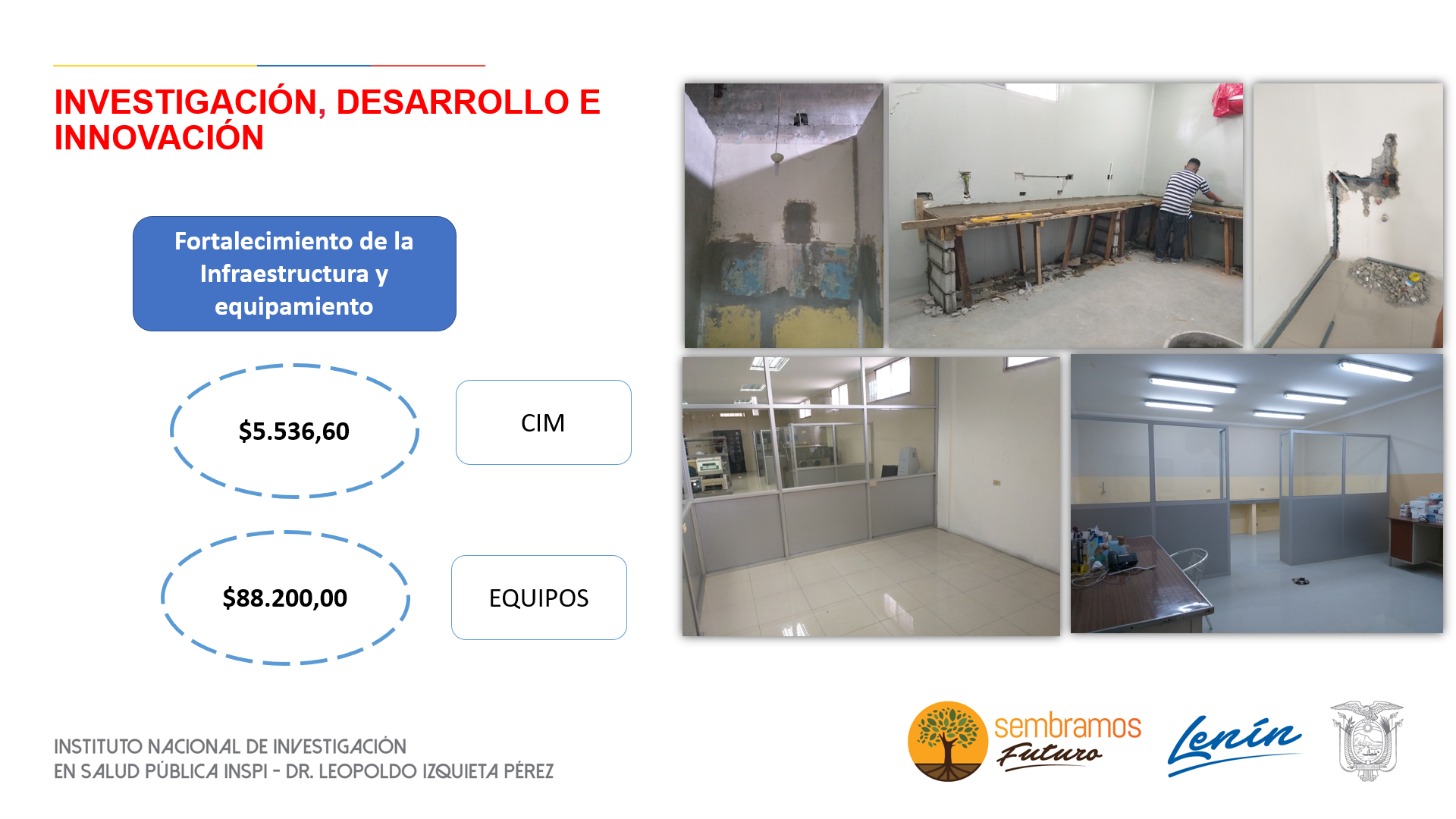 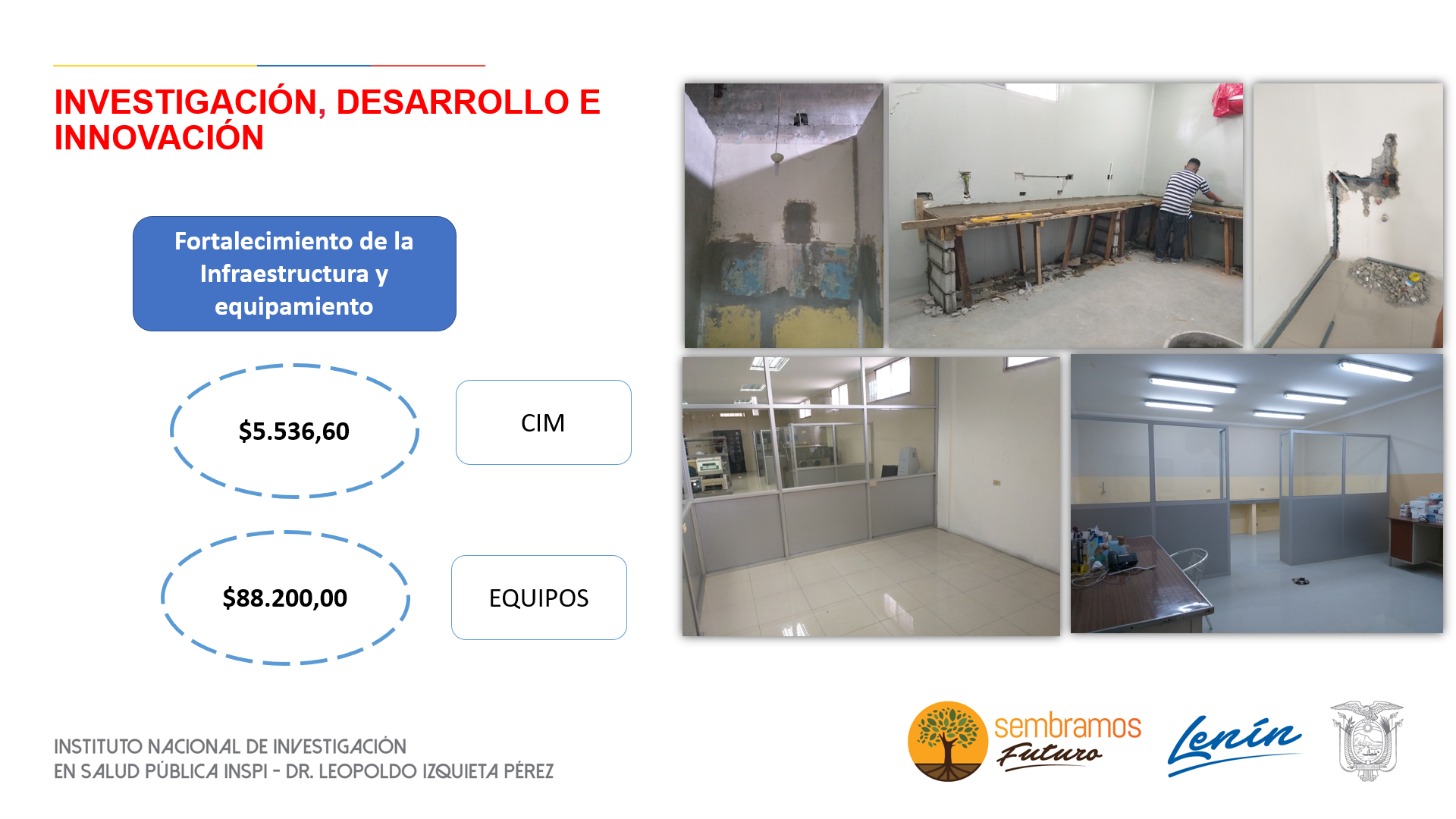 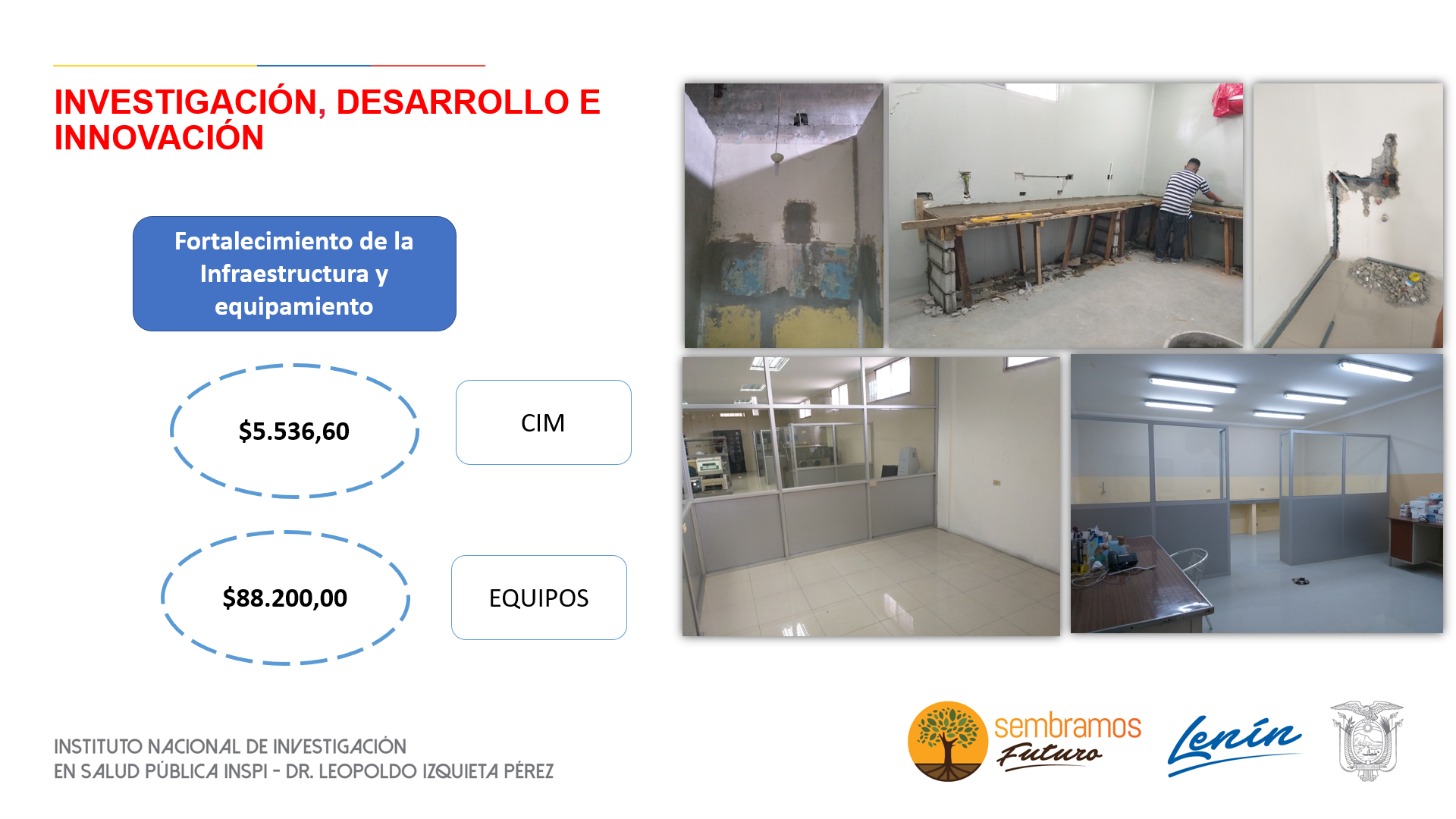 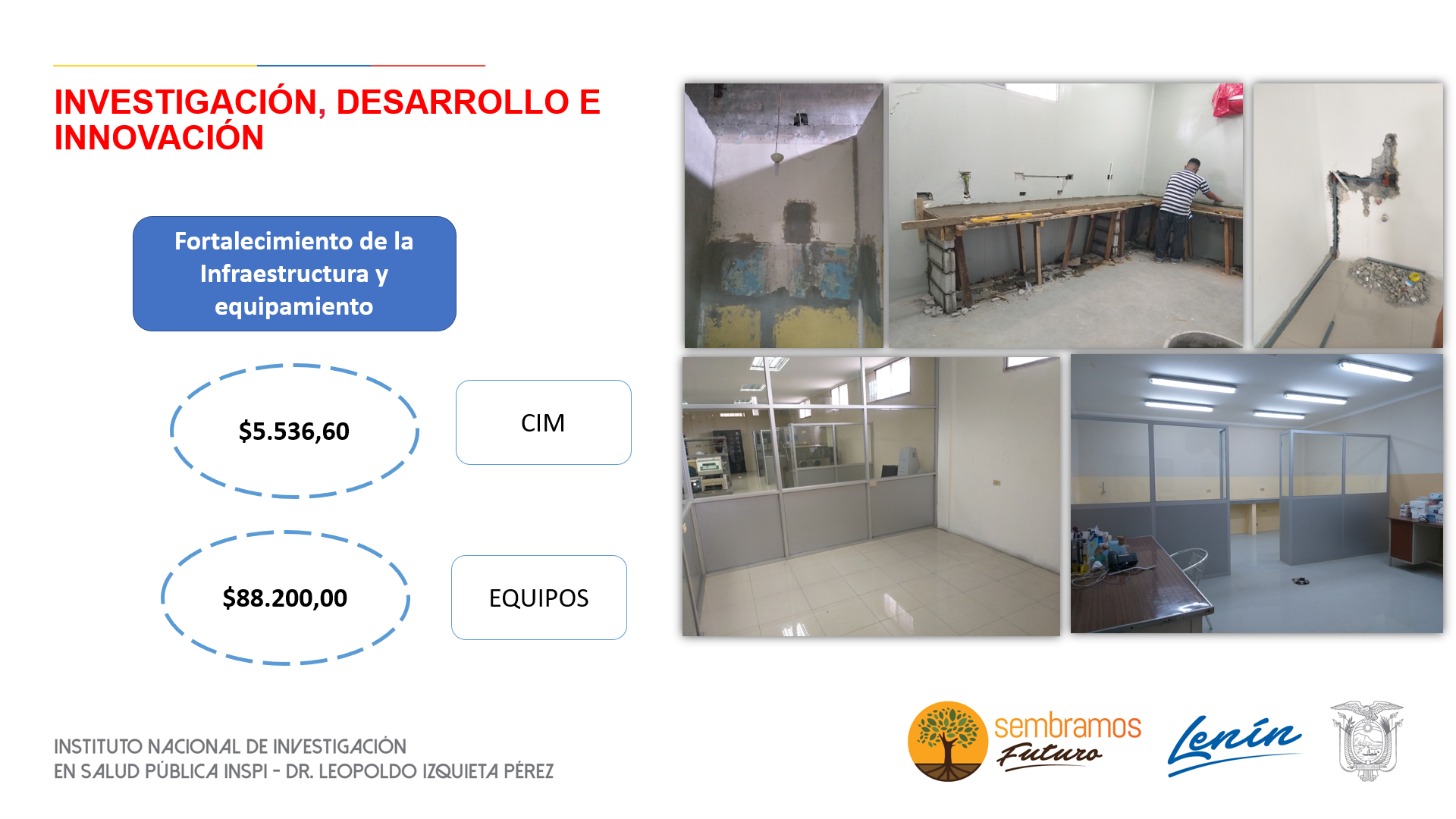 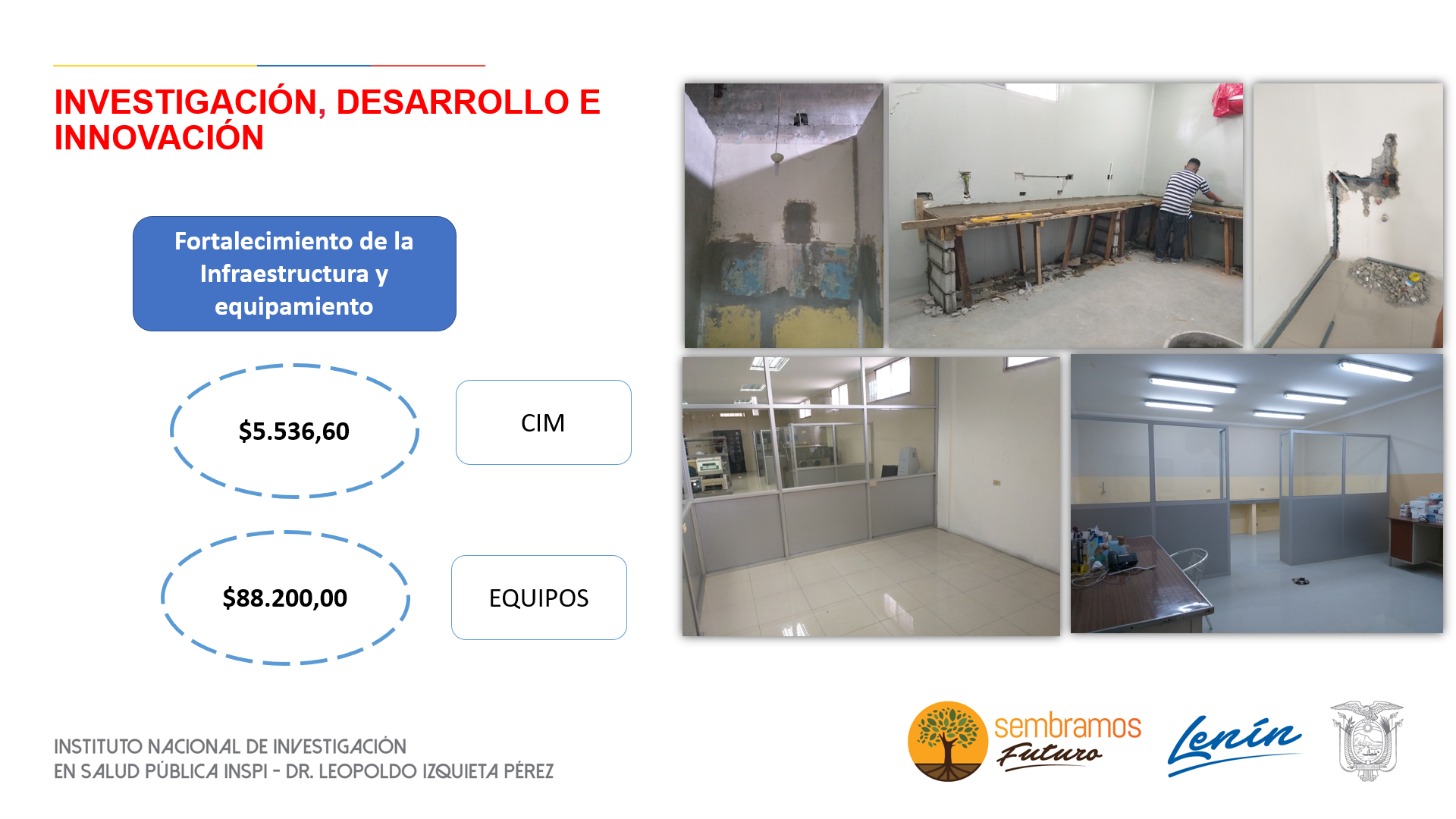 INSPI FRENTE A LA EMERGENCIA SANITARIA COVID-19
FORTALECIMIENTO DE LA INFRAESTRUCTURA PARA AREA DE DIANÓGTICO DE COVID-19
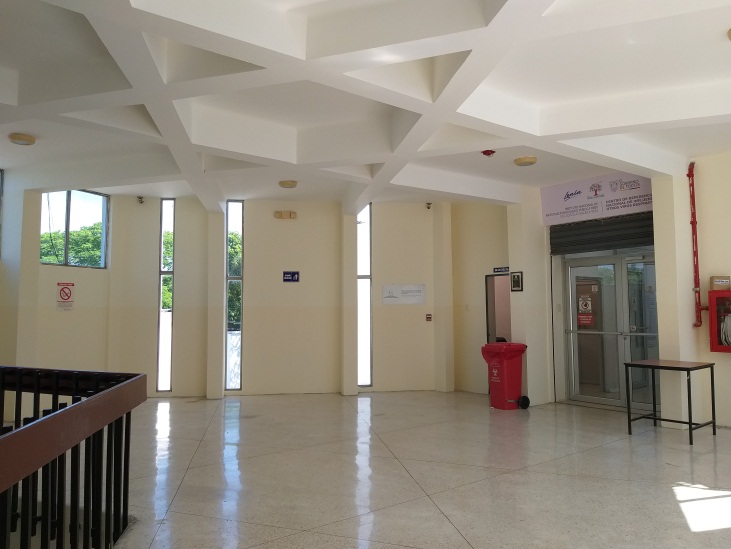 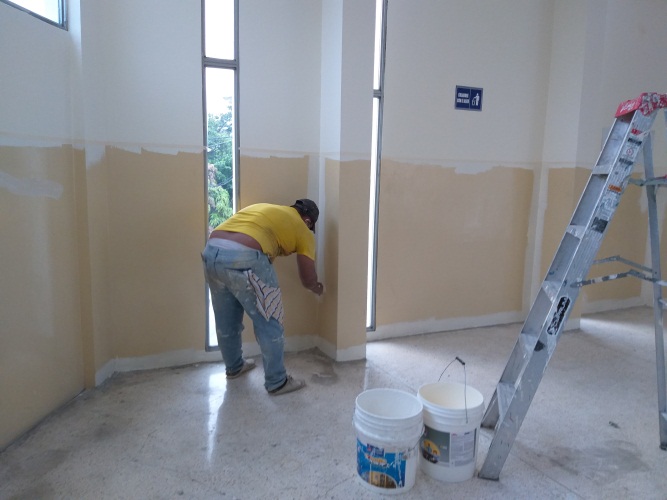 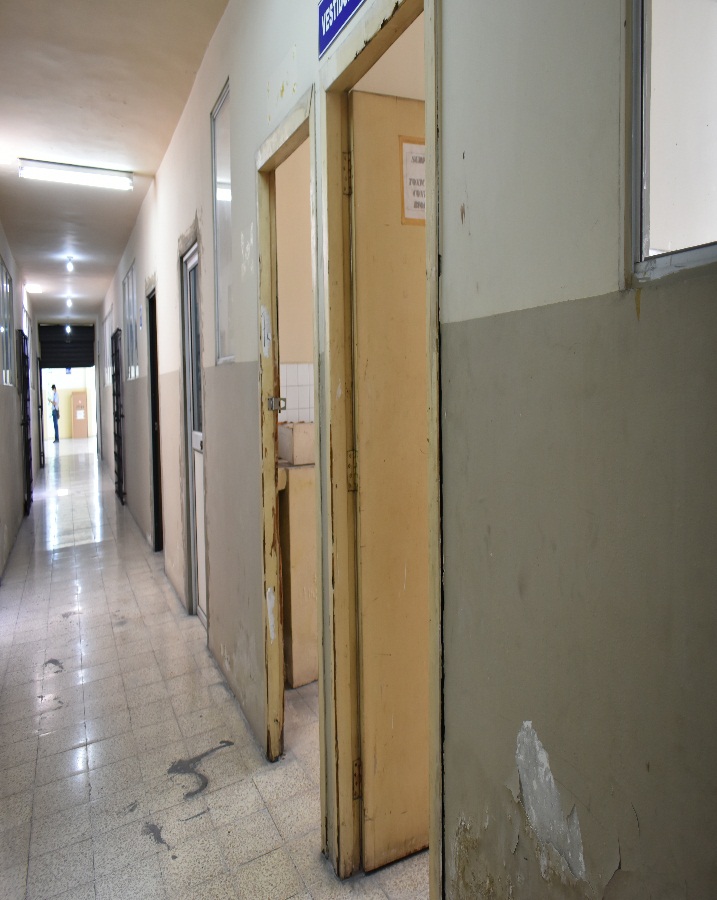 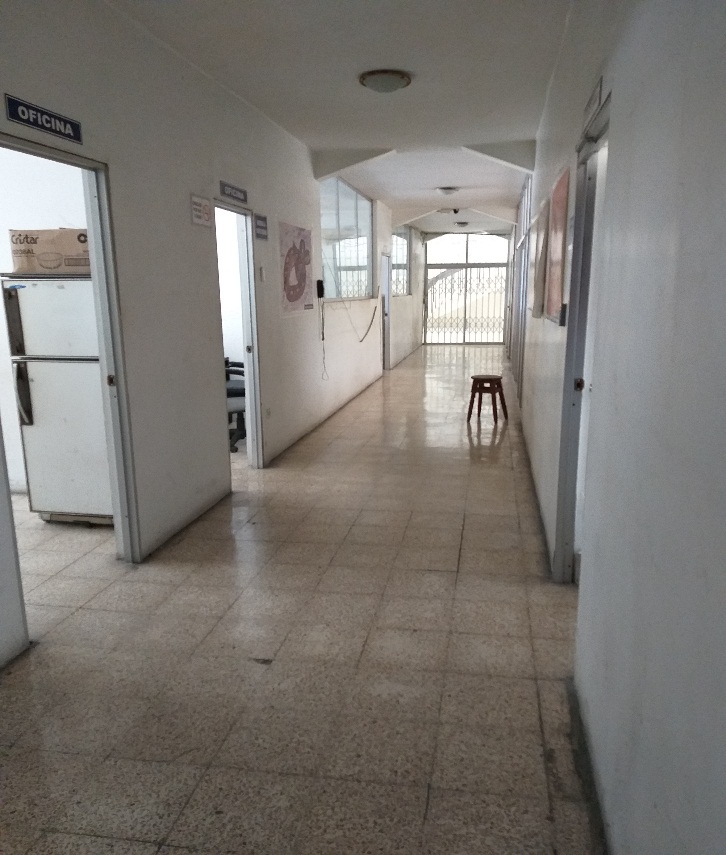 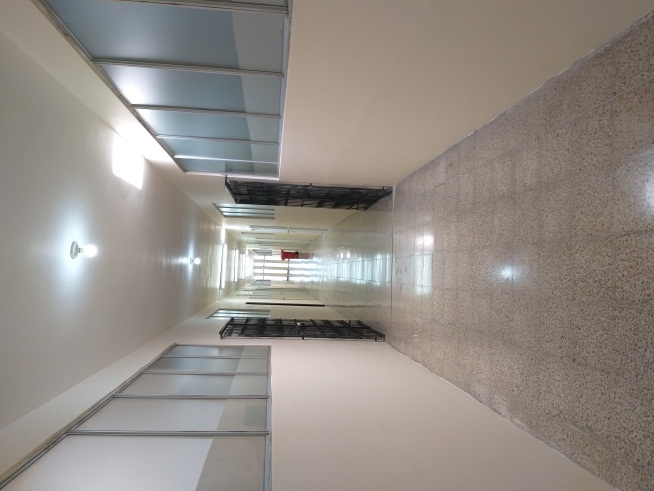 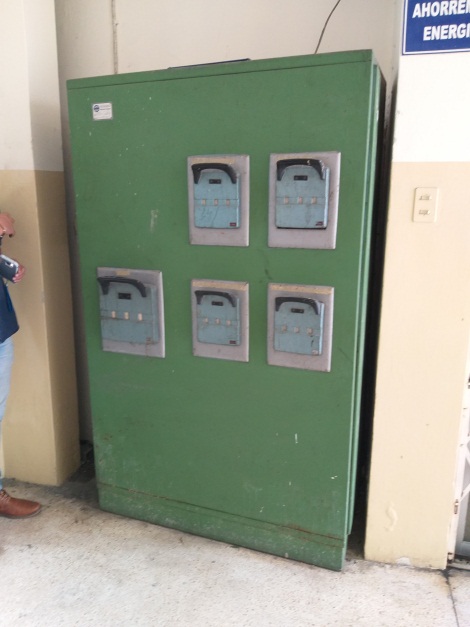 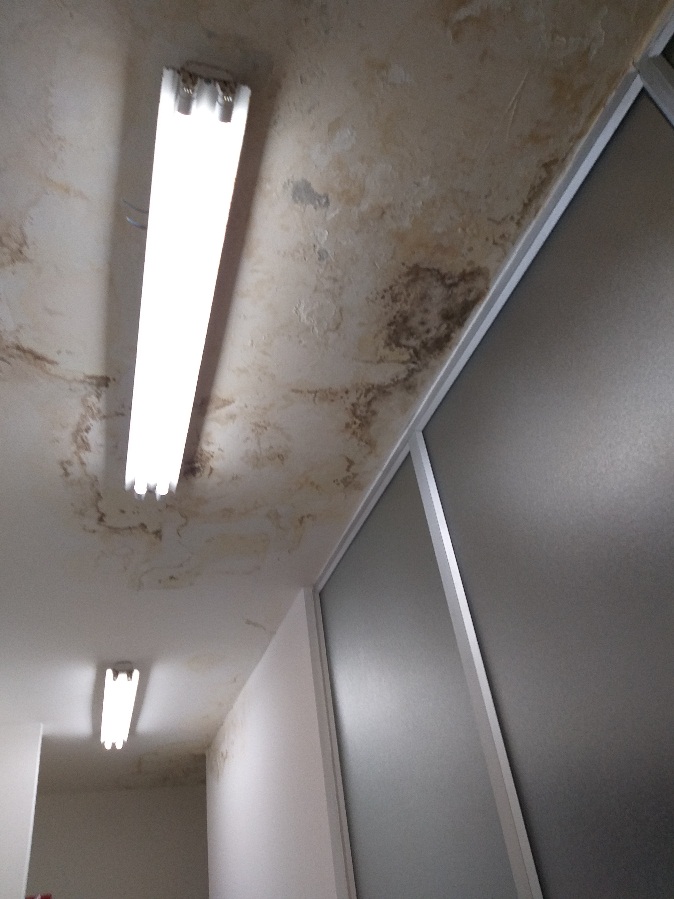 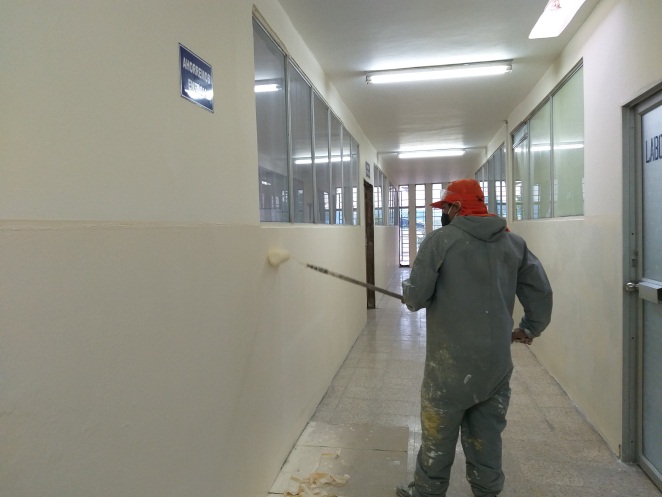 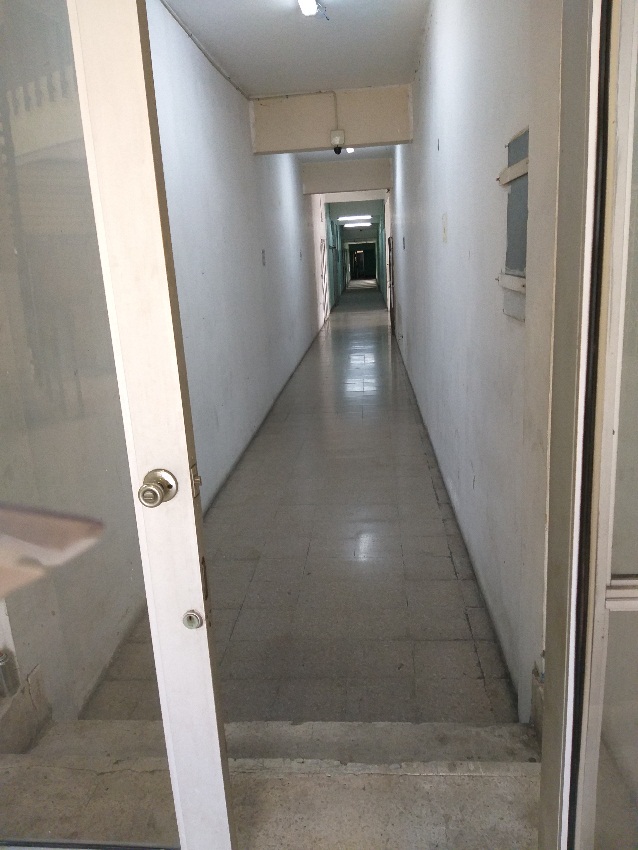 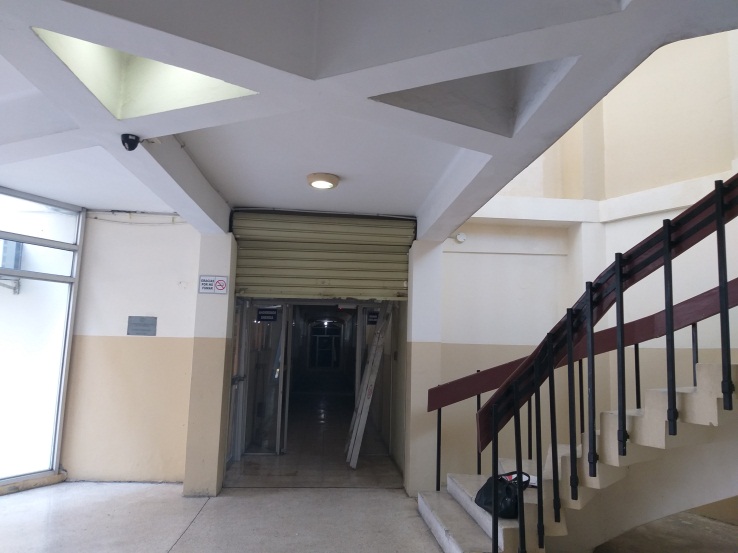 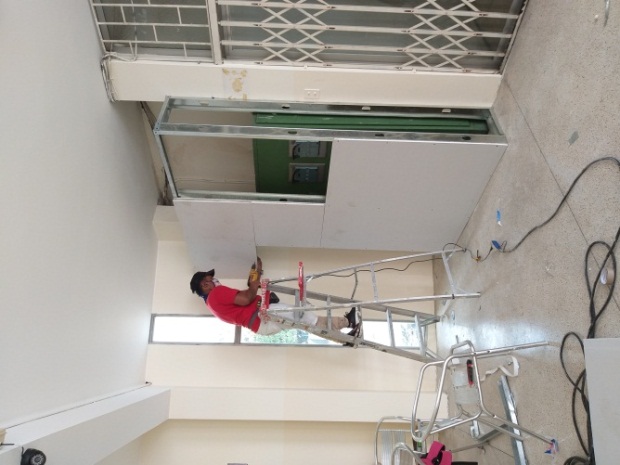 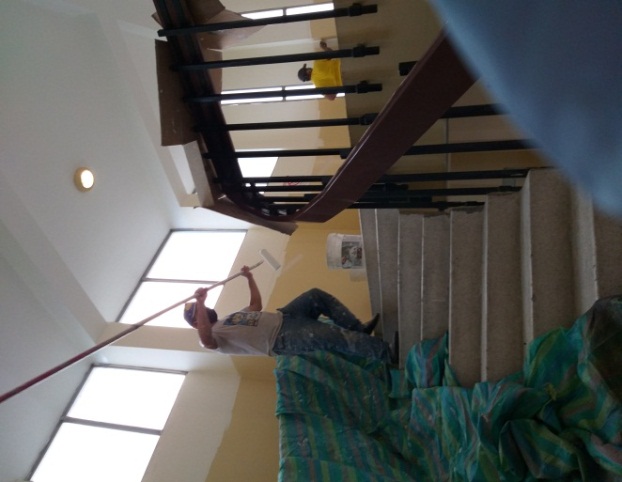 DIRECCIÓN ADMINISTRATIVA DE TALENTO HUMANO
ENTREGA DE 65 NOMBRAMIENTOS PARA FUNCIONARIOS DE LA UNDÉCIMA
57  
Planta Central
5
Coordinación Zonal 6
3
Coordinación Zonal 9
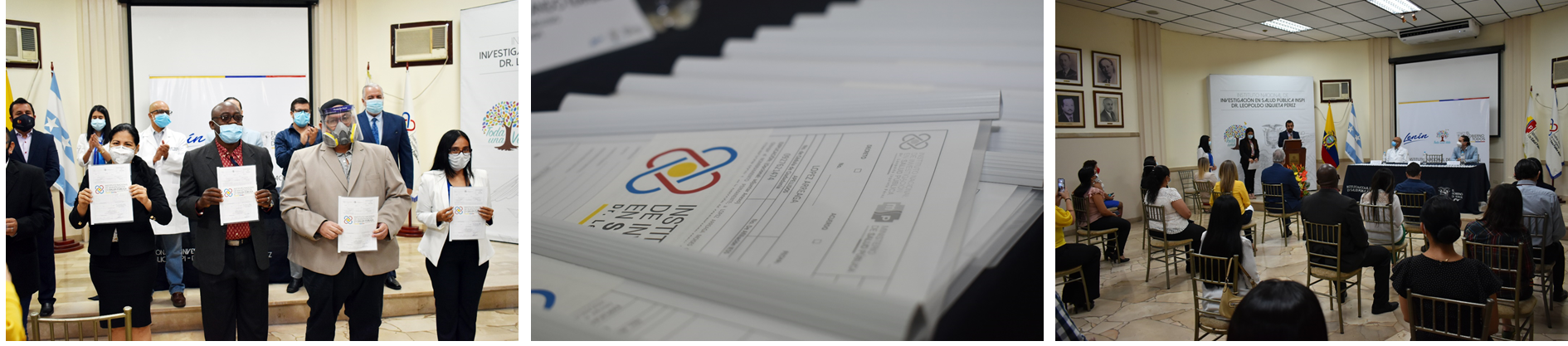 DIRECCIÓN ADMINISTRATIVA DE TALENTO HUMANO
PLAN DE RECONOCIMIENTOS NO MONETARIOS A SERVIDORES
Se realizó la entrega de Placas al personal Técnico y Administrativo del INSPI como héroes en afrontamiento a la pandemia COVID-19
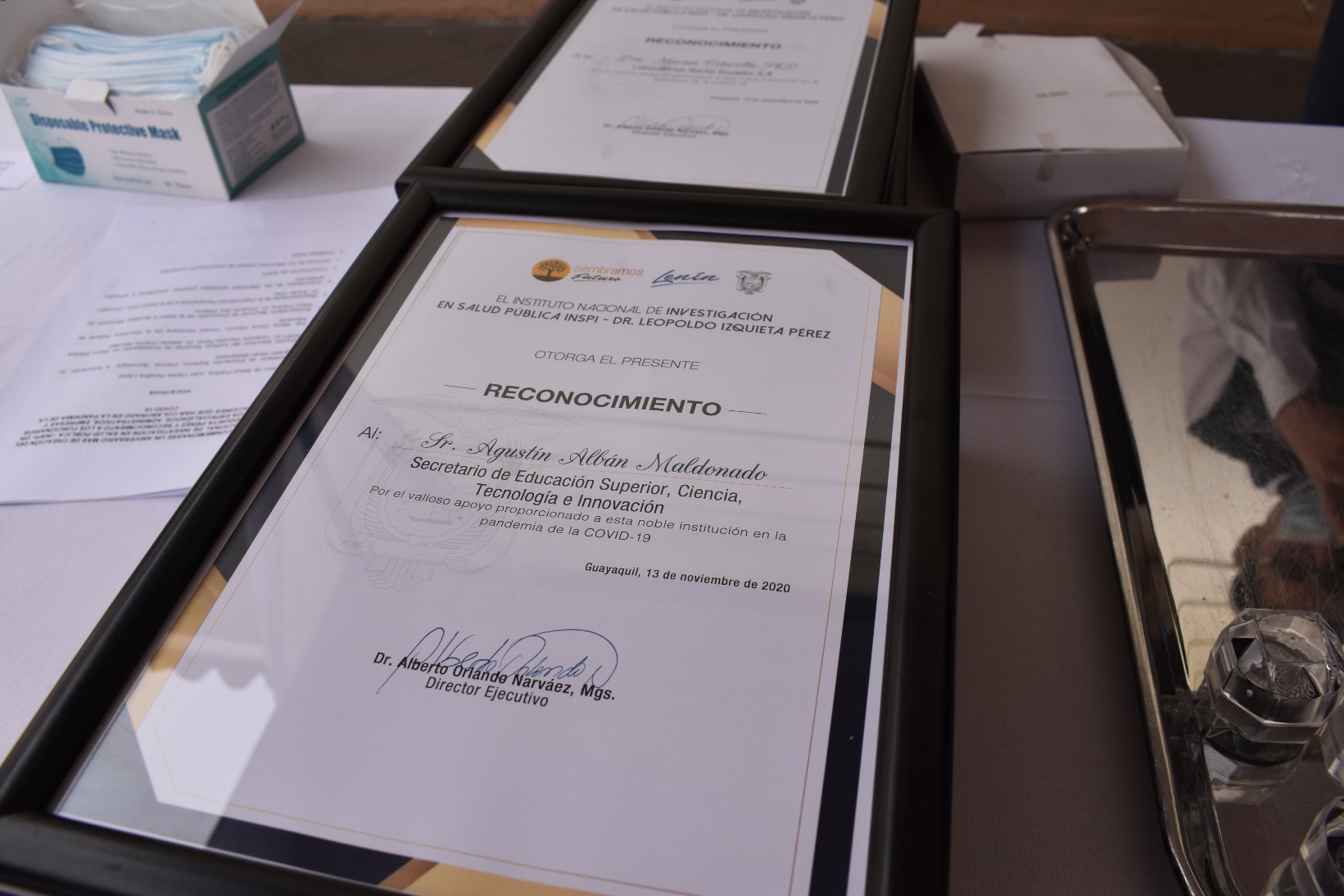 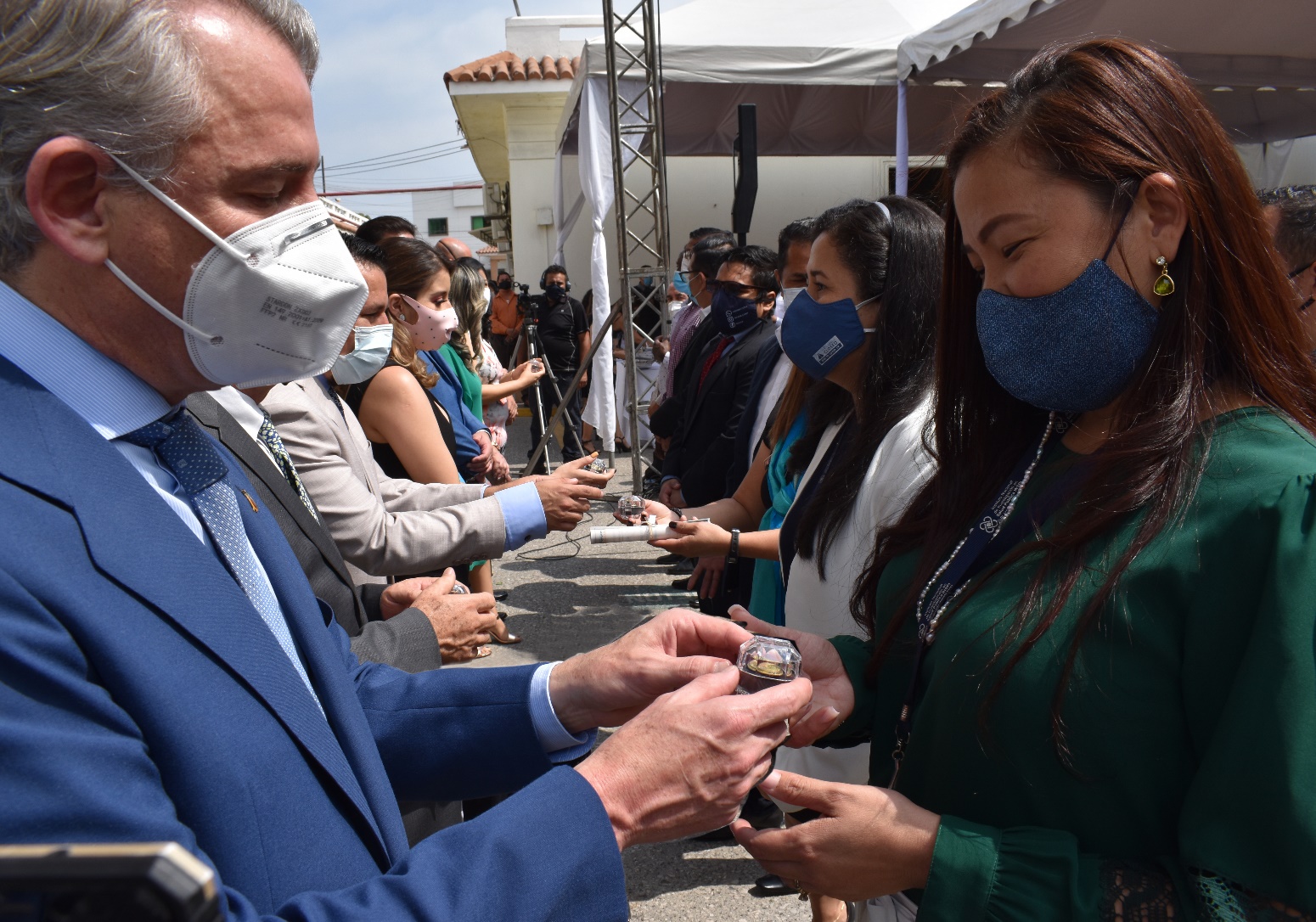 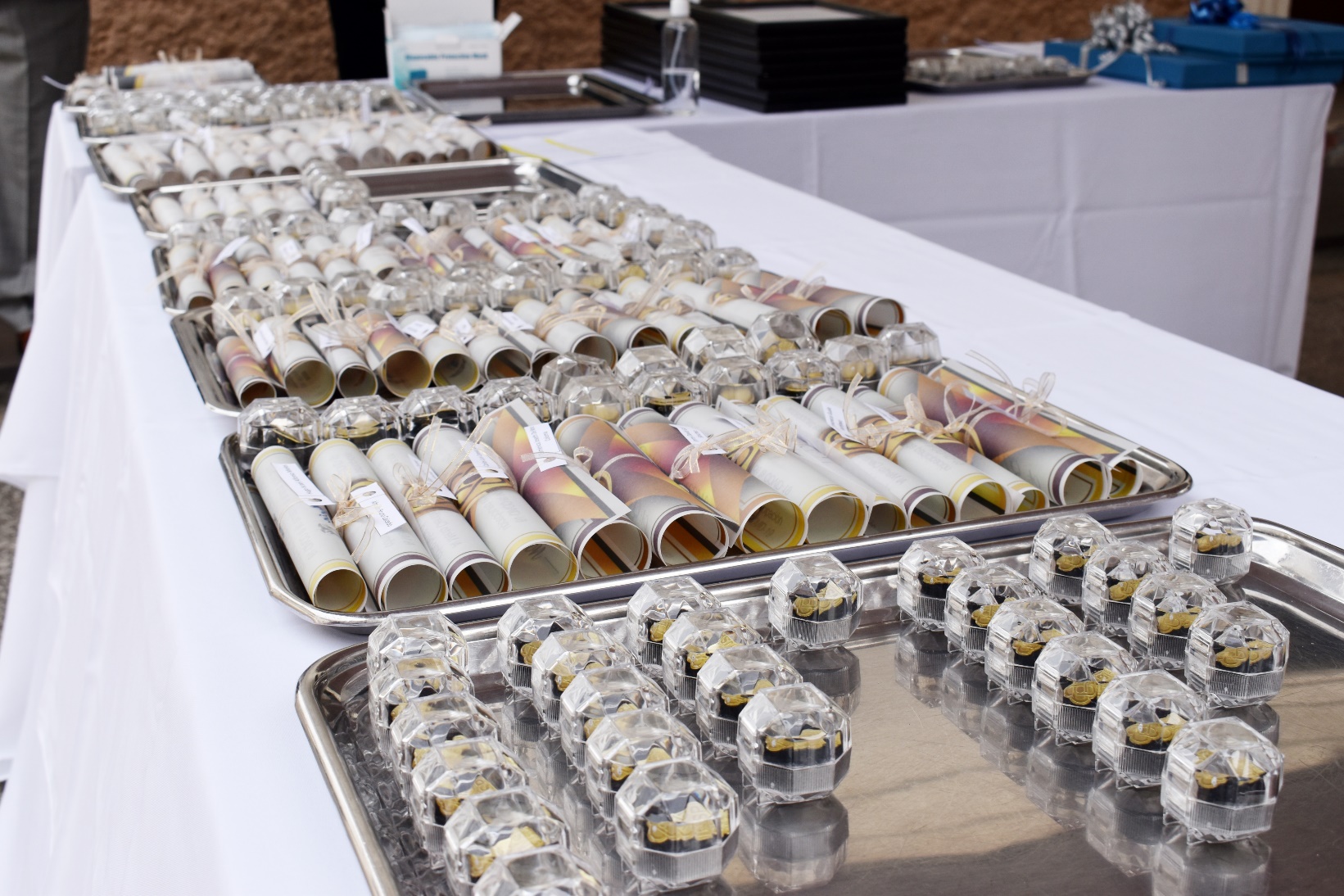 DIRECCIÓN DE PLANIFICACIÓN Y GESTIÓN ESTRATÉGICA
PRESUPUESTO ANUAL - PLURIANUAL Y SU EJECUCIÓN AL 2020
GASTO CORRIENTE
EJECUCIÓN DE GASTO CORRIENTE 2020
PRESUPUESTO ANUAL - PLURIANUAL Y SU EJECUCIÓN AL 2020
GASTO INVERSIÓN
EJECUCIÓN PROYECTOS DE INVERSIÓN 2020:
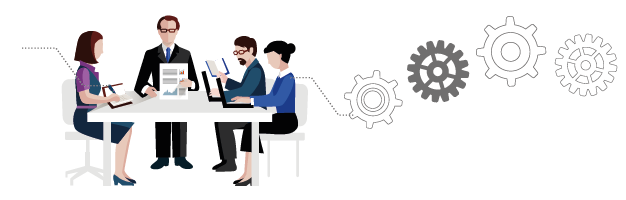 PLAN DE TRABAJO 2021
ELABORACIÓN DE PLAN ESTRATEGICO INSTITUCIONAL 2022-2027

PROYECTOS DE INVERSIÓN: 
PROYECTO PARA EQUIPAMIENTO TÉCNICO Y TECNOLÓGICO 
PROYECTO PARA FORTALECIMIENTO DE INFRAESTRUCTURA
PROYECTO DE AUTOGESTIÓN (TARIFARIO)
PROYECTO PARA LA REACTIVACIÓN DE PRODUCCIÓN DE BIOLÓGICOS

REFORMA INSTITUCIONAL (ENVIO DE PROPUESTA DEL ANÁLISIS DE PRESENCIA EN TERRITORIO A PLANIFICA ECUADOR PARA REVISIÓN)

TALENTO HUMANO (RECATEGORIZACIÓN DE ESCALA SALARIAL, ESTABILIDAD)
VARIOS
PROPUESTA DE DISEÑOS DE INFRAESTRUCTURA PARA LA CONSTRUCCIÓN DEL INSTITUTO NACIONAL DE INVESTIGACIÓN EN SALUD PÚBLICA INSPI DR. LEOPOLDO IZQUIETA PEREZ EN EL CANTÓN DURÁN (CONSULTORÍA)